Git Basics
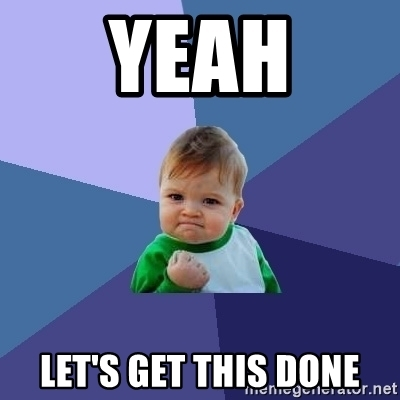 init, commit, add, clone, push, pull
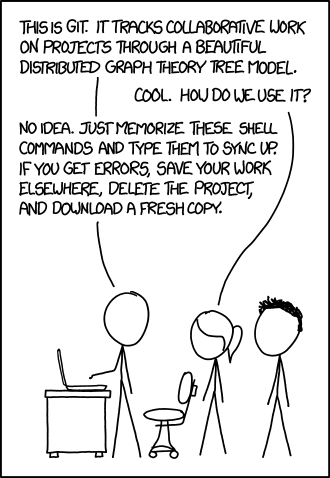 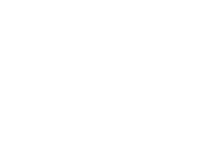 The plan…
Setup a GitLab repository
Clone the GitLab repository
Getting info your repository
Add something new to the repository
Push local changes to GitLab
Collaborative projects and pulling changes from GitLab.
Group task.
1. Setup a GitLab repository
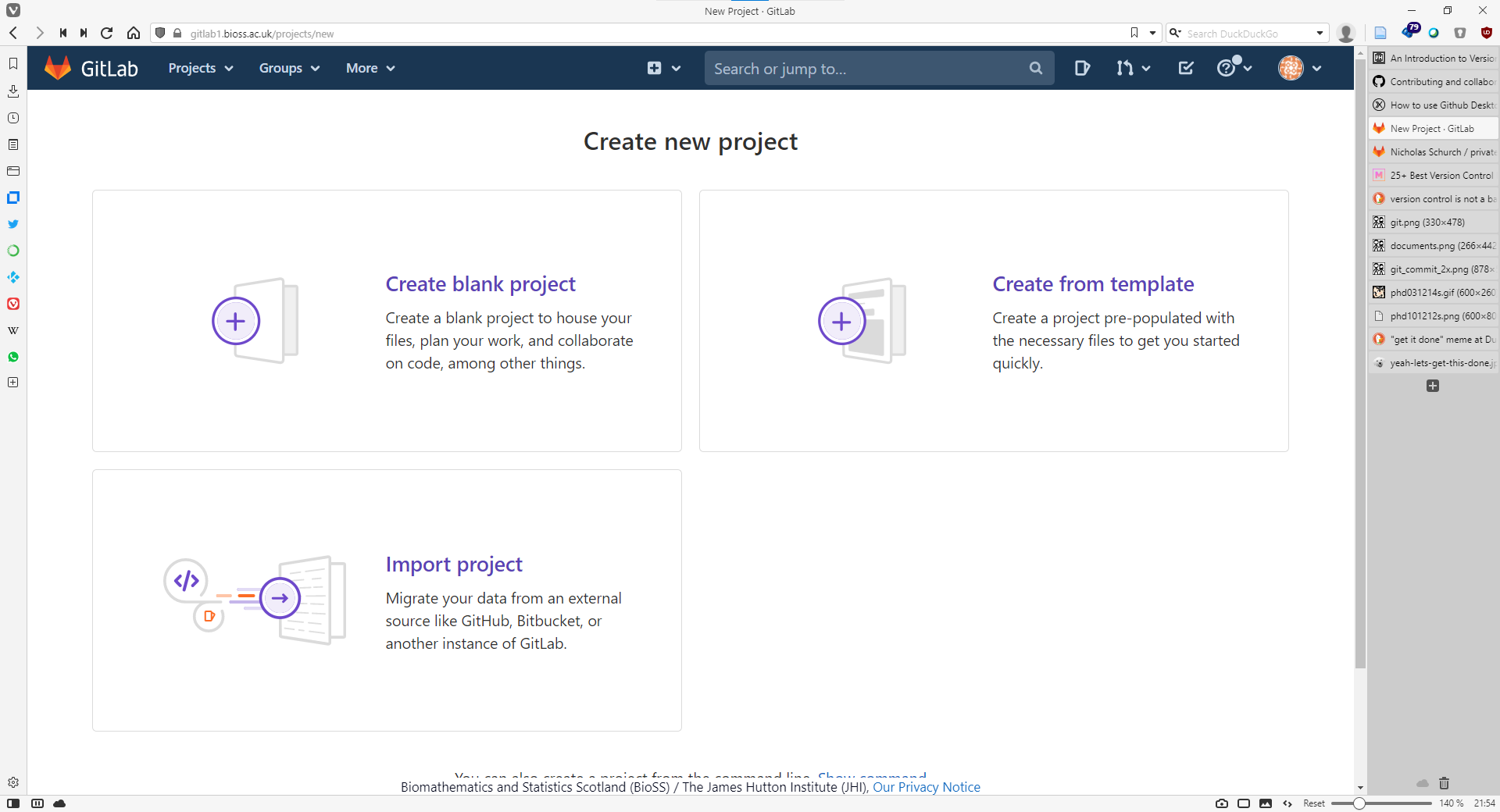 click this
1. Setup a GitLab repository
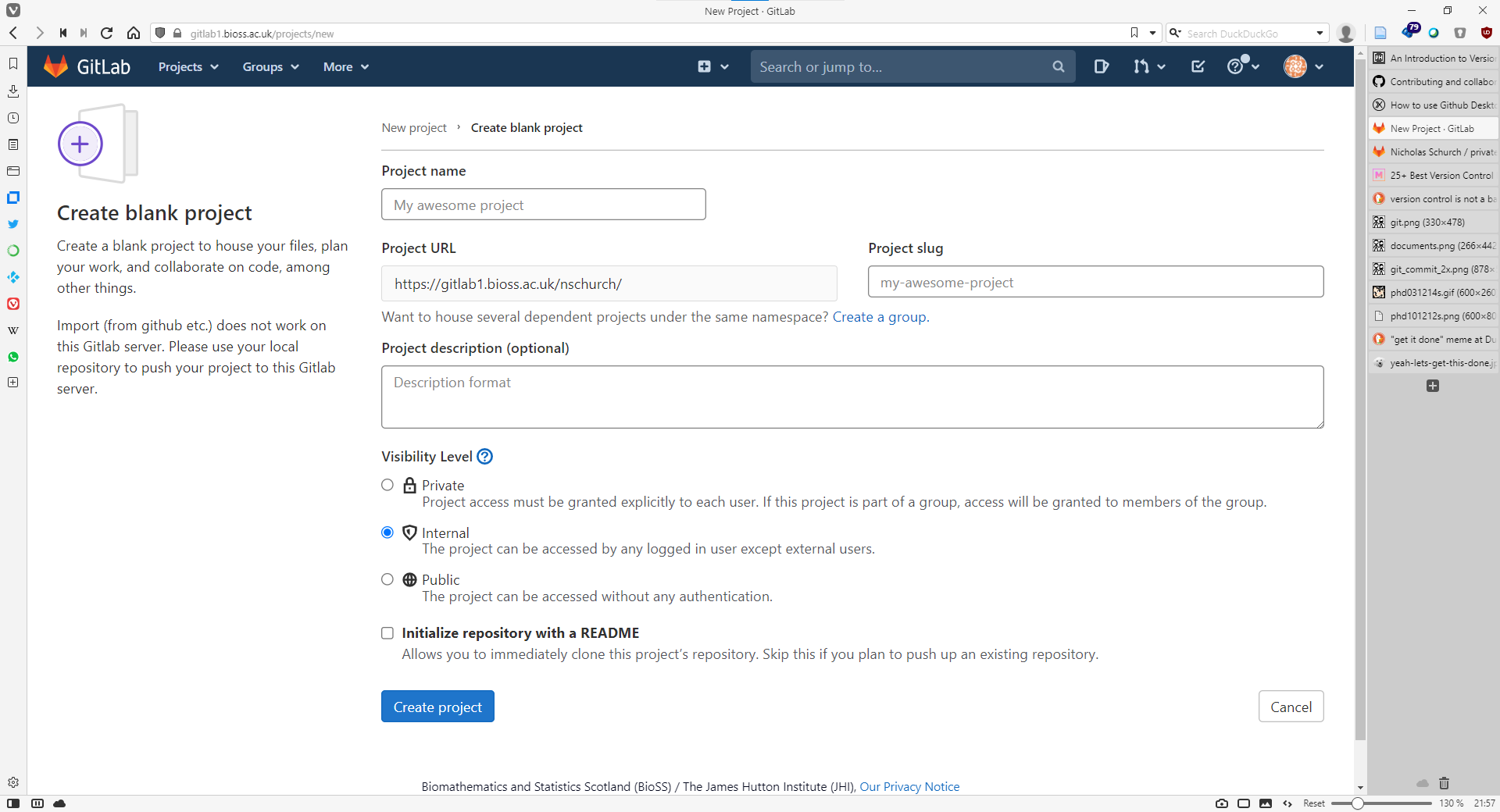 fill in these
click this
1. Setup a GitLab repository
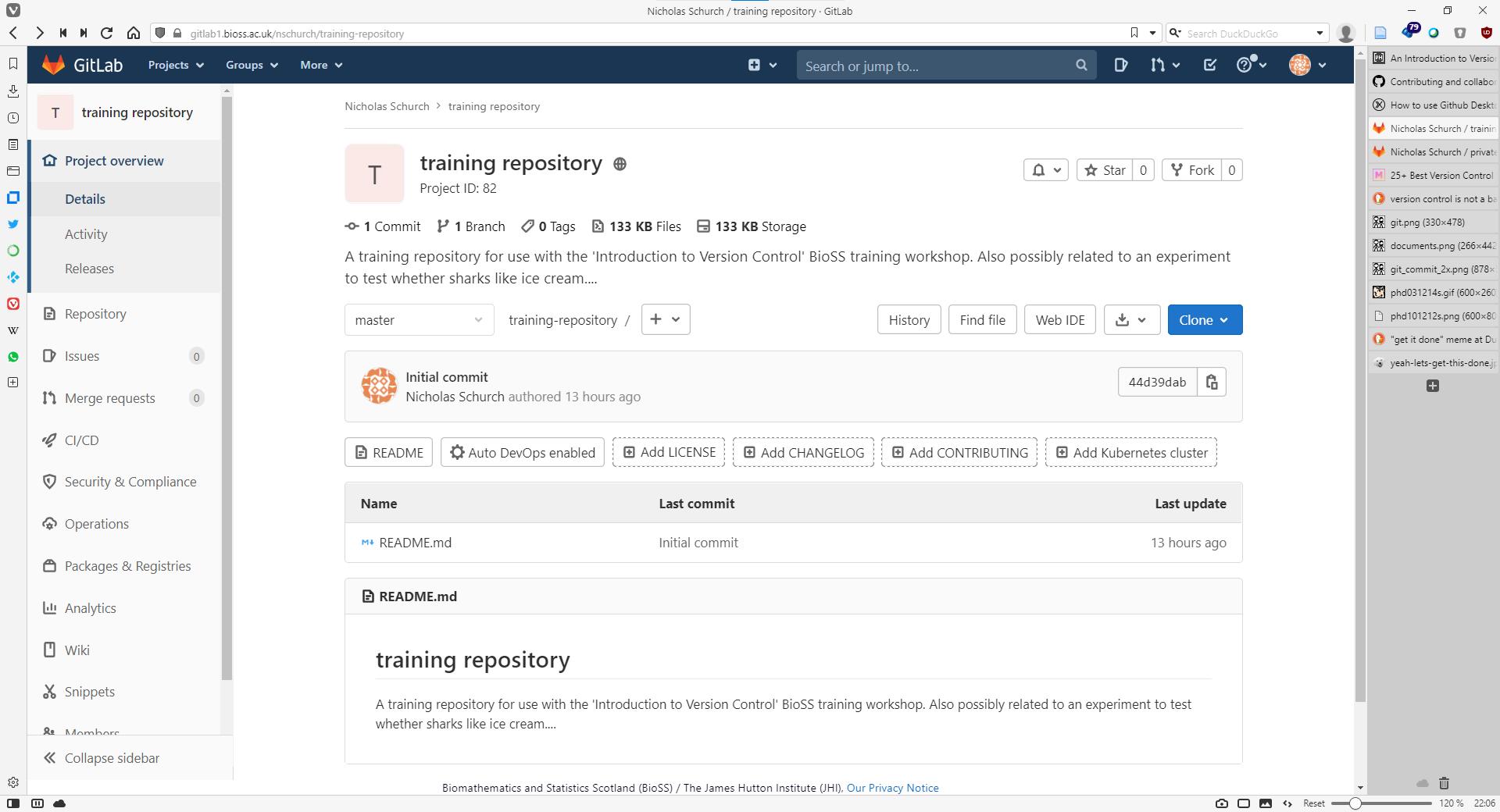 name and visibility
quick details
breadcrumbs
description
add things
branch
see history of changes
latest activity
1. Setup a GitLab repository
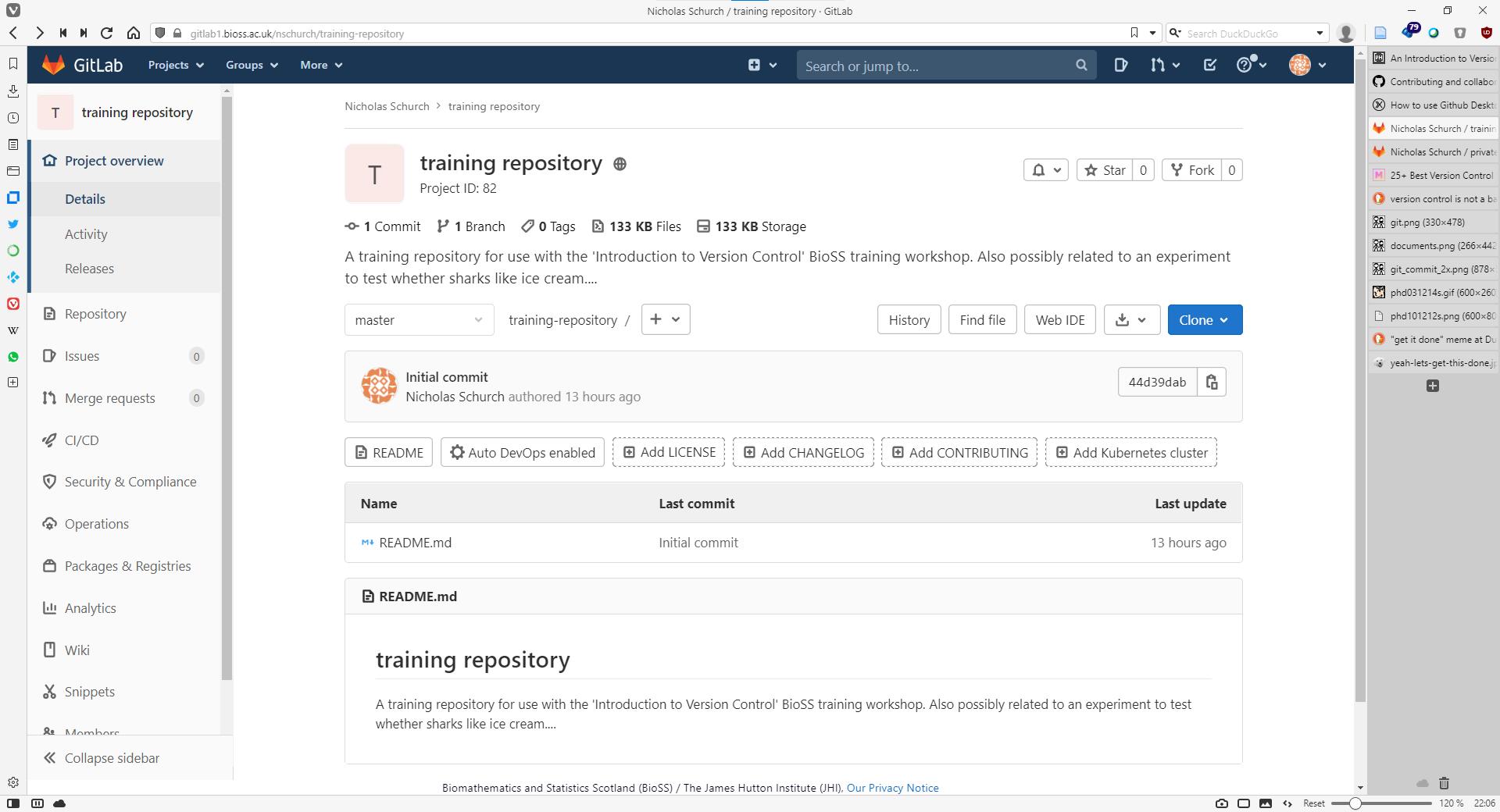 sidebar of goodies
repository dataset (files and directories)
content of the README.md file
1. Adding a license
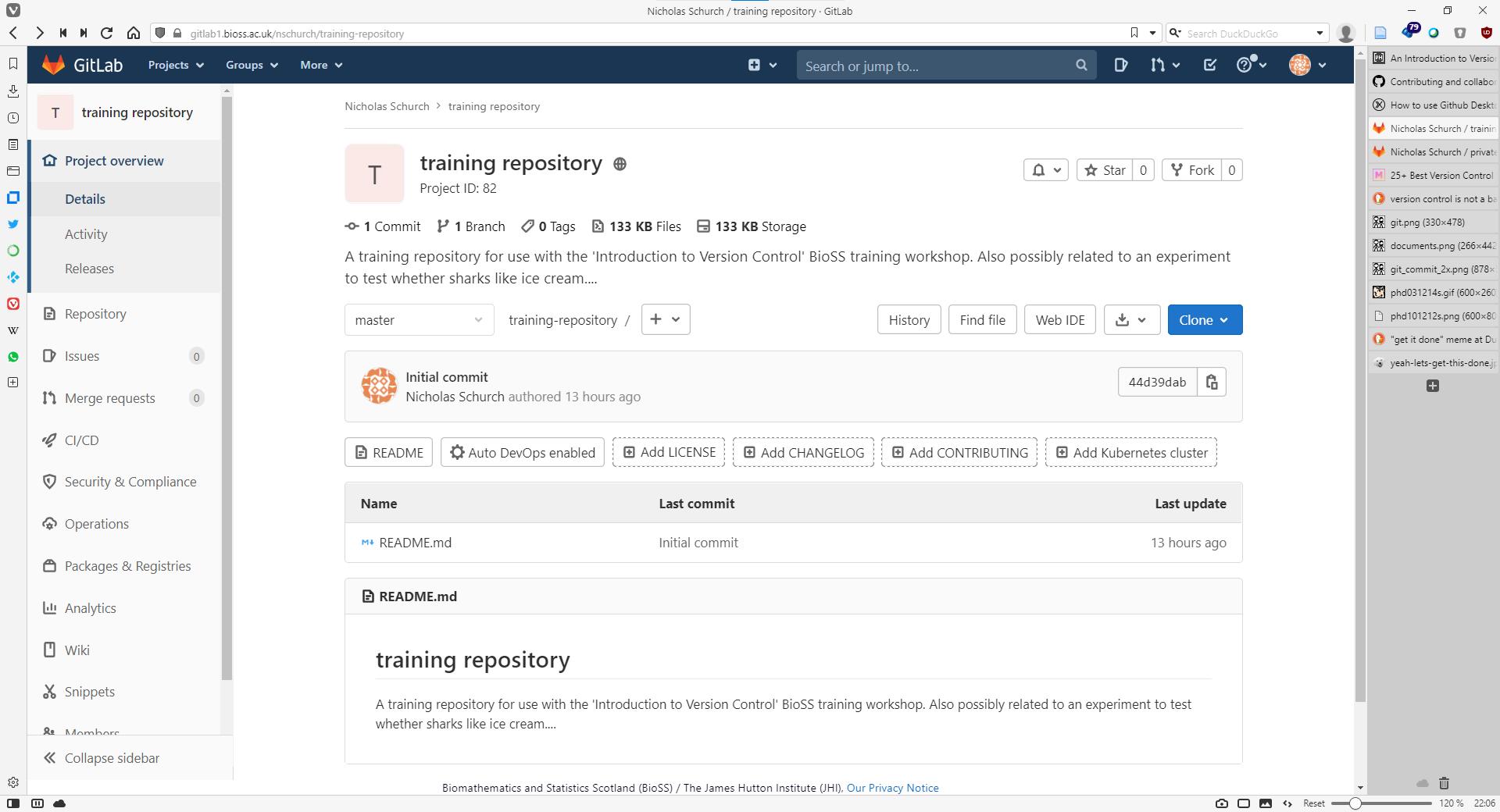 choose a license for your set of data
1. Adding a license
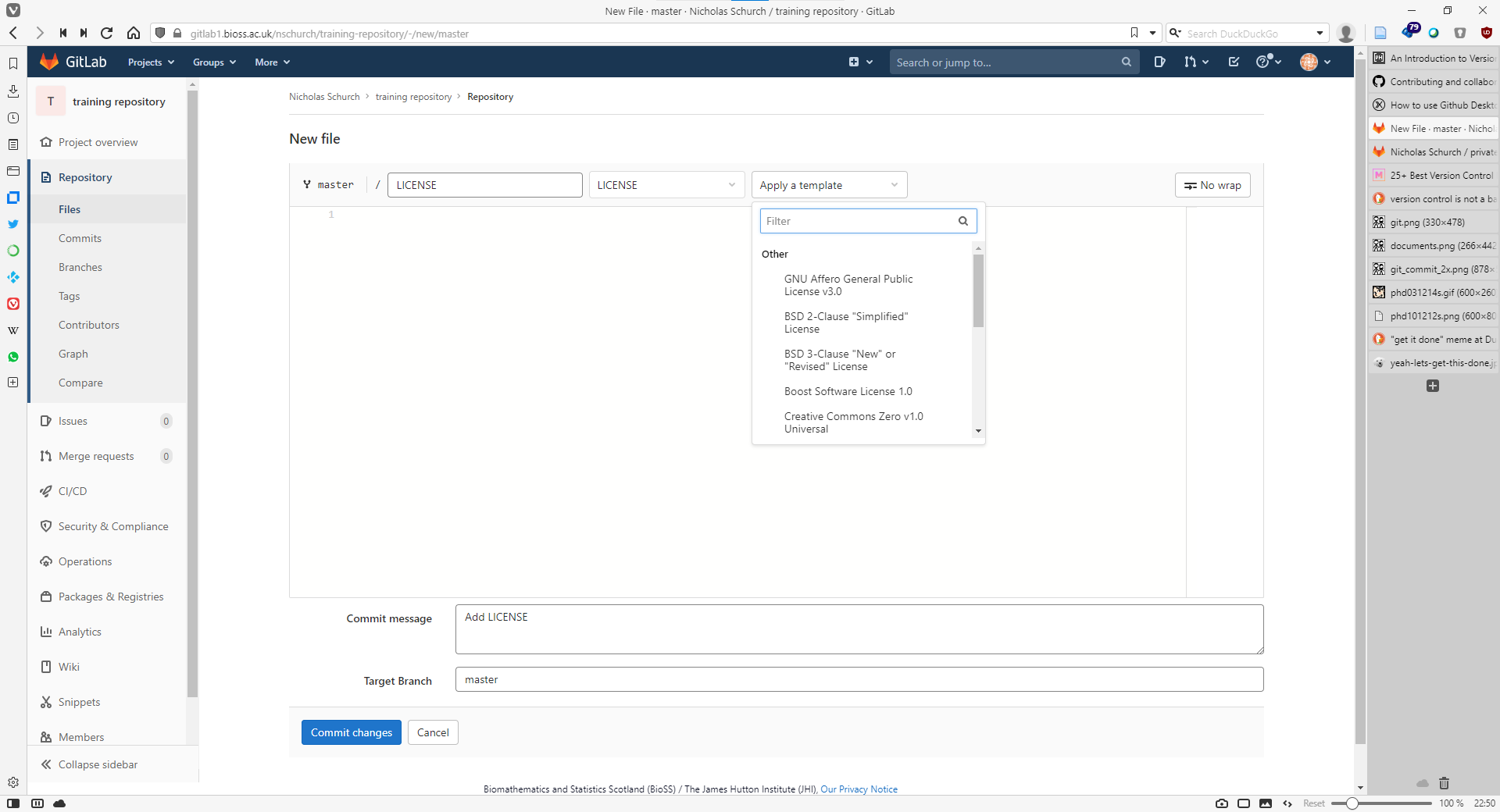 choose from a pre-existing template
add the text of a different license here
Important rule: every commit must have a comment with it!
add a commit comment in here
click this
1. Adding a license
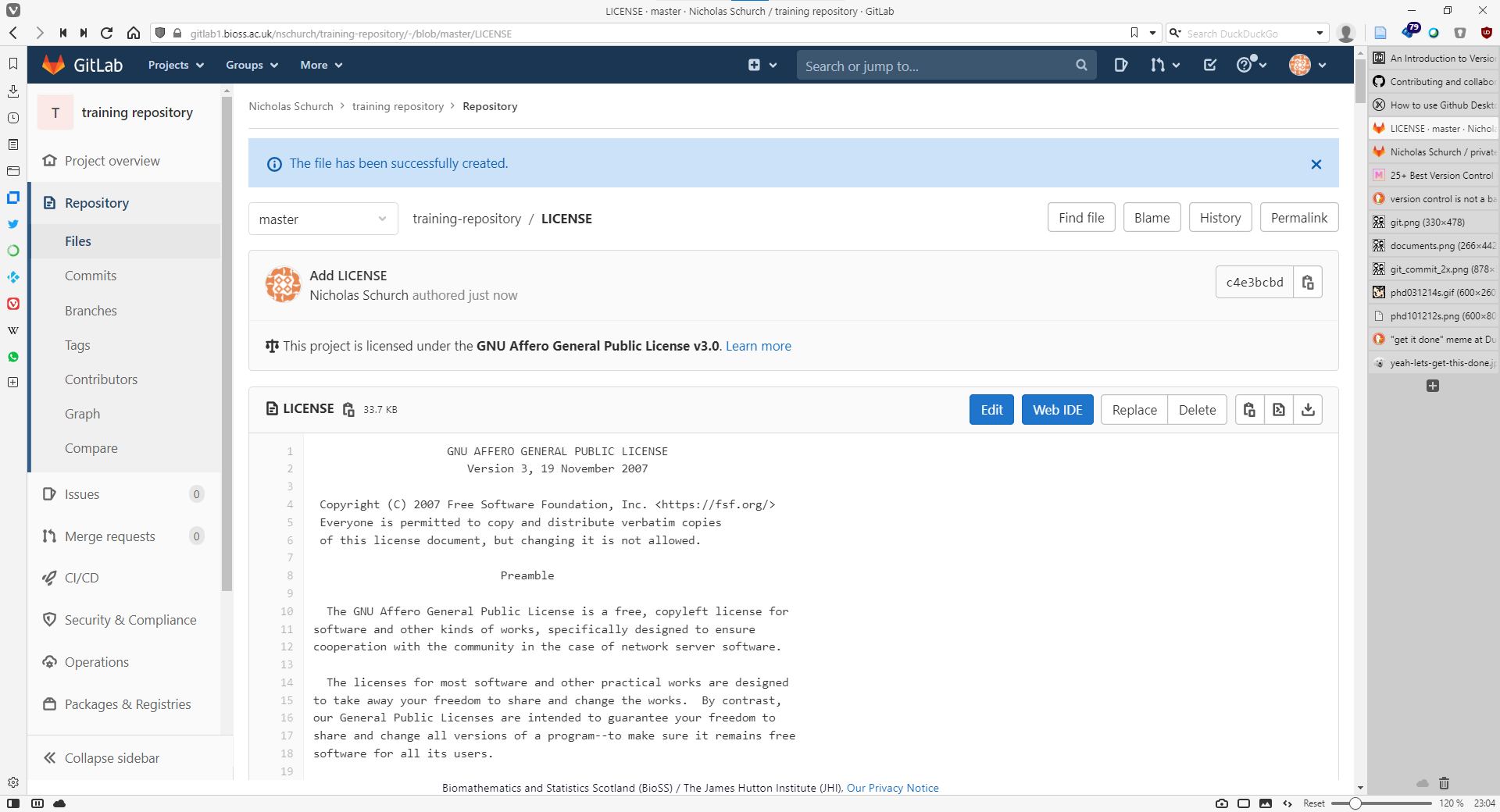 click this
success!
1. Adding a license
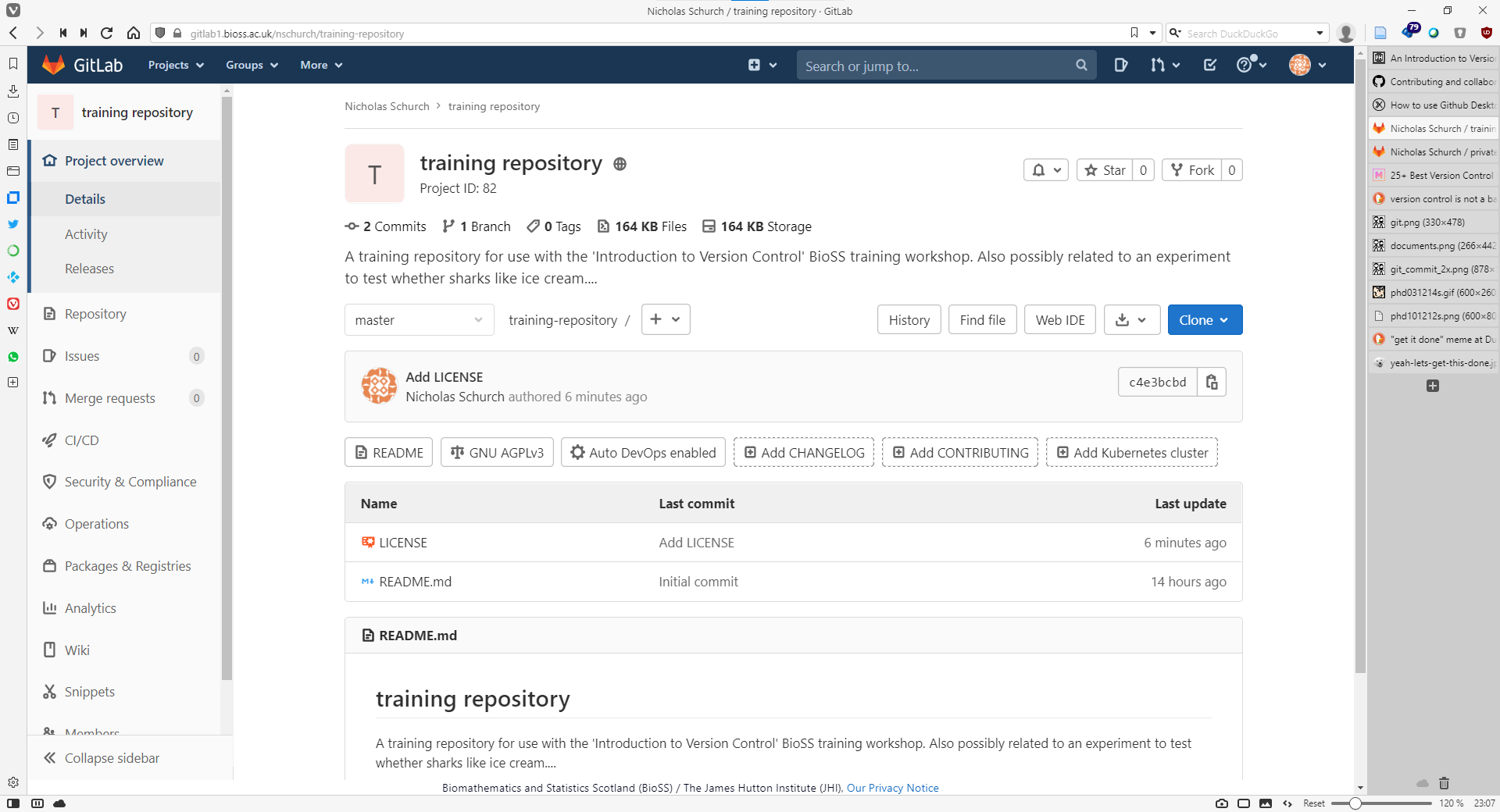 updated activity
new license file
2. Cloning the GitLab repository
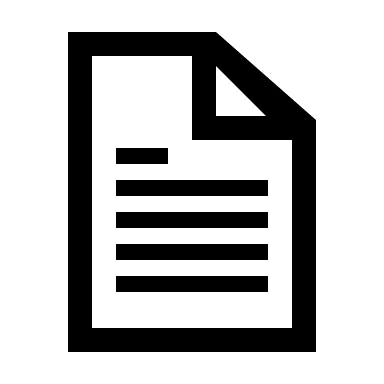 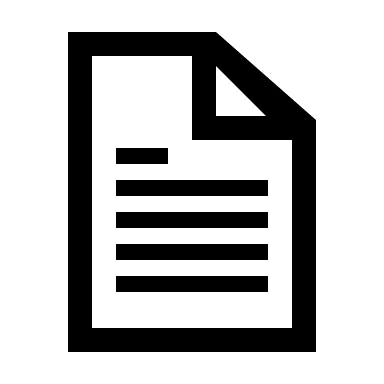 myfile.txt
myfile.txt
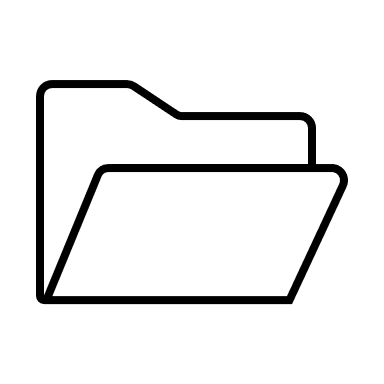 .git
v1
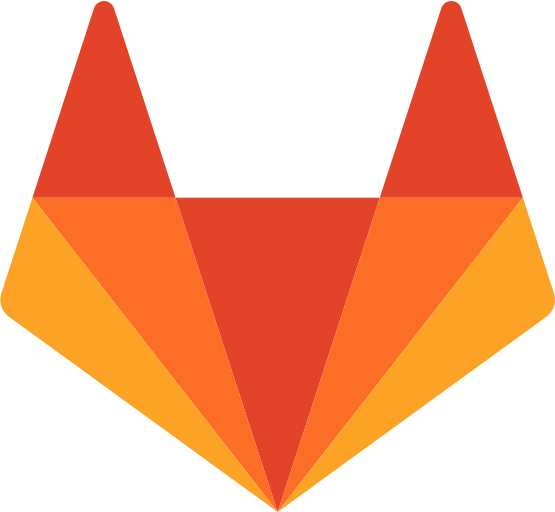 v1
Remote
clone
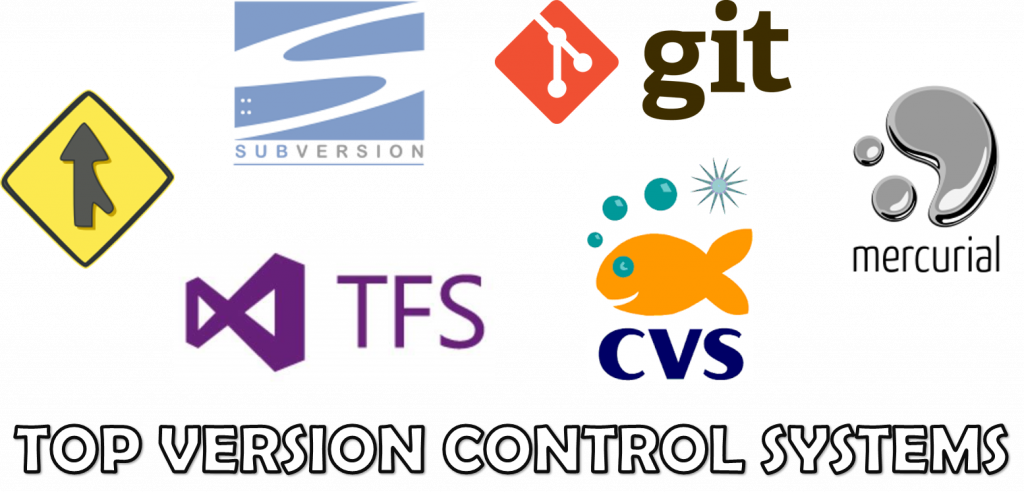 Local
2. Cloning the GitLab repository
$ git clone <url>
$
$ git clone https://gitlab1.bioss.ac.uk/nschurch/private-training-repository.git
Cloning into 'private-training-repository'...
Username for 'https://gitlab1.bioss.ac.uk': nschurch
Password for 'https://nschurch@gitlab1.bioss.ac.uk’:
remote: Enumerating objects: 13, done.
remote: Total 13 (delta 0), reused 0 (delta 0), pack-reused 13
Receiving objects: 100% (13/13), 2.57 MiB | 9.75 MiB/s, done.
Resolving deltas: 100% (1/1), done.
$
2. Cloning the GitLab repository
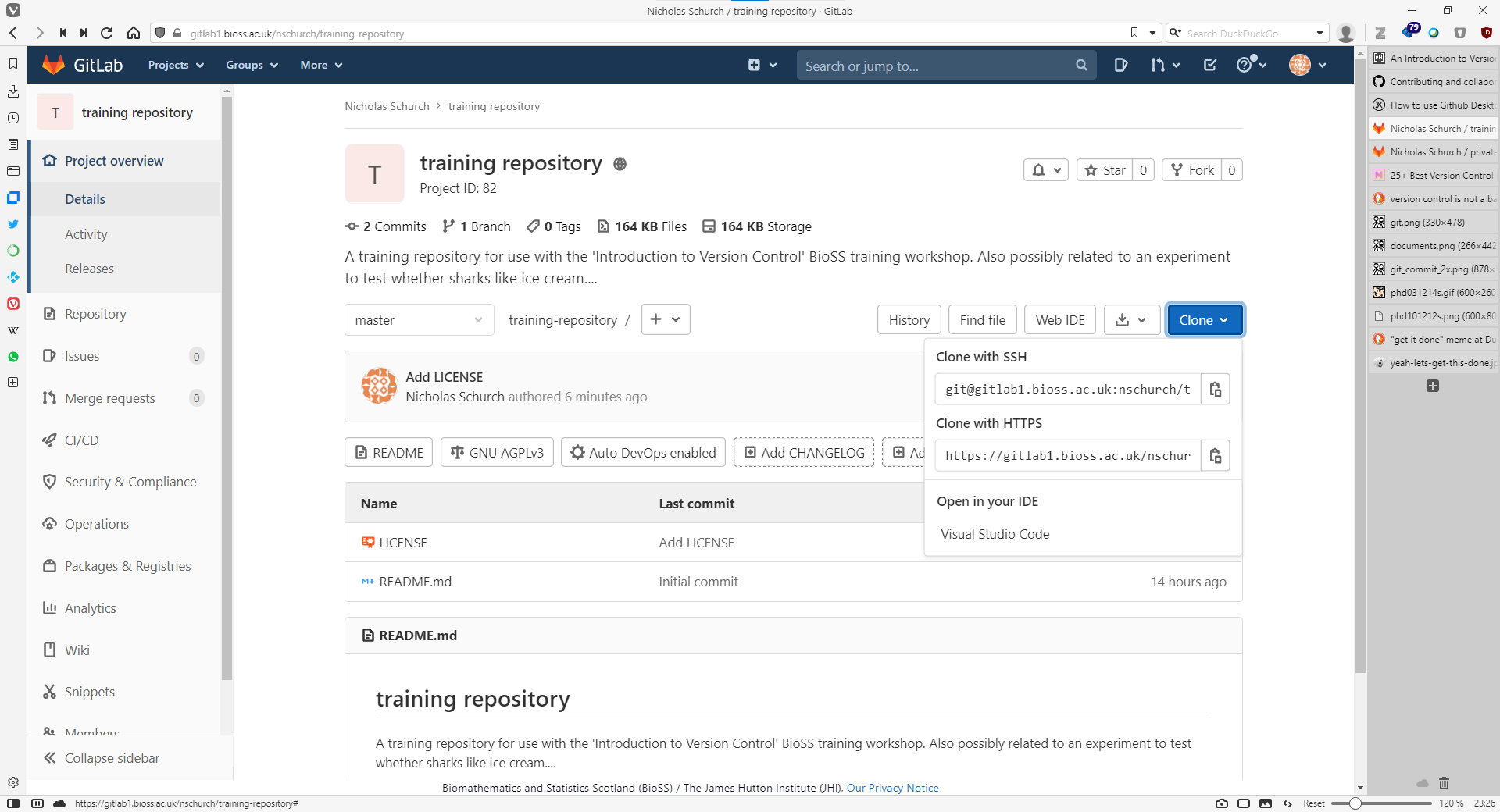 click this
click this
[Speaker Notes: Note, you can also add ssh keys to gitlab so you don’t have to use your username and password all the time!]
2. Cloning the GitLab repository
local repository path
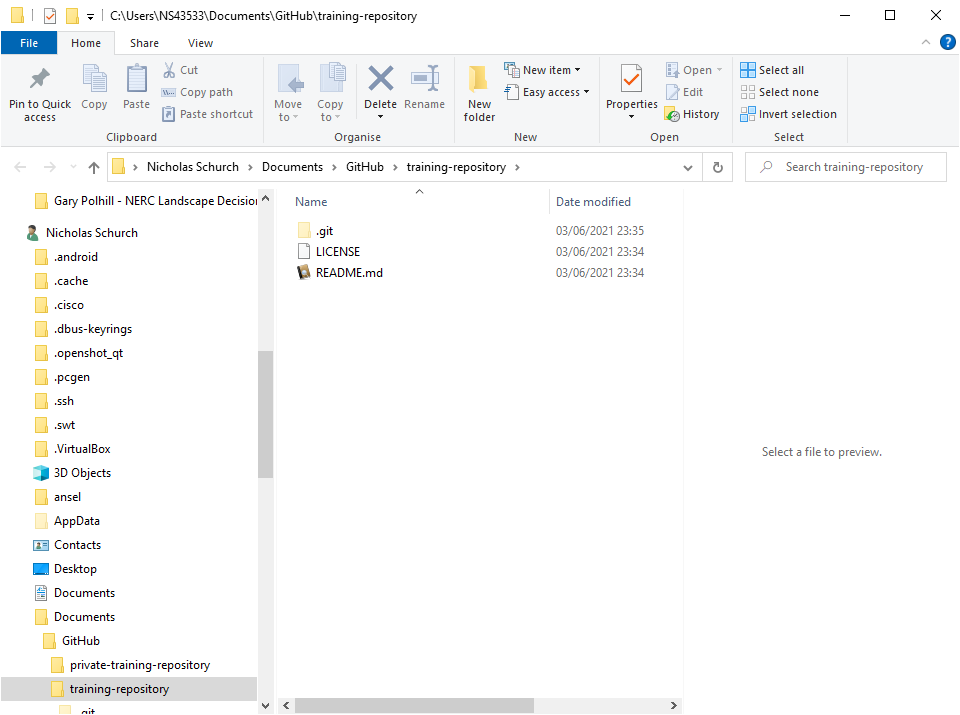 hidden directory there git does it magic!
don’t mess with this
repository files and directories
3. GitLab repository info
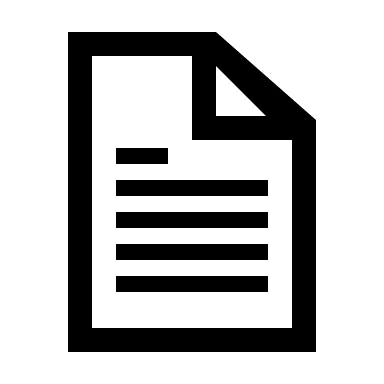 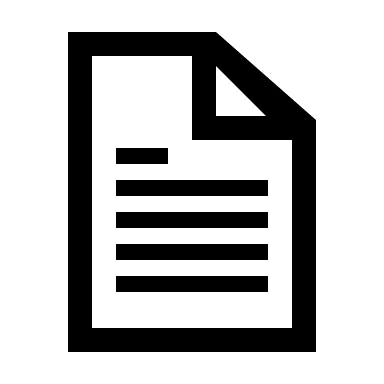 myfile.txt
myfile.txt
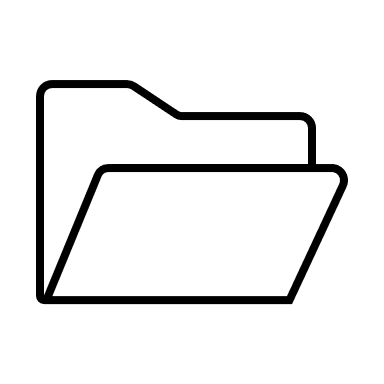 .git
v1
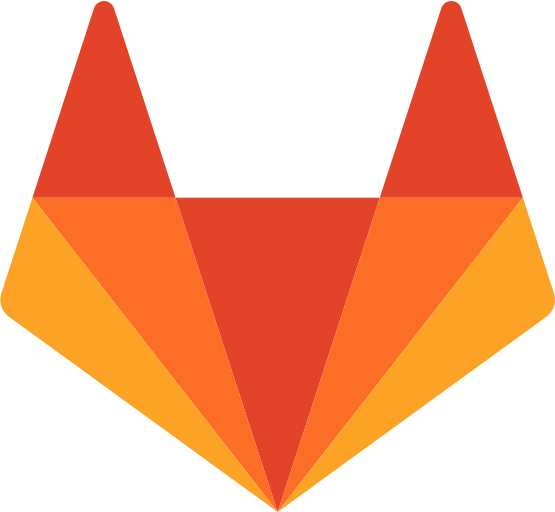 v1
Remote
fetch /status / show / log
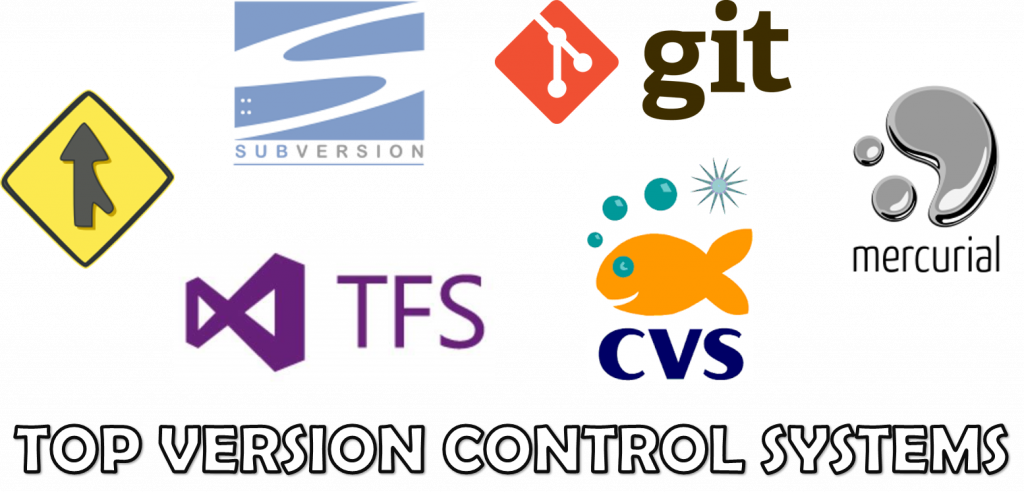 Local
3. What was the last commit?
$ git show
commit dbdb0bff1eca5d7bc2104dab639715fc0e01facb (HEAD -> master, origin/master, origin/HEAD)
Author: Nick Schurch <nick.schurch@bioss.ac.uk>
Date:   Fri Jun 4 08:05:55 2021 +0100

    Added a copy of the Git Basics training presentation

diff --git a/presentations/the_basics.pptx b/presentations/the_basics.pptx
new file mode 100644
index 0000000..545fd1d
Binary files /dev/null and b/presentations/the_basics.pptx differ
$
3. Show me all the history!
$ git log
commit 66f72539a756c8d9aa57f97a27ab888ce3e7be7e
Author: Nick Schurch <nick.schurch@bioss.ac.uk>
Date:   Tue Apr 12 22:56:29 2022 +0000

    Update README.md

commit 909fda6cde46ba005997d069569300ec2ec17620
Author: Nick Schurch <nick.schurch@bioss.ac.uk>
Date:   Tue Apr 12 12:59:31 2022 +0100

    Added new file.

<snip>
$ git log --pretty=format:"%h - %an, %ar : %s"
c7334d4 - Nick Schurch, 10 hours ago : Merge branch 'nickschurch-master-patch-84836' into 'master'
66f7253 - Nick Schurch, 10 hours ago : Update README.md
909fda6 - Nick Schurch, 21 hours ago : Added new file.
dbdb0bf - Nick Schurch, 10 months ago : Added a copy of the Git Basics training presentation
2aef3c4 - Nick Schurch, 10 months ago : Add CONTRIBUTING
9a3da20 - Nick Schurch, 10 months ago : Add LICENSE
d8799d9 - Nicholas Schurch, 10 months ago : Update README.md
$
3. GitLab Repository history
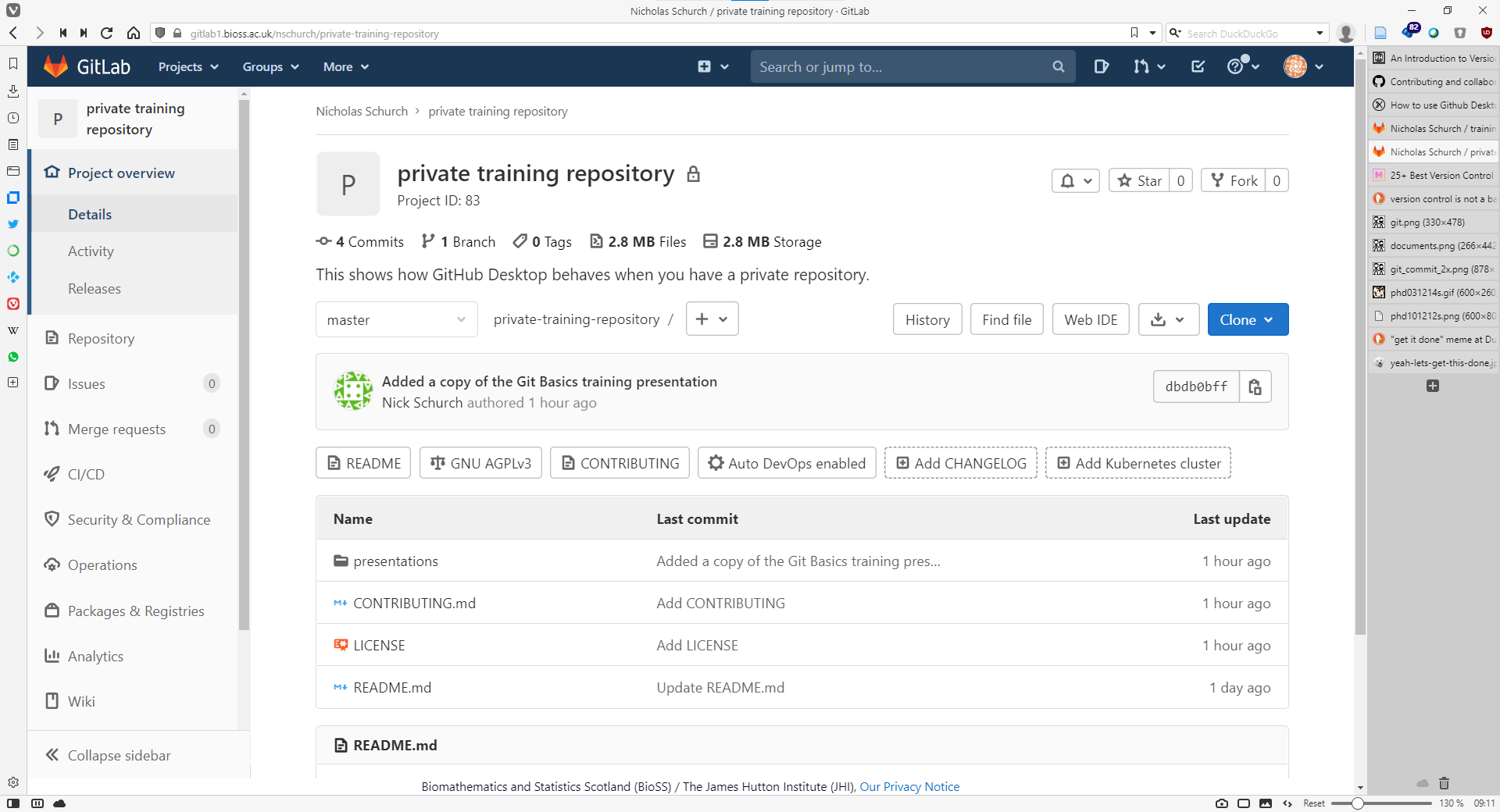 History information is available in GitLab here
3. GitLab Repository history
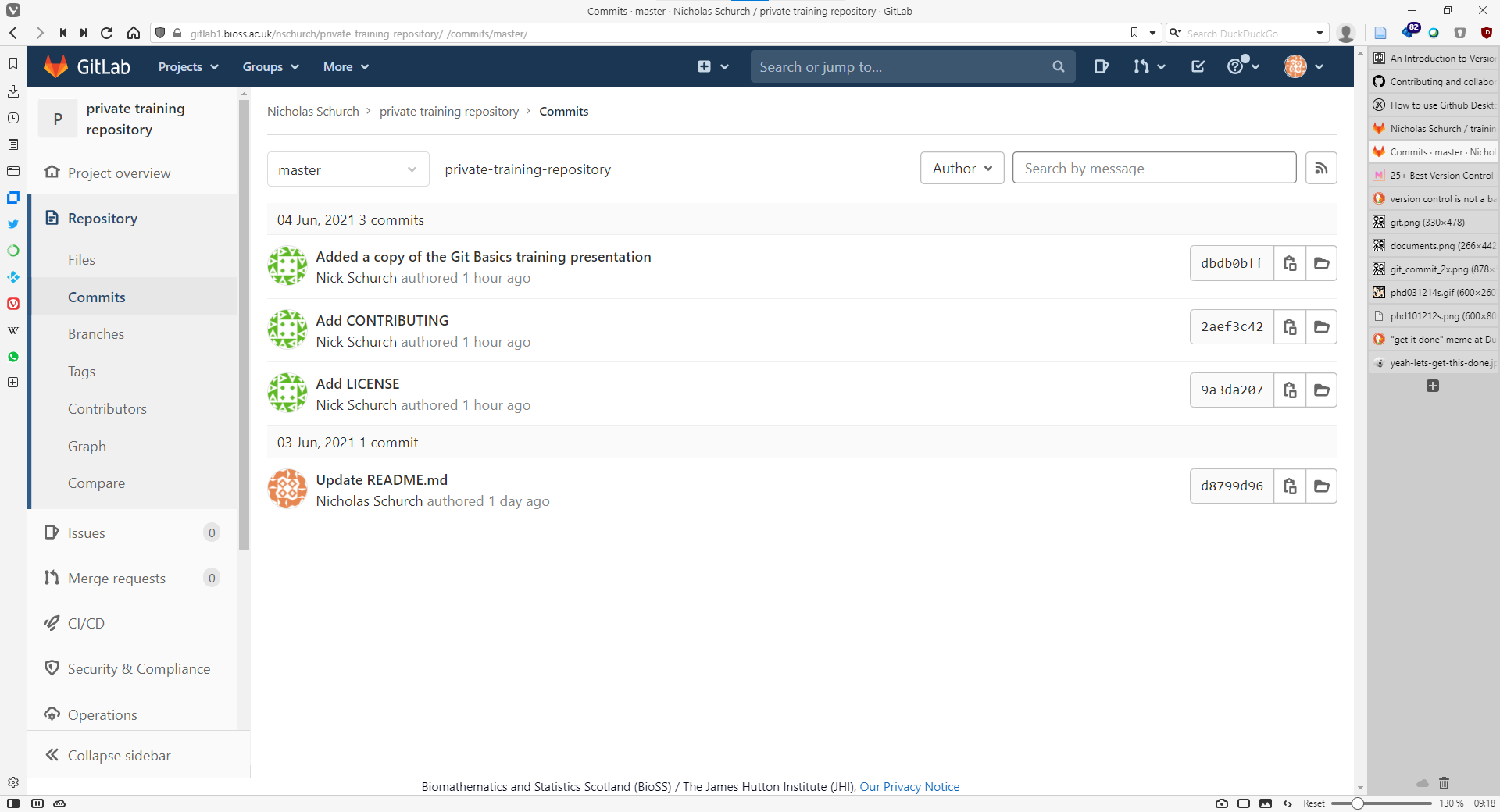 list of commits
click to see details
3. GitLab Repository history
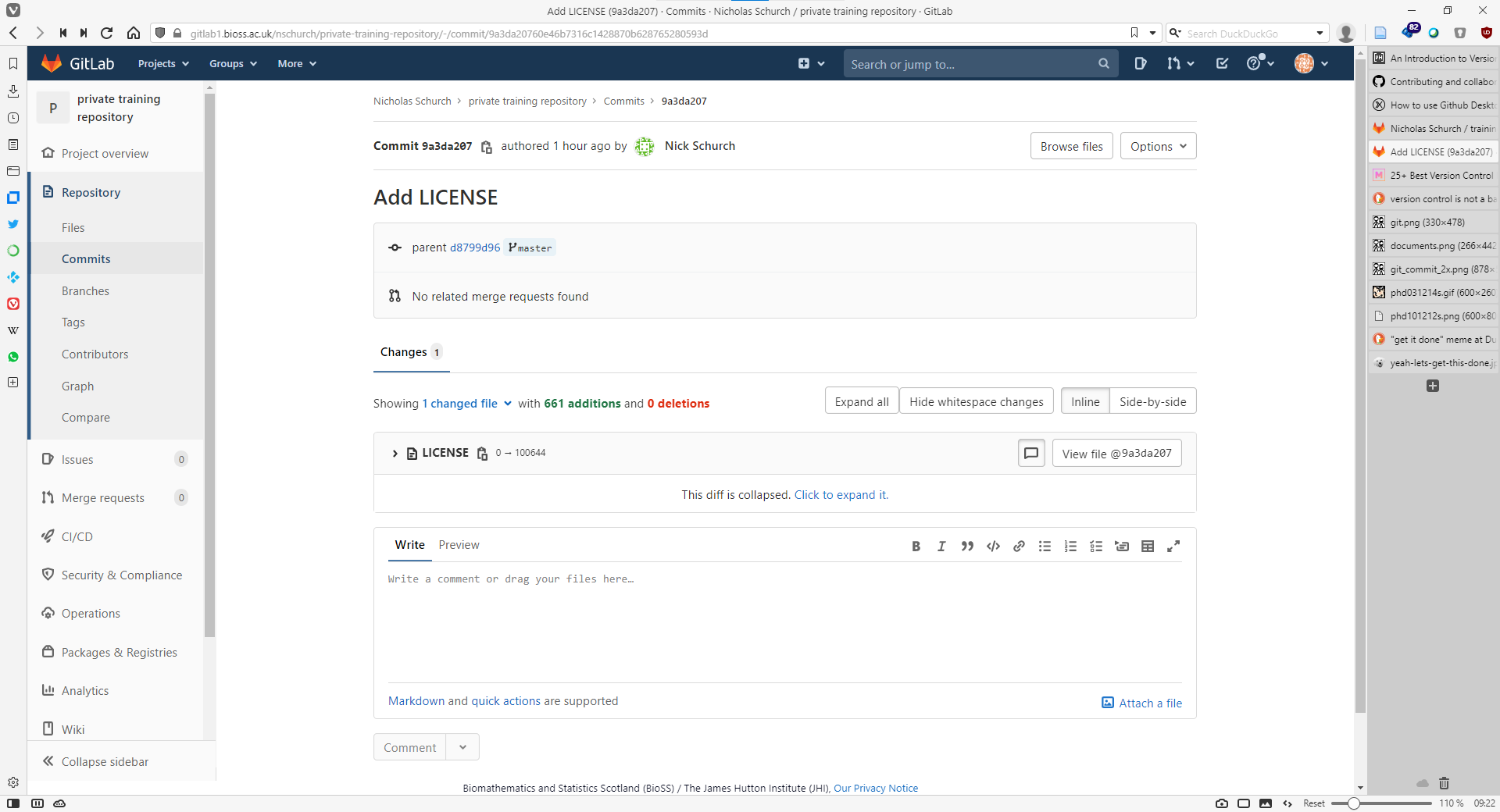 details of this commit: who, unique id, when
click to see detail of this specific change
list of changes in this commit
3. GitLab Repository history
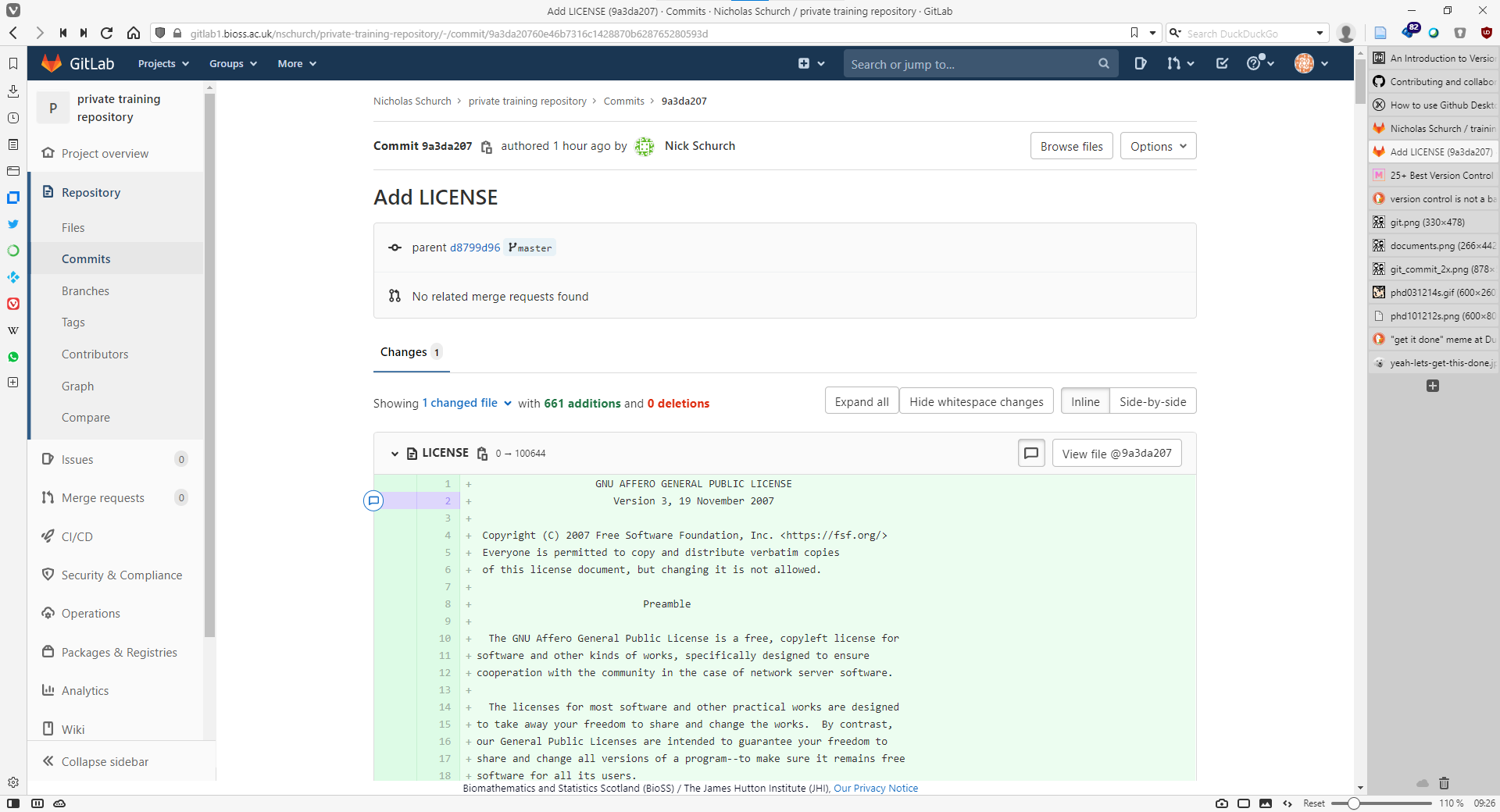 3. Is there anything new in your local repository?
$ git status
On branch master
Your branch is up to date with 'origin/master'.

nothing to commit, working tree clean
$
3. Is there anything new in the GitLab repository?
$ git status
On branch master
Your branch is up to date with 'origin/master'.

nothing to commit, working tree clean
$
$ git fetch
remote: Enumerating objects: 5, done.
remote: Counting objects: 100% (5/5), done.
remote: Compressing objects: 100% (2/2), done.
remote: Total 3 (delta 1), reused 0 (delta 0), pack-reused 0
Unpacking objects: 100% (3/3), 291 bytes | 15.00 KiB/s, done.
From gitlab1.bioss.ac.uk:nschurch/private-training-repository
   c7334d4..55d0e2c  master     -> origin/master
$
$ git status
On branch master
Your branch is behind 'origin/master' by 1 commit, and can be fast-forwarded.
  (use "git pull" to update your local branch)

nothing to commit, working tree clean
$
[Speaker Notes: Git status only tells you about new local changes.
To compare your local repo to the current remote repo to look for changes on the remote, first use git fetch
Then git status will tell us about the differences]
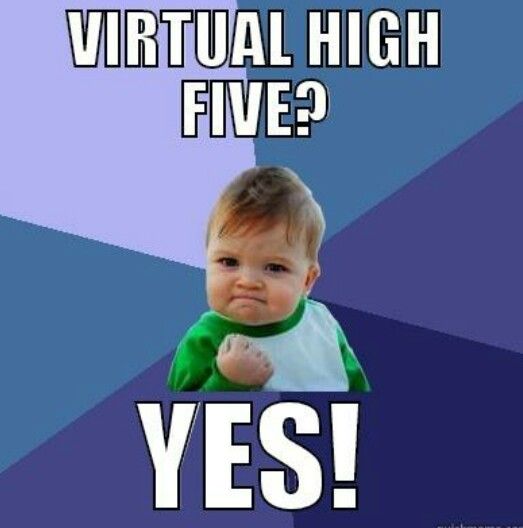 4. Commit changes
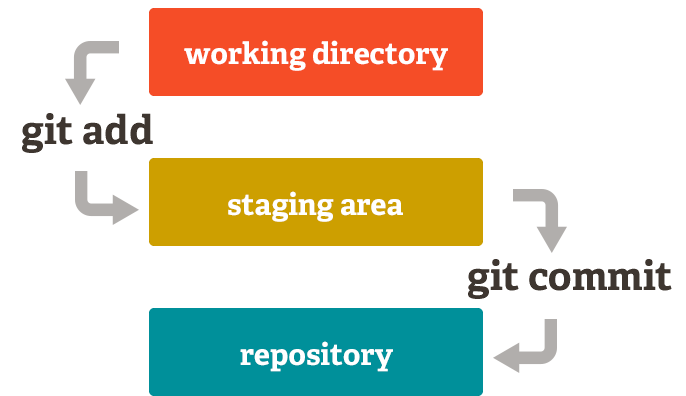 [Speaker Notes: Version control knows we have made changes – but hasn’t stored those changes in the history yet.
Commit adds those changes to the version history (usually with a message saying what the changes represent and why).
Many edits and saves can be done in between committed changes. Don’t have to commit every little change.
Commits should represent a set of changes with a single purpose.
No diff for binary files.
Remove deletes the file and removes it from version control (got rm –cached to remove it just from version control, but not delete the file.)
Reset removes all untracked files and any uncommitted changes
Yes, you can reset to a later commit if you need too, but that’s more complicated….]
4. Commit changes
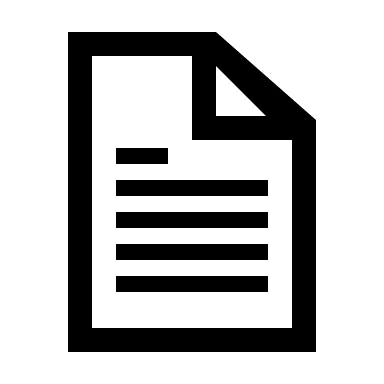 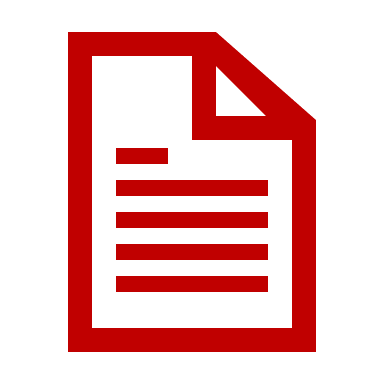 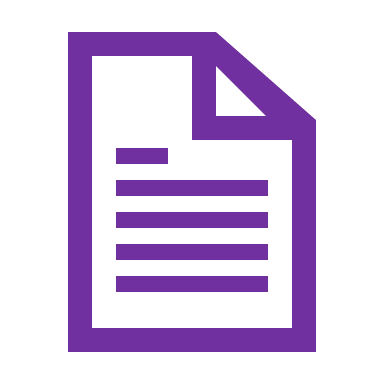 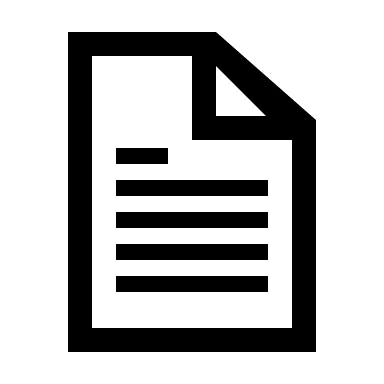 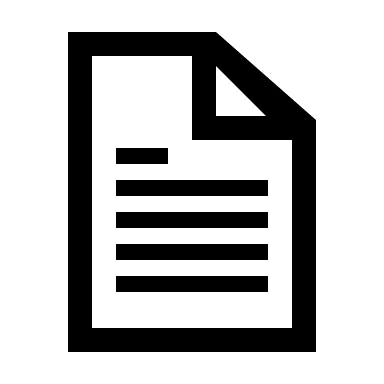 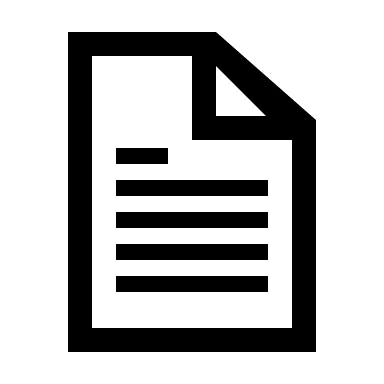 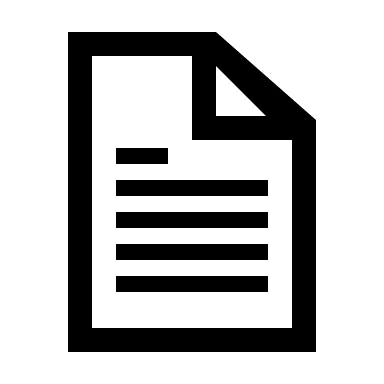 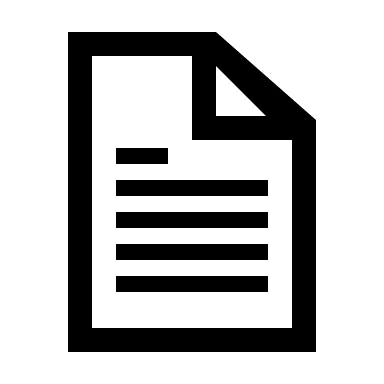 myfile.txt
myfile.txt
myfile.txt
myfile.txt
myfile.txt
myfile.txt
myfile.txt
myfile.txt
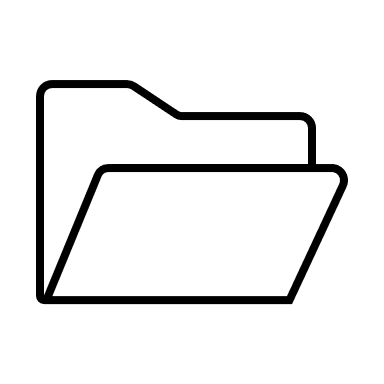 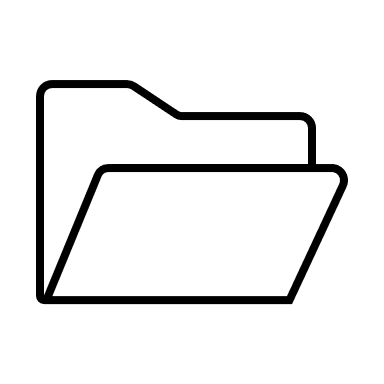 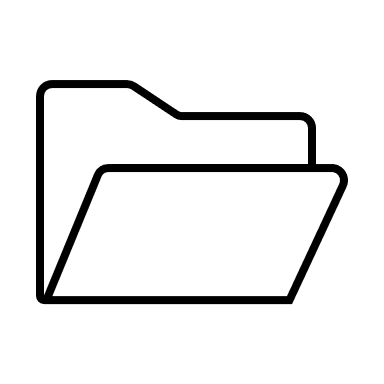 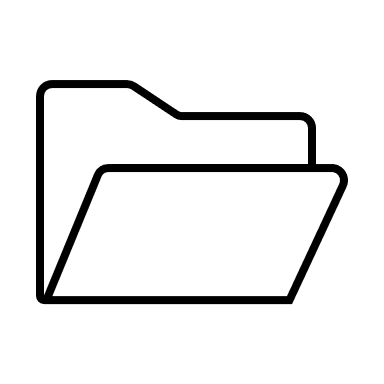 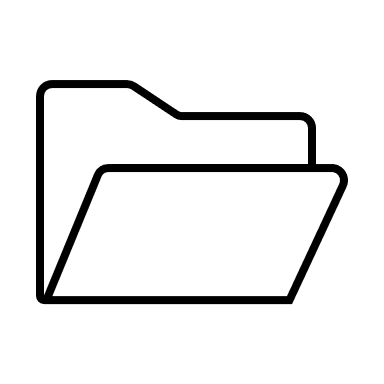 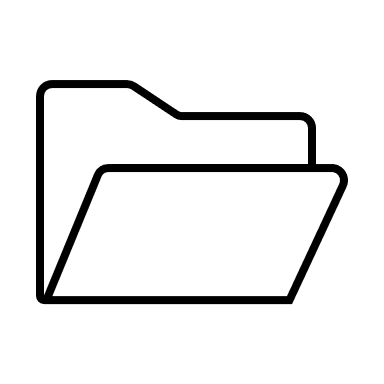 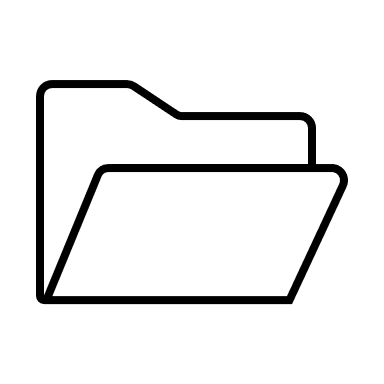 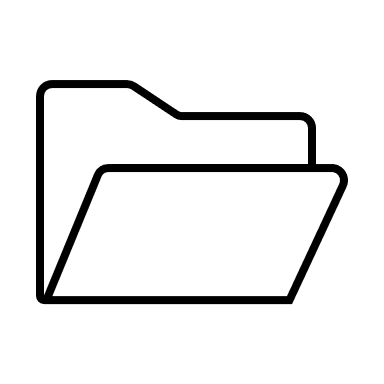 .git
.git
.git
.git
.git
.git
.git
.git
edit a file
v1
v1
v1
v1
v1
v1
v2
edit myfile.txt
commit changes to the history
add changes to staging area
file under version control
repository
v2
Hidden directory with all version control info in
add changes to staging area
commit changes to the history
add mypic.jpg
add a file
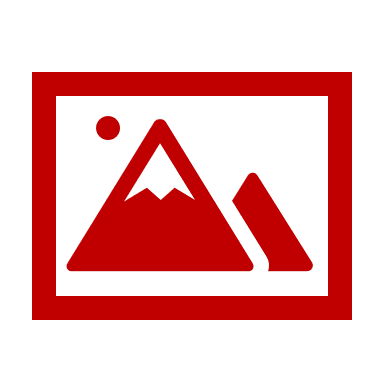 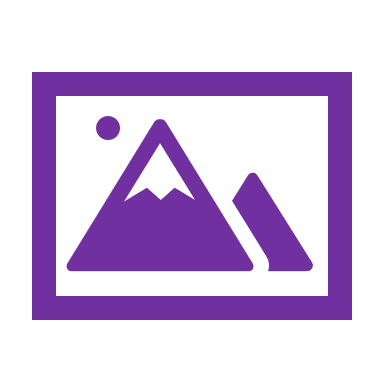 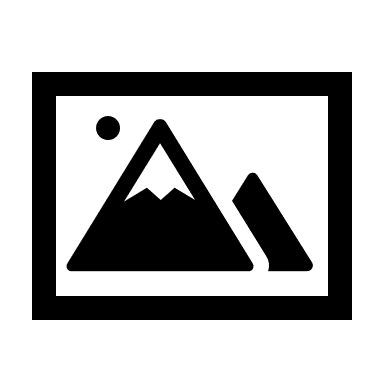 mypic.jpg
mypic.jpg
mypic.jpg
[Speaker Notes: Version control knows we have made changes – but hasn’t stored those changes in the history yet.
Commit adds those changes to the version history (usually with a message saying what the changes represent and why).
Many edits and saves can be done in between committed changes. Don’t have to commit every little change.
Commits should represent a set of changes with a single purpose.
No diff for binary files.
Remove deletes the file and removes it from version control (got rm –cached to remove it just from version control, but not delete the file.)
Reset removes all untracked files and any uncommitted changes
Yes, you can reset to a later commit if you need too, but that’s more complicated….]
4. Commit changes
$ echo "Hello World!" > newfile.txt
$
$ git status
On branch master
Your branch is up to date with 'origin/master'.

Untracked files:
  (use "git add <file>..." to include in what will be committed)
        newfile.txt

nothing added to commit but untracked files present (use "git add" to track)
$
4. Commit changes
Could also use git add --all to stage all changes
$ git add <file>
$
$ git add newfile.txt
$ 
$ git status
On branch master
Your branch is up to date with 'origin/master'.

Changes to be committed:
  (use "git restore --staged <file>..." to unstage)
        new file:   newfile.txt
$
4. Commit changes
$ git commit -m "Added new file.“
[master 909fda6] Added new file.
 1 file changed, 1 insertion(+)
 create mode 100644 newfile.txt
$
$ git status
On branch master
Your branch is ahead of 'origin/master' by 1 commit.
  (use "git push" to publish your local commits)

nothing to commit, working tree clean
$
Notification that your local repository is ahead of the remote
5. Push local changes up to GitLab
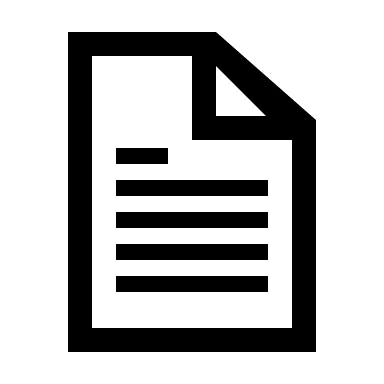 myfile.txt
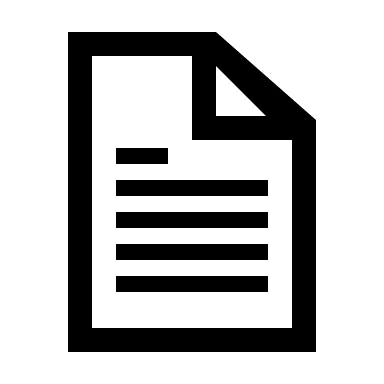 myfile.txt
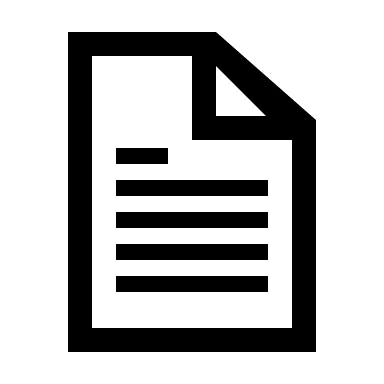 myfile.txt
v1
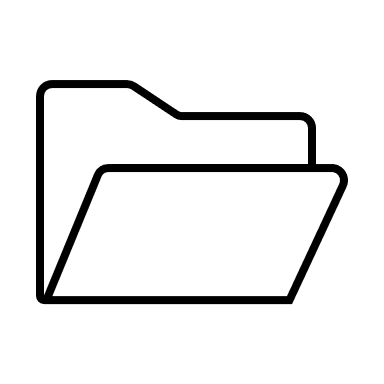 .git
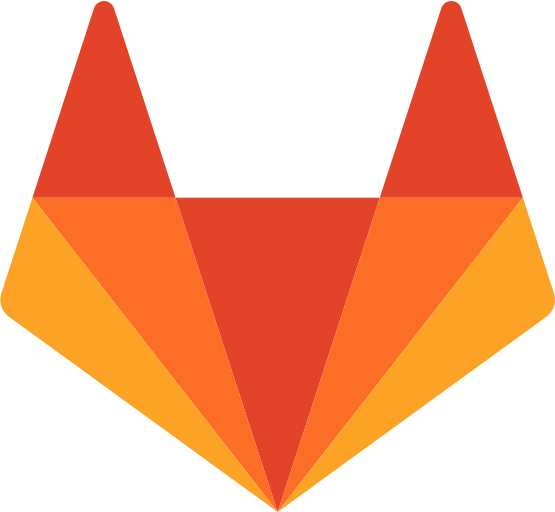 v2
v2
Remote
push
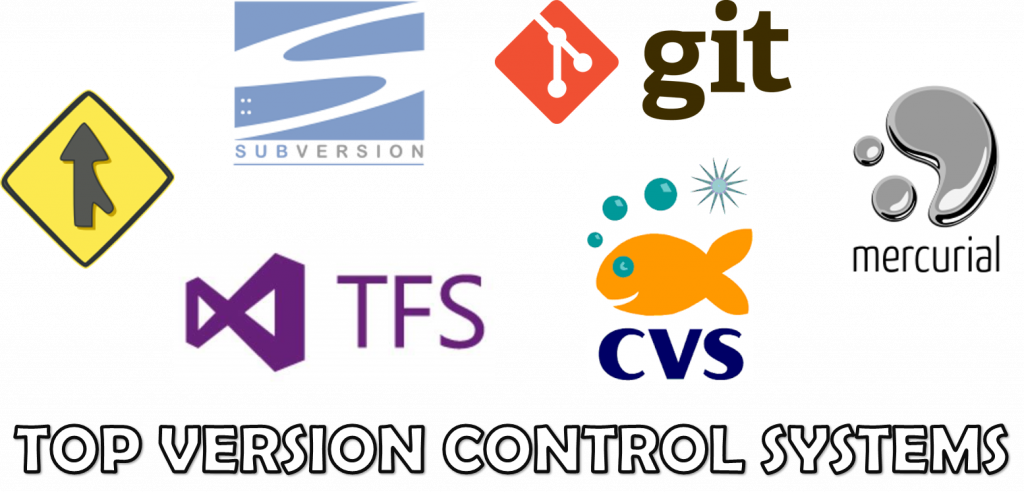 Local
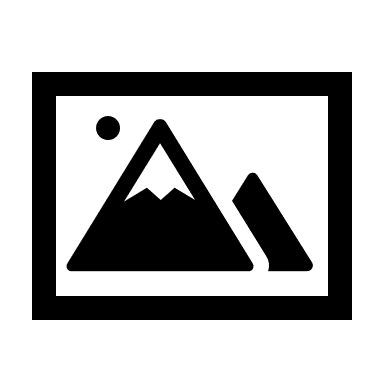 mypic.jpg
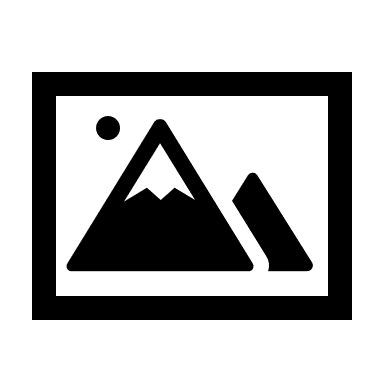 mypic.jpg
5. Push local changes to GitLab
$ git push
Enumerating objects: 4, done.
Counting objects: 100% (4/4), done.
Delta compression using up to 12 threads
Compressing objects: 100% (2/2), done.
Writing objects: 100% (3/3), 295 bytes | 147.00 KiB/s, done.
Total 3 (delta 1), reused 0 (delta 0), pack-reused 0
To gitlab1.bioss.ac.uk:nschurch/private-training-repository.git
   dbdb0bf..909fda6  master -> master
$
$ git status
On branch master
Your branch is up to date with 'origin/master'.

nothing to commit, working tree clean
$
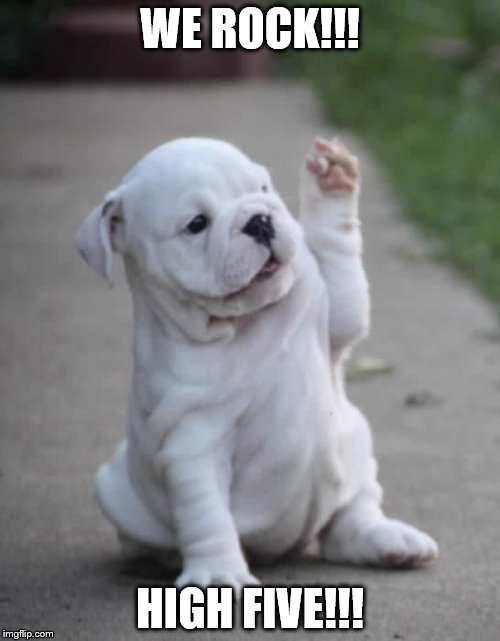 6. Collaborative Projects
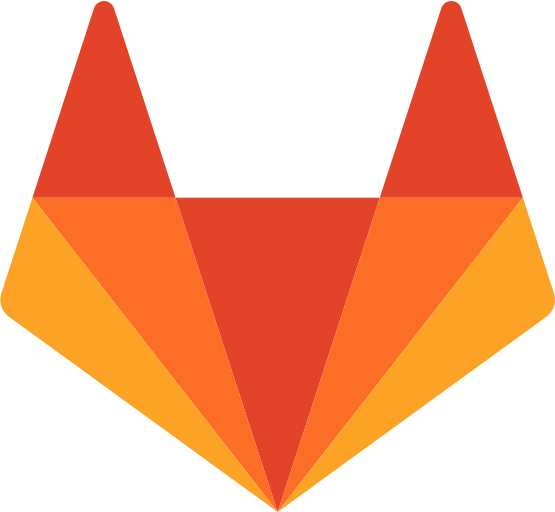 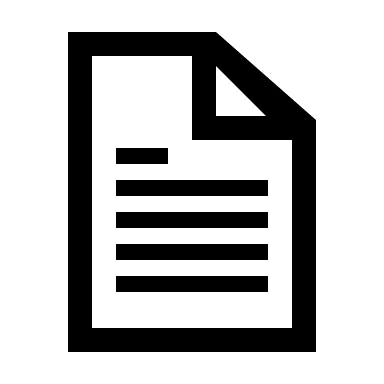 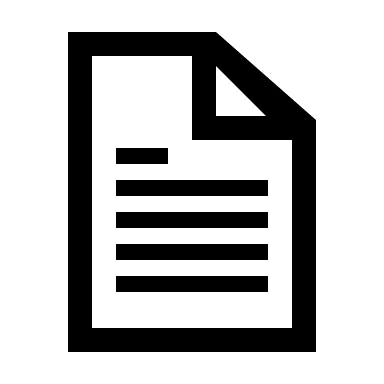 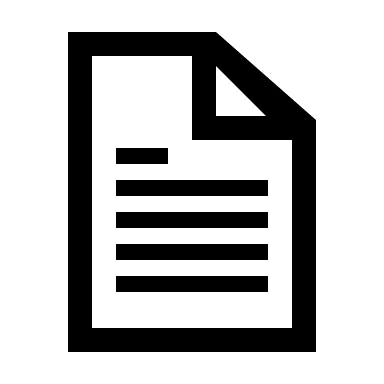 GitLab facilitates collaboration
Collaborators clone individual copies of the GitLab repository
myfile.txt
myfile.txt
myfile.txt
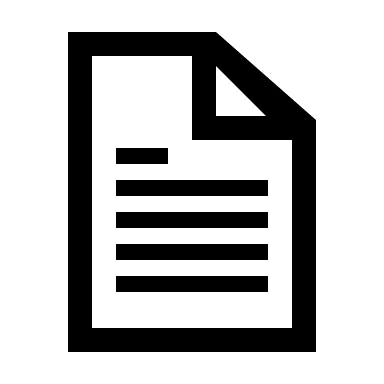 myfile.txt
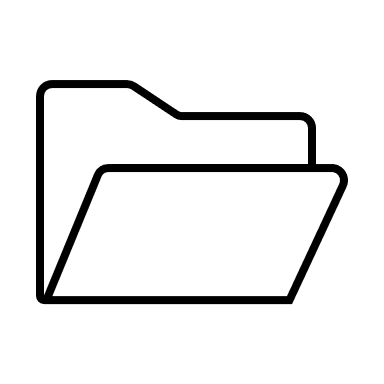 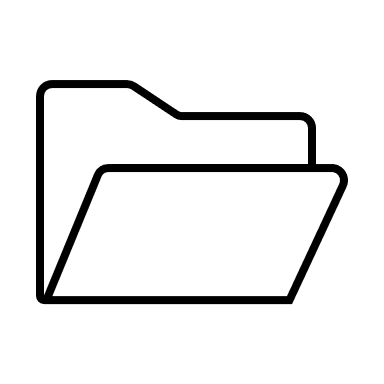 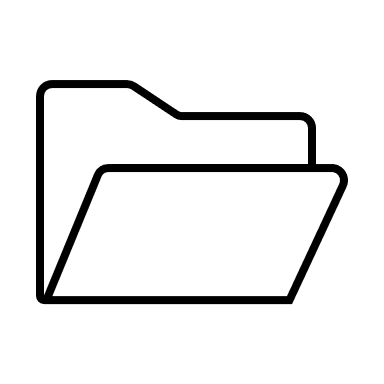 Remote
.git
.git
.git
v2
v2
v2
v2
Alice
Bob
Charlie
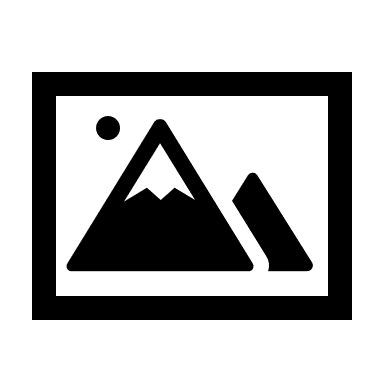 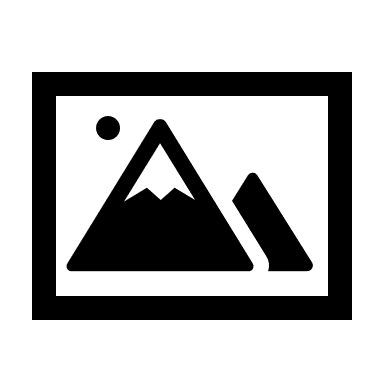 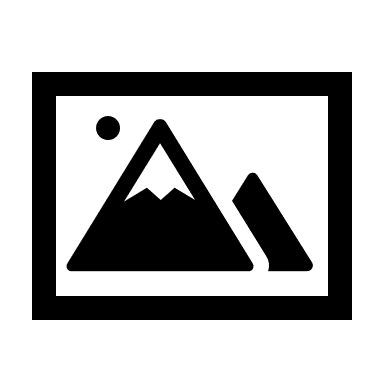 mypic.jpg
mypic.jpg
mypic.jpg
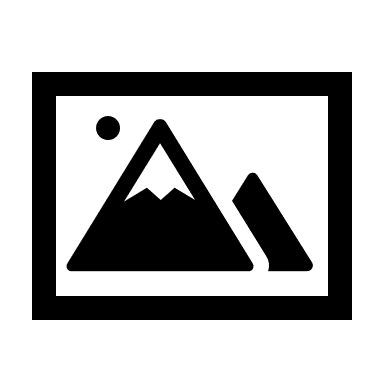 mypic.jpg
Local
Local
Local
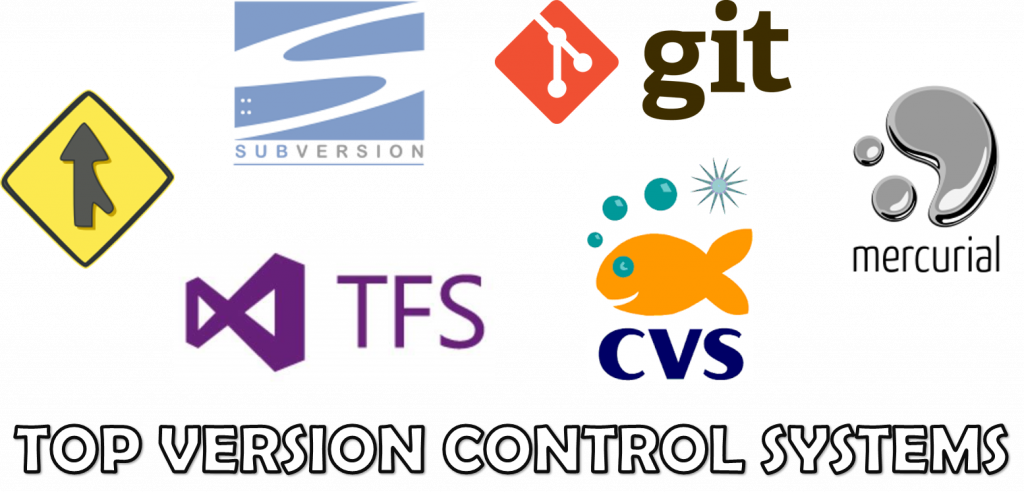 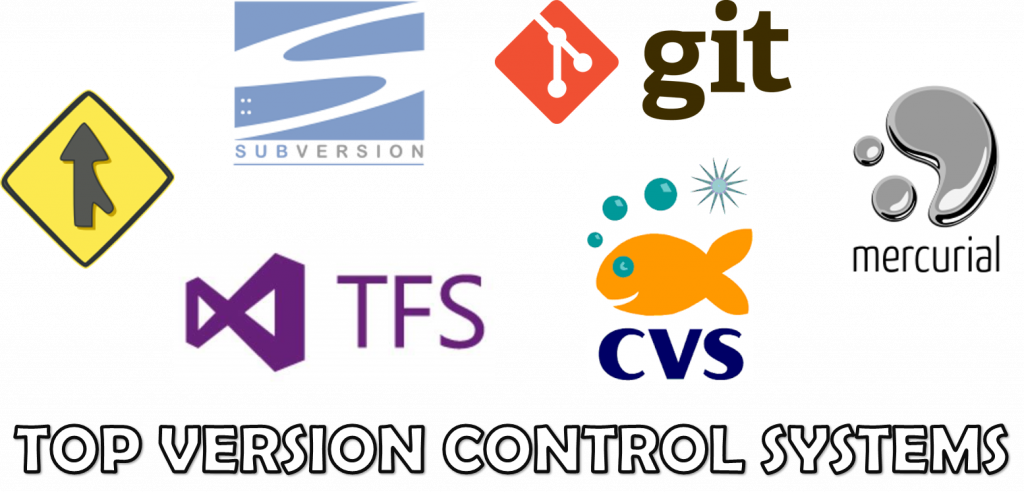 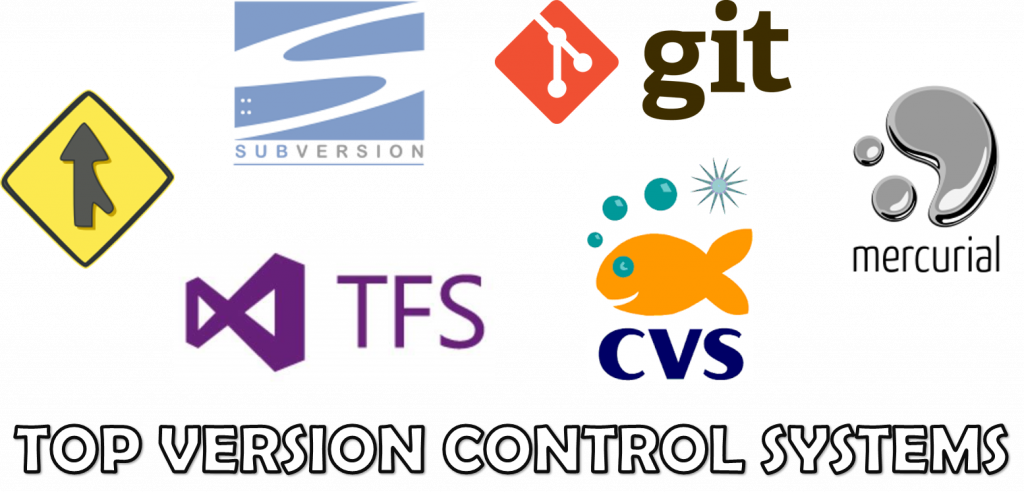 6. Collaborative Projects
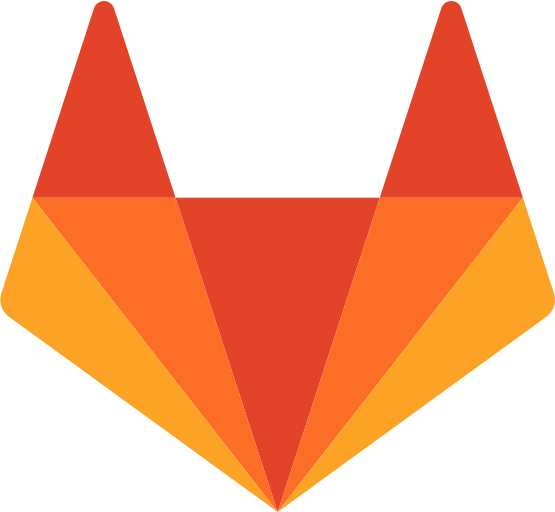 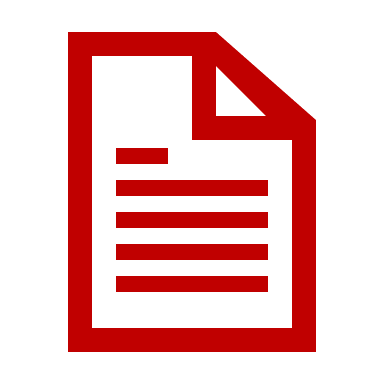 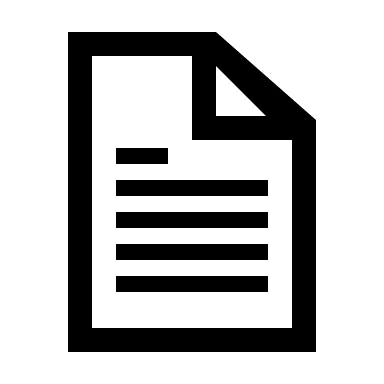 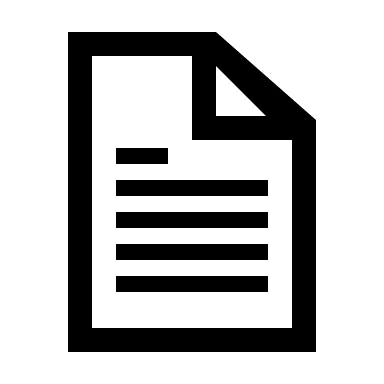 GitLab facilitates collaboration
Collaborators clone individual copies of the GitLab repository
Collaborators make changes locally
If changes exist in the remote that you don’t have yet:
cannot push to the remote
pull, to integrate remote changes
myfile.txt
myfile.txt
myfile.txt
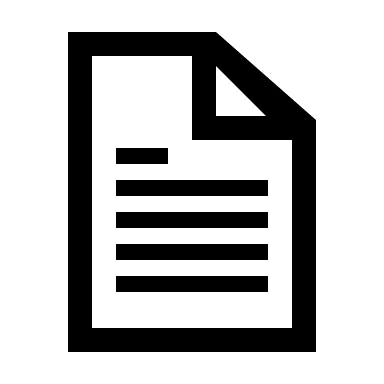 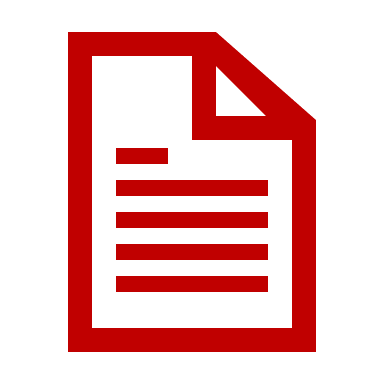 myfile.txt
myfile.txt
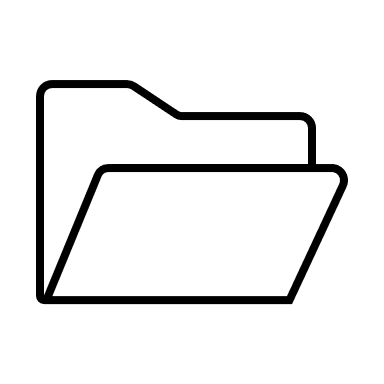 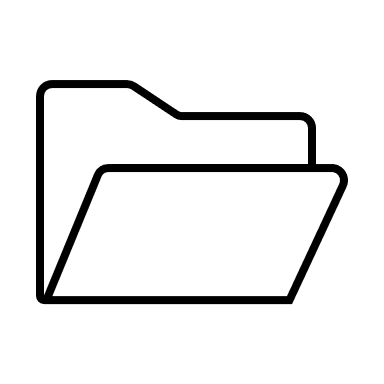 Remote
.git
.git
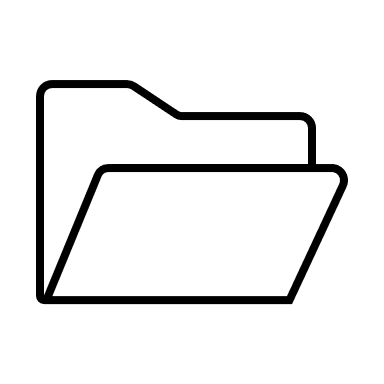 .git
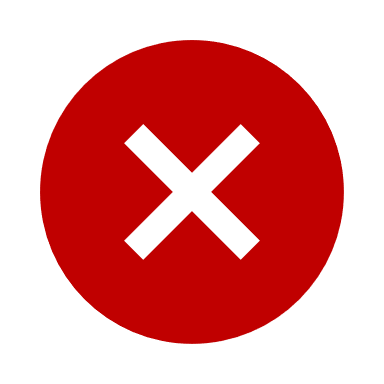 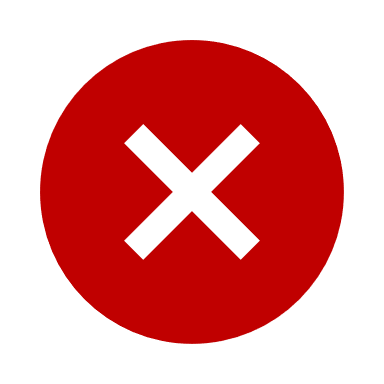 v2
v3
v3
v3
v3
Alice
Bob
Charlie
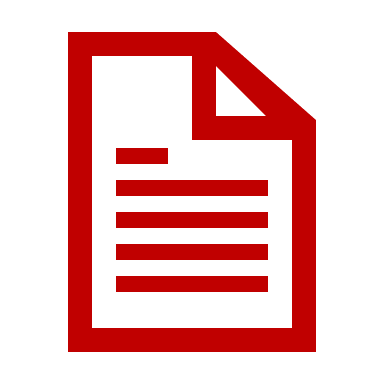 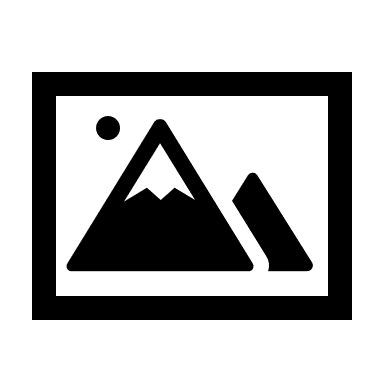 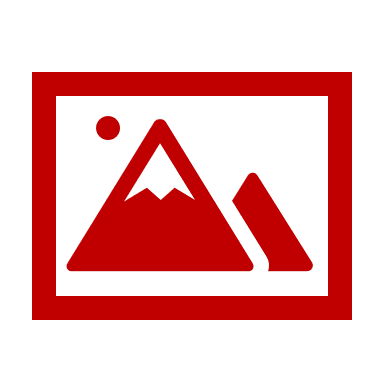 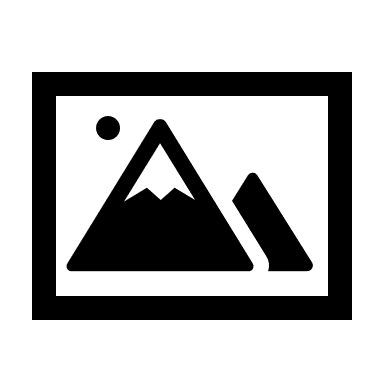 mypic.jpg
mypic.jpg
mypic.jpg
Paper.docx
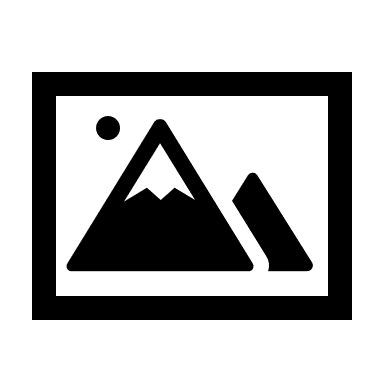 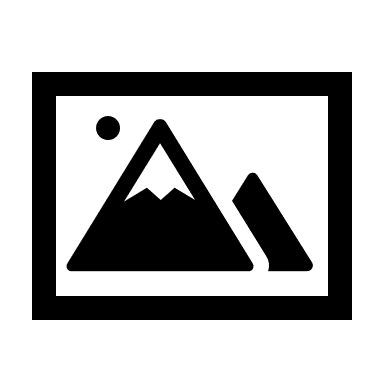 mypic.jpg
mypic.jpg
Local
Local
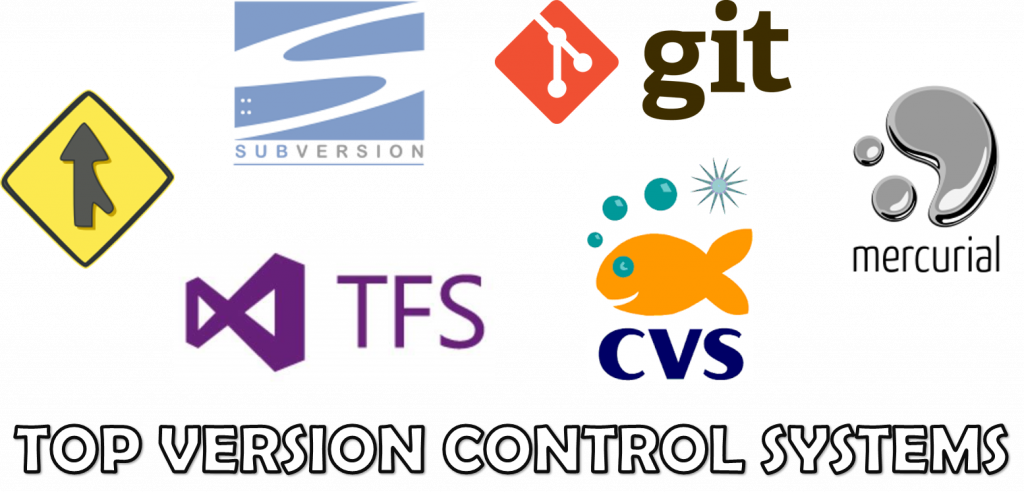 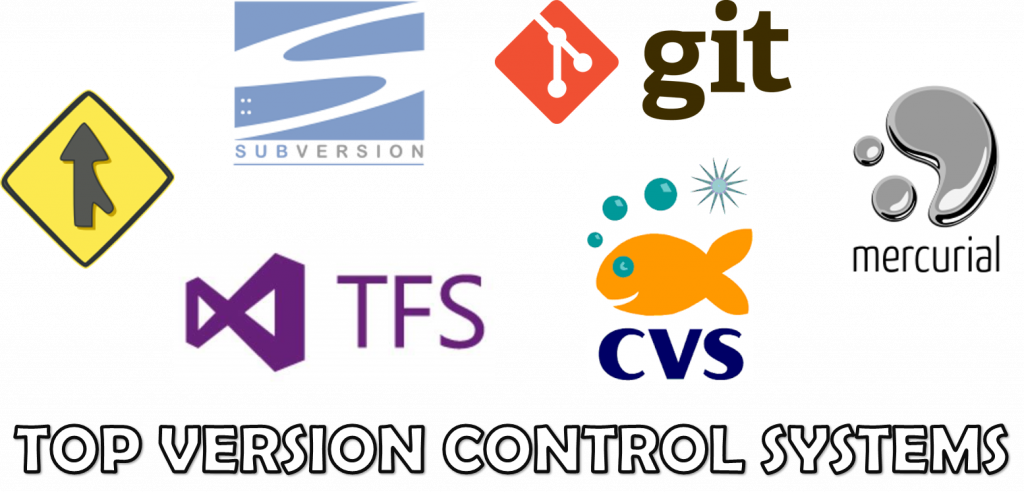 Local
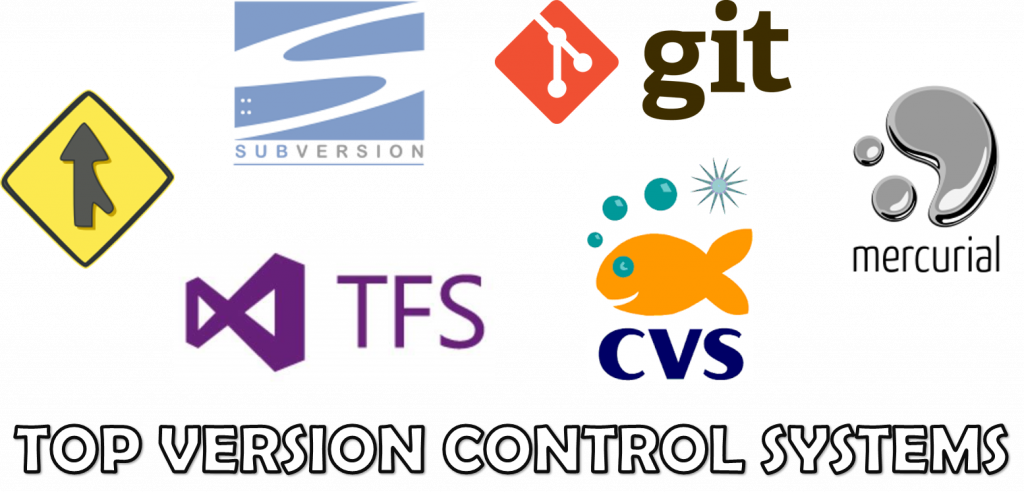 [Speaker Notes: More on resolving conflicts another time.]
6. Pull changes from GitLab
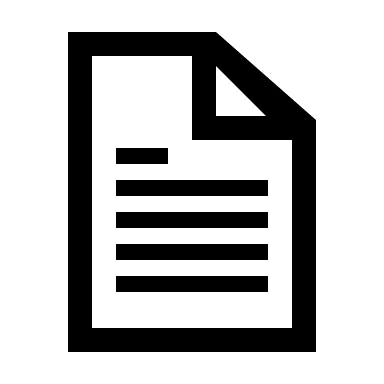 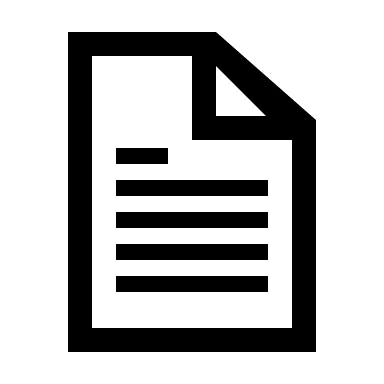 myfile.txt
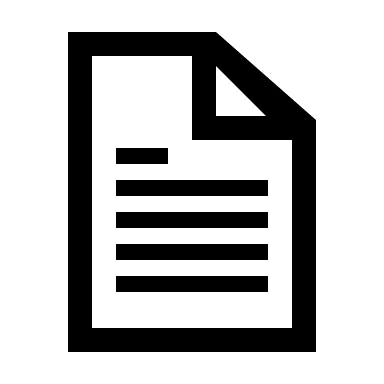 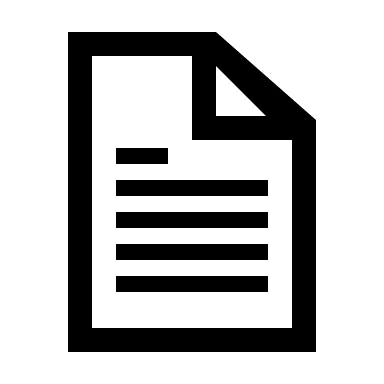 myfile.txt
myfile.txt
myfile.txt
v1
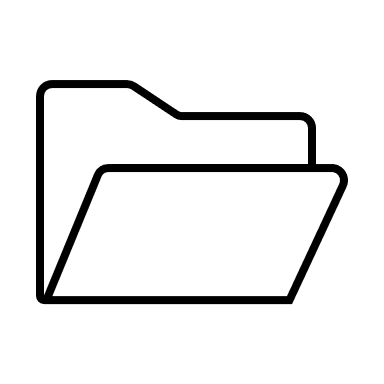 .git
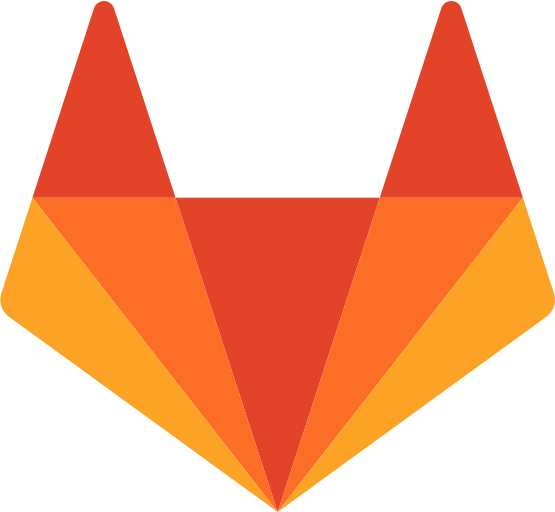 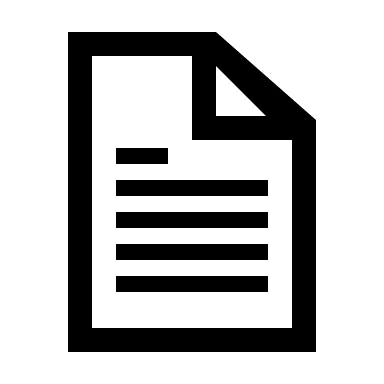 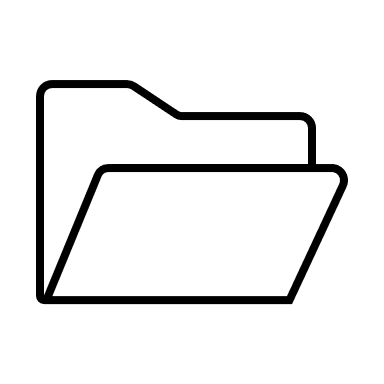 .git
Paper.docx
v2
v3
Remote
pull
v3
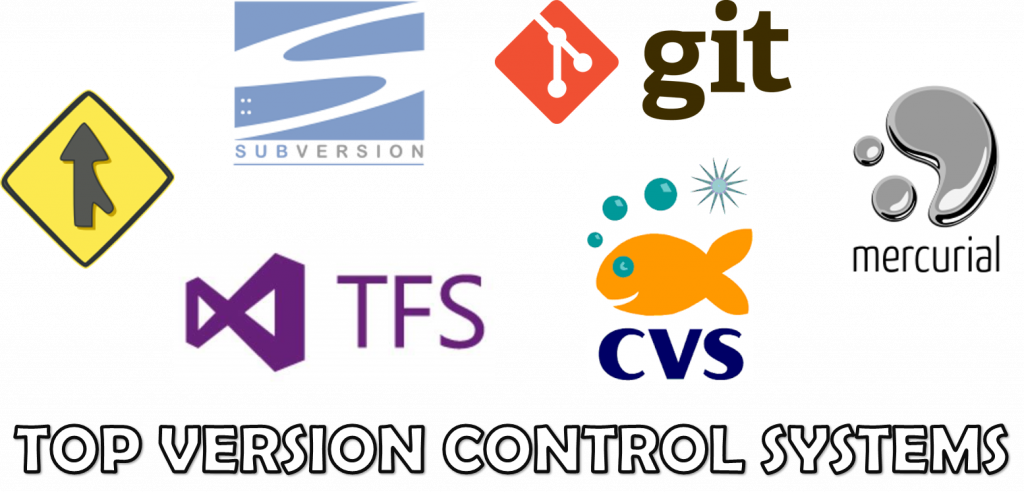 Local
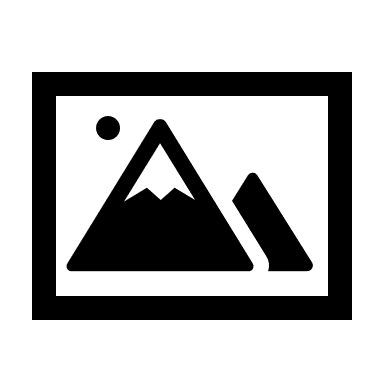 mypic.jpg
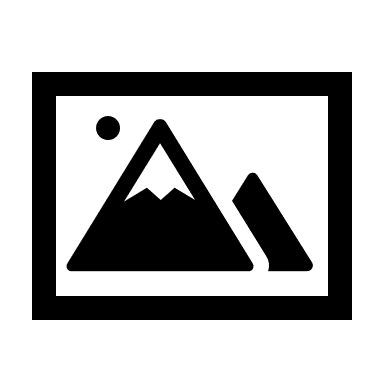 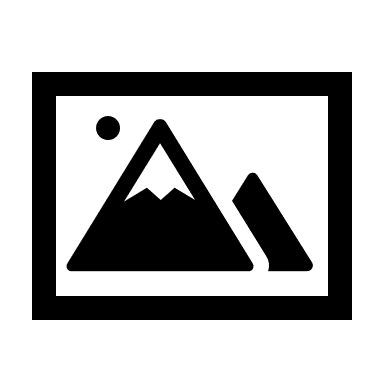 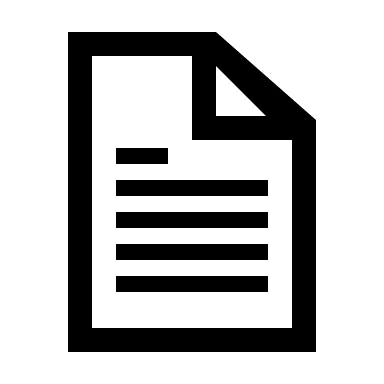 mypic.jpg
mypic.jpg
Paper.docx
6. Pull local changes to GitLab
$ git pull
remote: Enumerating objects: 6, done.
remote: Counting objects: 100% (6/6), done.
remote: Compressing objects: 100% (3/3), done.
remote: Total 4 (delta 2), reused 0 (delta 0), pack-reused 0
Unpacking objects: 100% (4/4), 439 bytes | 16.00 KiB/s, done.
From gitlab1.bioss.ac.uk:nschurch/private-training-repository
   909fda6..c7334d4  master     -> origin/master
Updating 909fda6..c7334d4
Fast-forward
 README.md | 2 +-
 1 file changed, 1 insertion(+), 1 deletion(-)
$
6. Collaborative Projects
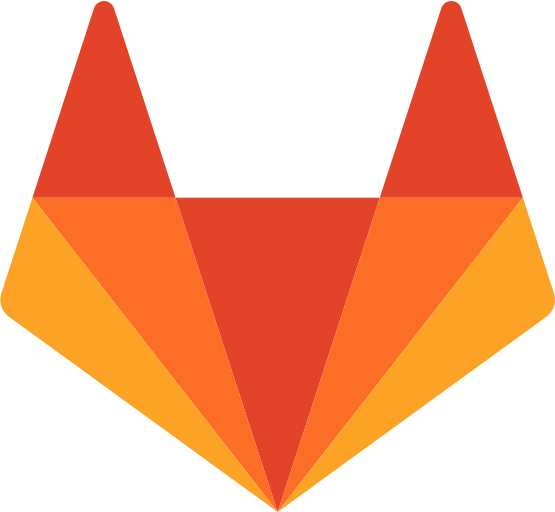 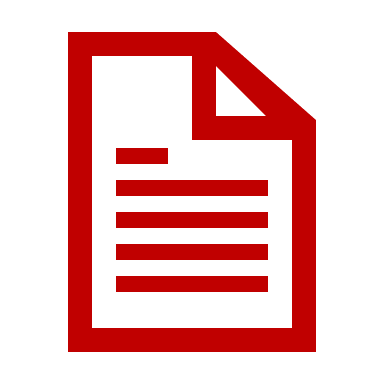 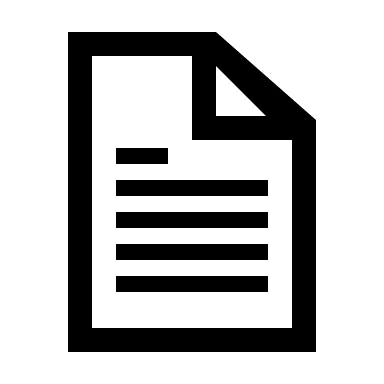 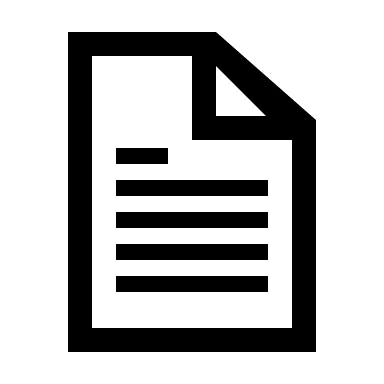 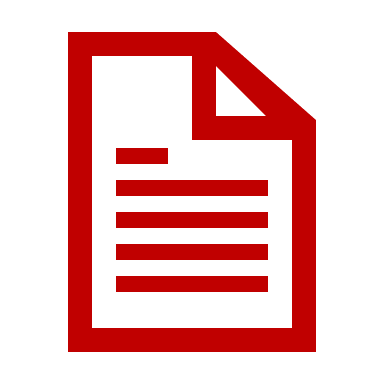 GitLab facilitates collaboration
Collaborators clone individual copies of the GitLab repository
Collaborators make changes locally
If changes exist in the remote that you don’t have yet:
Cannot push to the remote
pull, to integrate remote changes
resolve any conflicts
then push to the remote
myfile.txt
myfile.txt
myfile.txt
myfile.txt
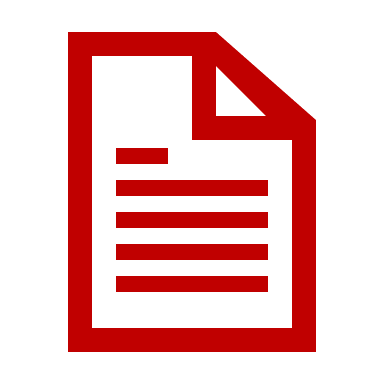 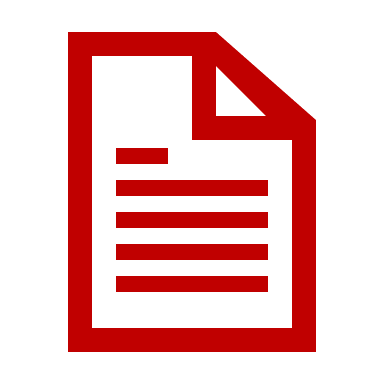 myfile.txt
myfile.txt
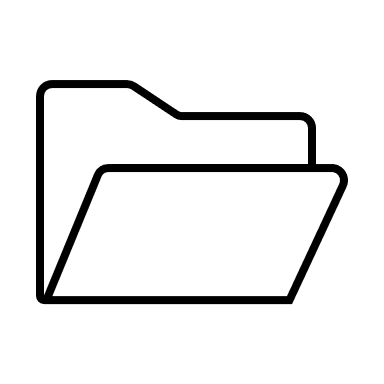 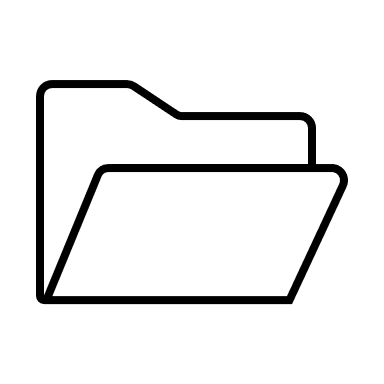 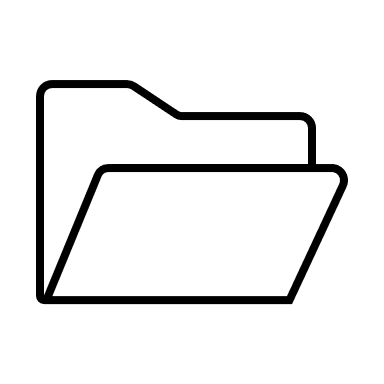 Remote
.git
.git
.git
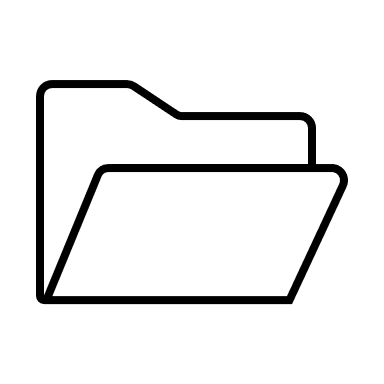 .git
v3
v3
v3
v4
v4
push
pull
v3
Alice
Bob
Charlie
Bob
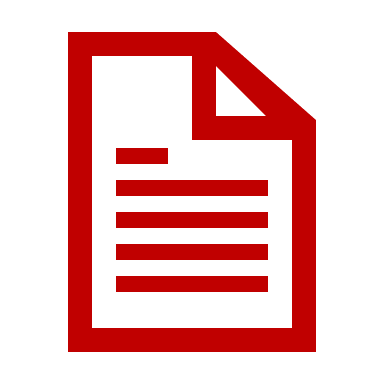 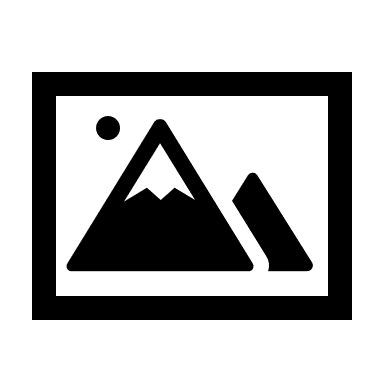 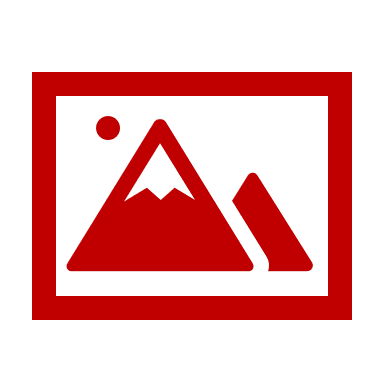 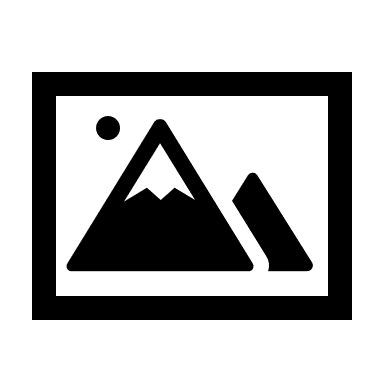 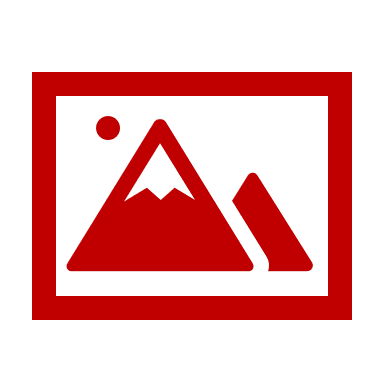 mypic.jpg
mypic.jpg
mypic.jpg
mypic.jpg
Paper.docx
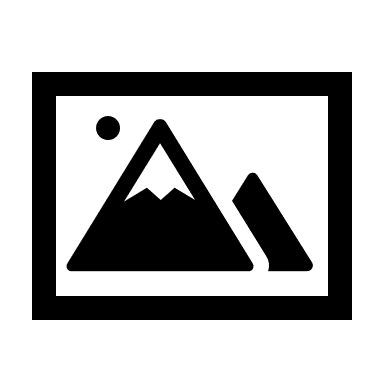 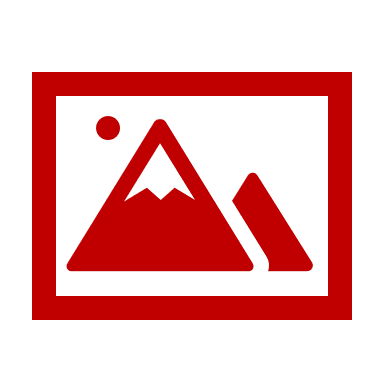 mypic.jpg
mypic.jpg
Local
Local
Local
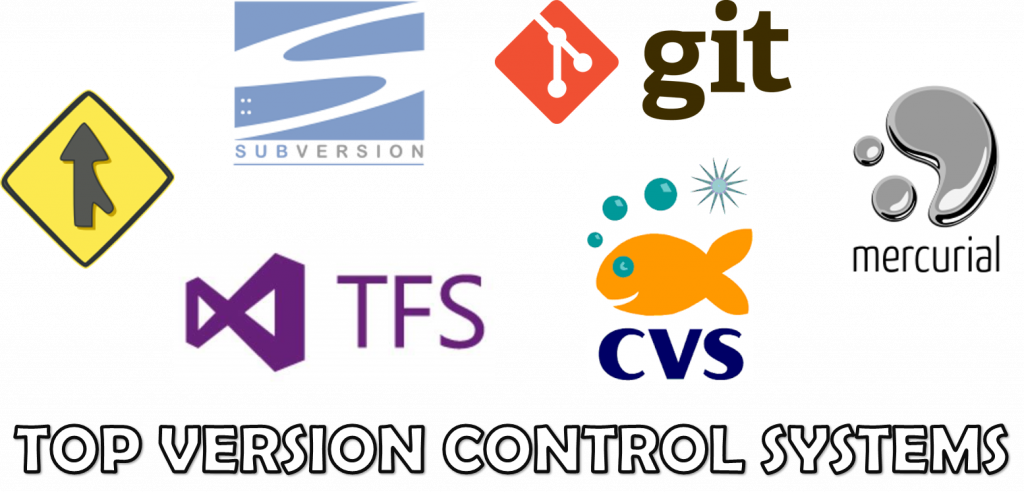 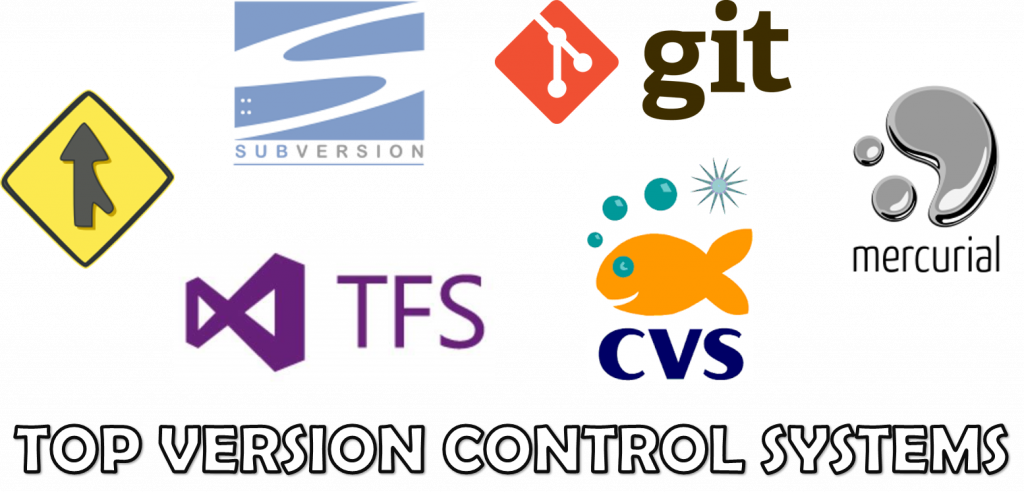 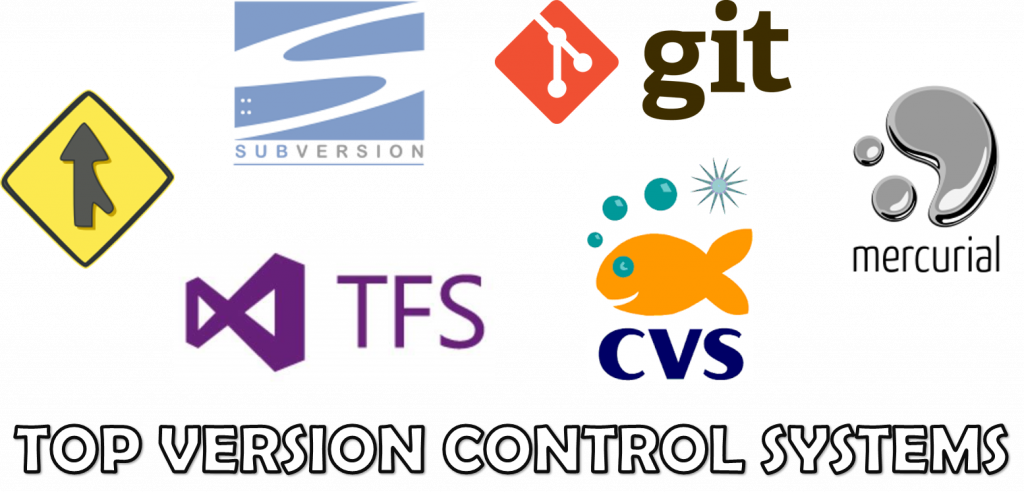 Local
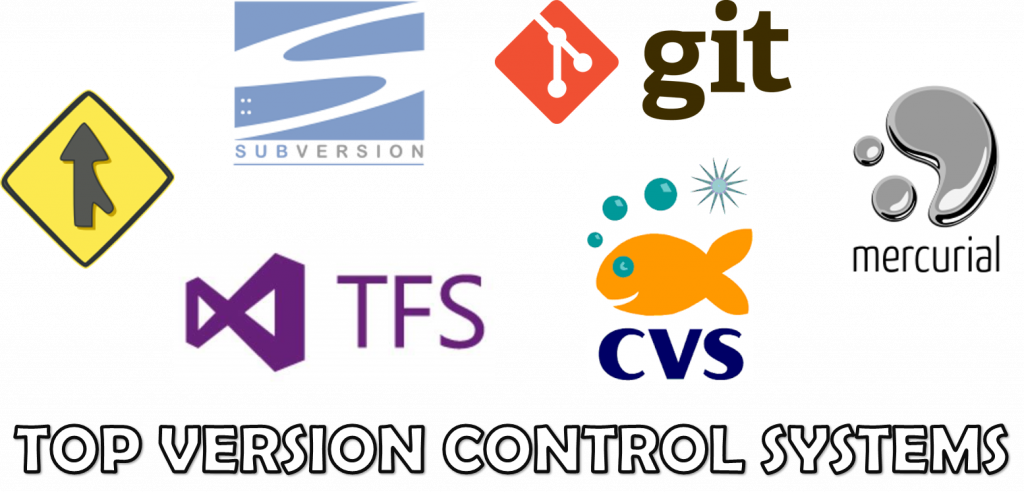 [Speaker Notes: More on resolving conflicts another time.]
7. Task: collaborator contribution (20 min)
Clone the repository https://gitlab1.bioss.ac.uk/davidn/websitecasestudies.git
Write a text/markdown file with a two paragraph ‘highlight’ about a piece of your own work to the ‘highlights’ directory from the repository.
Stage and commit the changes with a comment.
Push the changes to GitLab.
Pull from the repository once everyone has finished.
High fives all round!
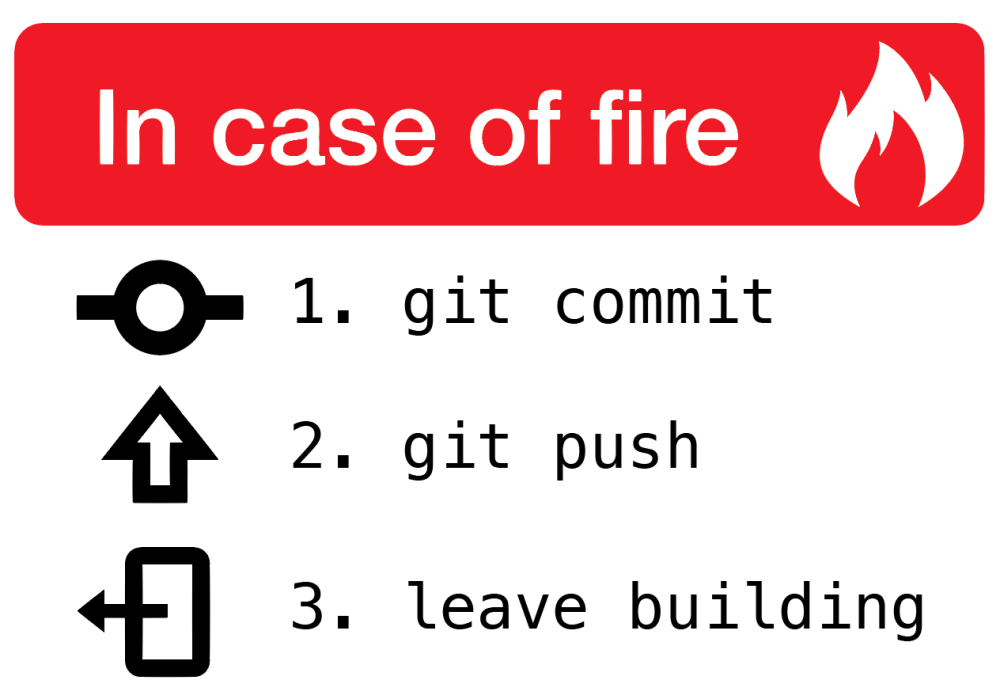 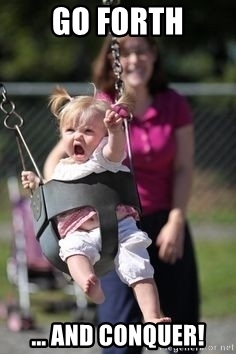 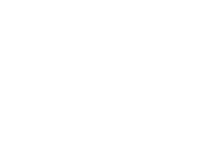 Spare Slides – mostly GitHub Desktop focussed
Adding a collaborator
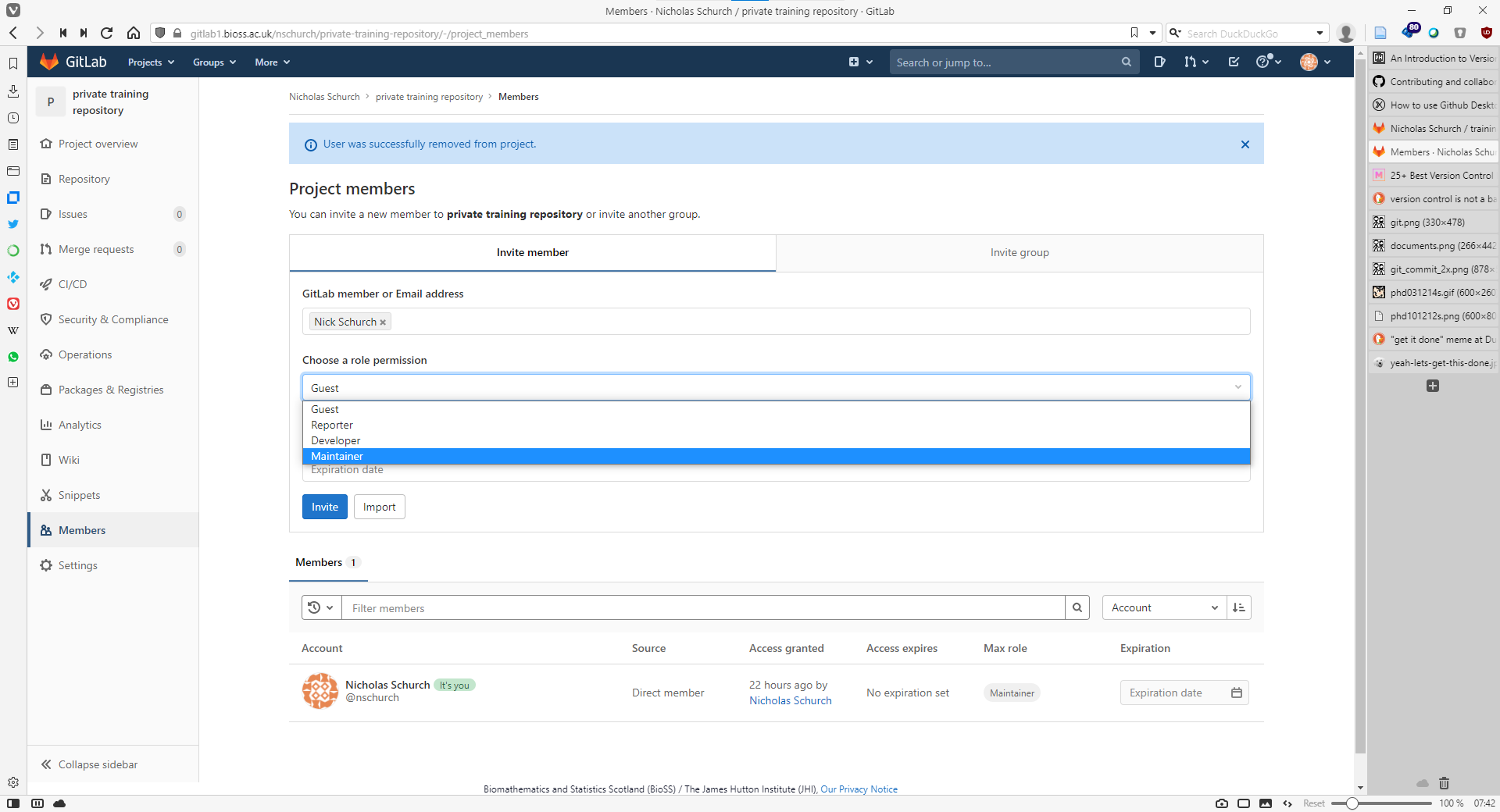 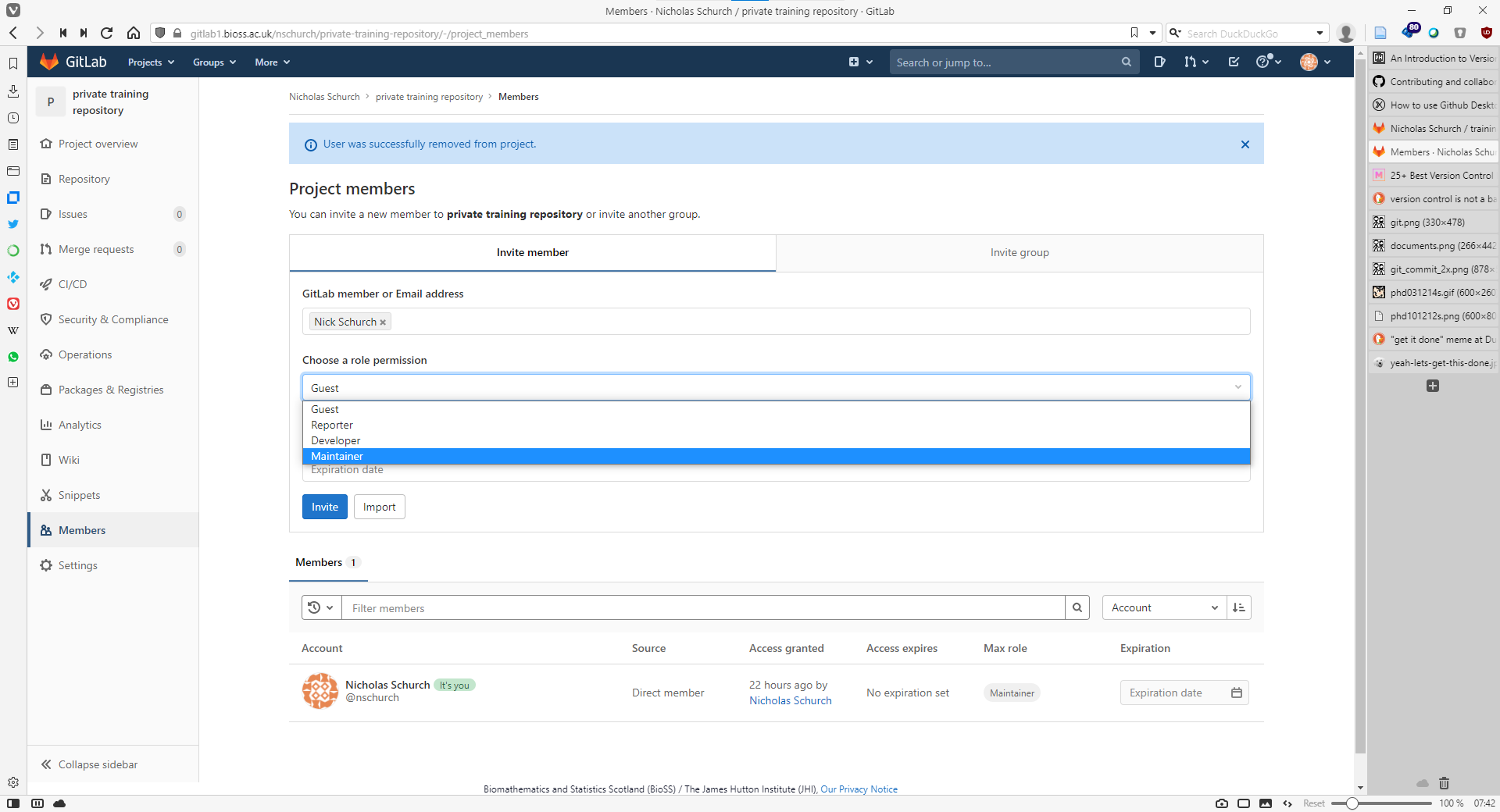 choose a role, this controls their permissions:
guest = view only
reporter = guest + manage
developer = reporter + edit
maintainer = all
start typing here to find your collaborator
click here
click here
Adding a collaborator
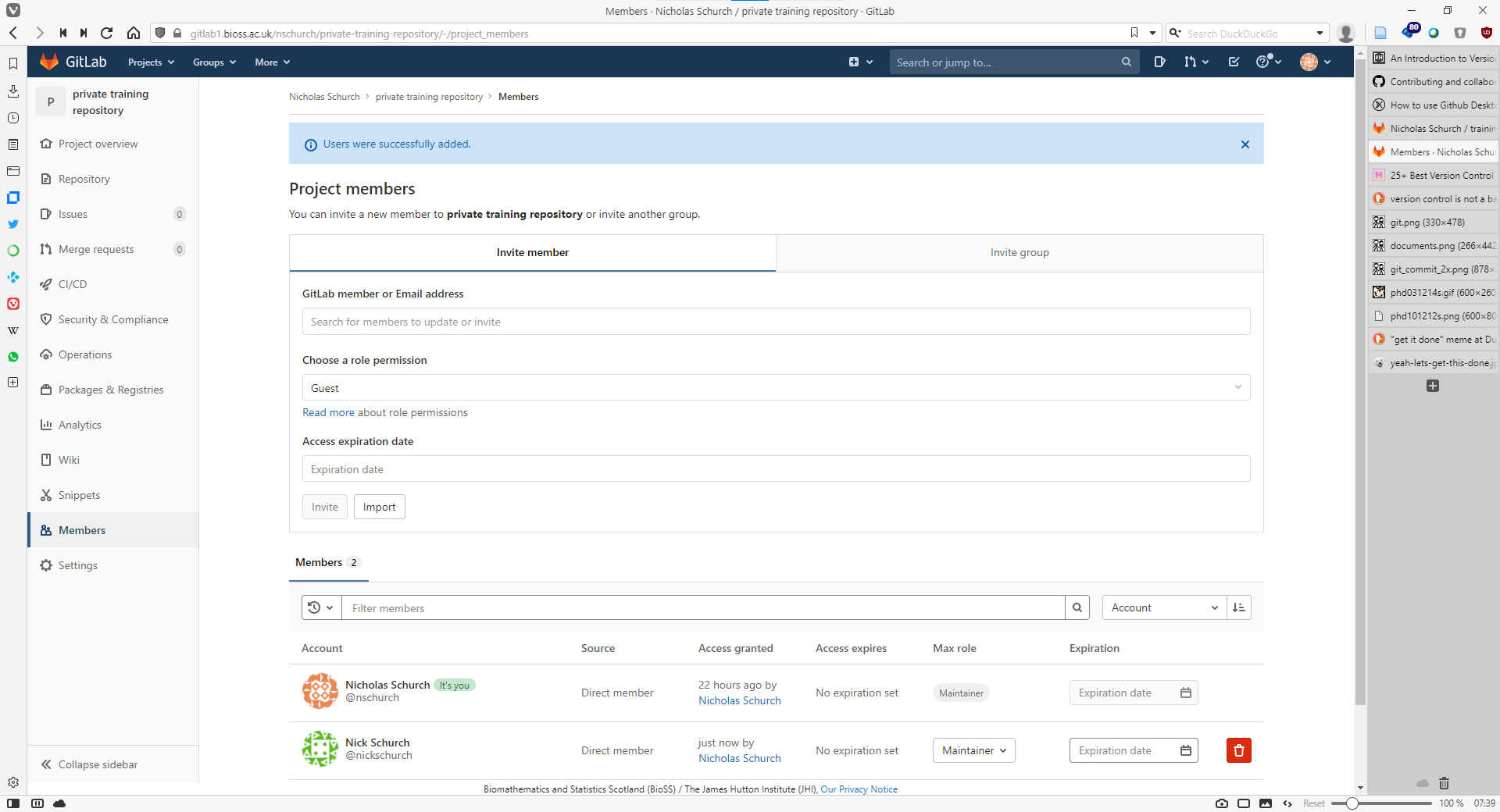 success!
How version control works: basics
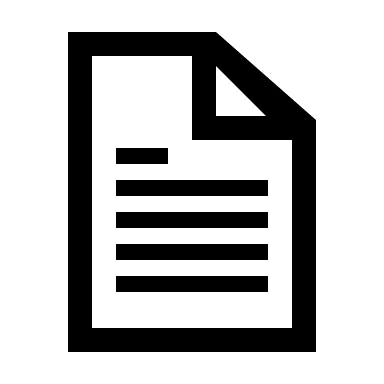 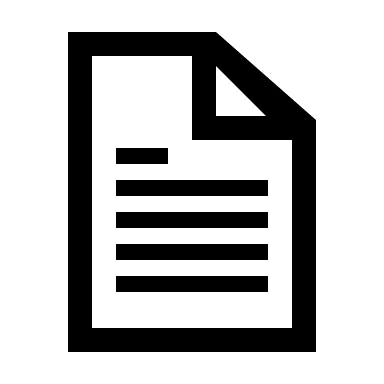 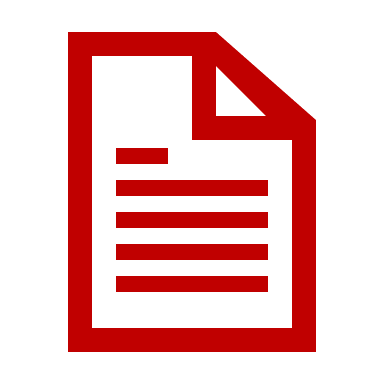 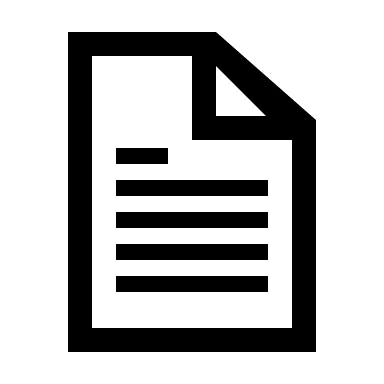 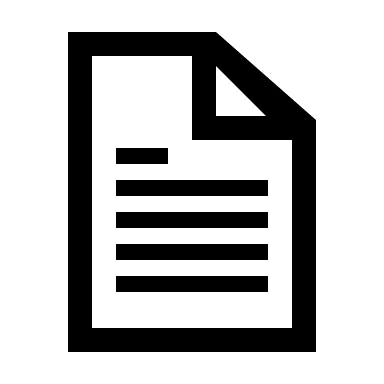 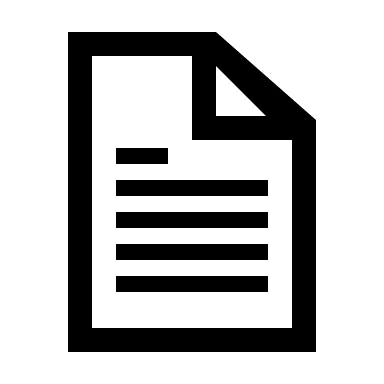 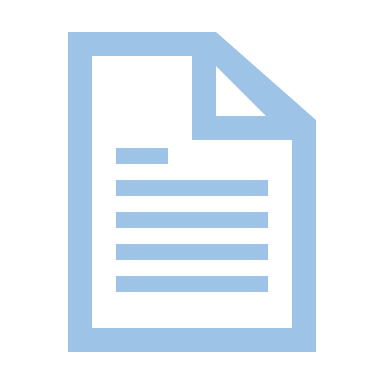 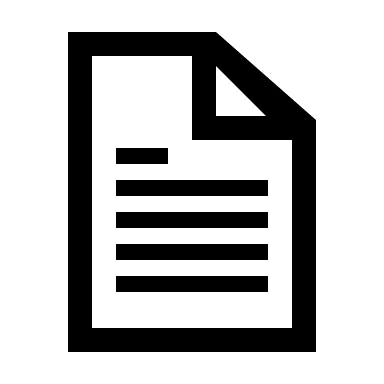 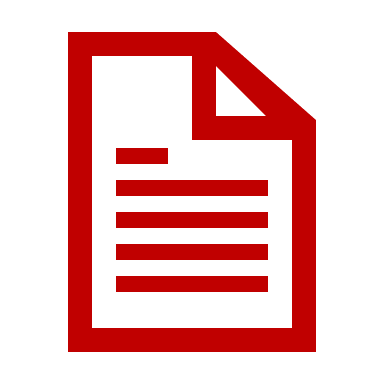 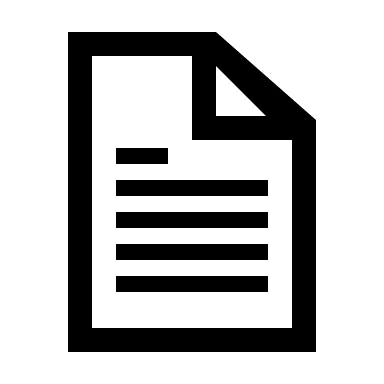 myfile.txt
myfile.txt
myfile.txt
myfile.txt
myfile.txt
myfile.txt
myfile.txt
myfile.txt
myfile.txt
myfile.txt
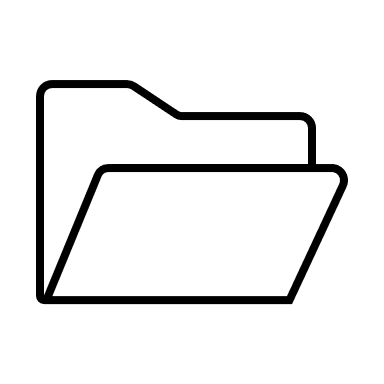 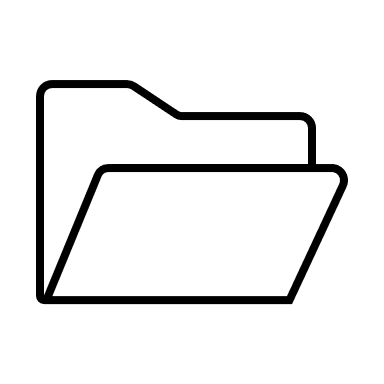 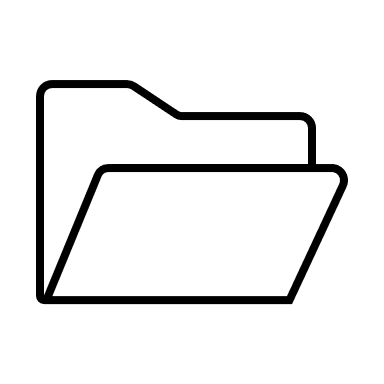 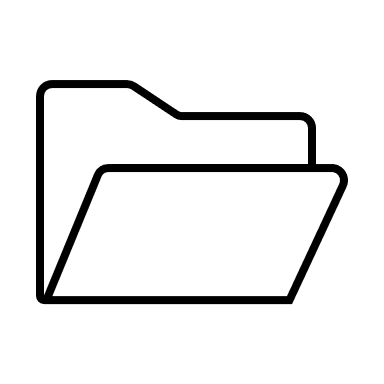 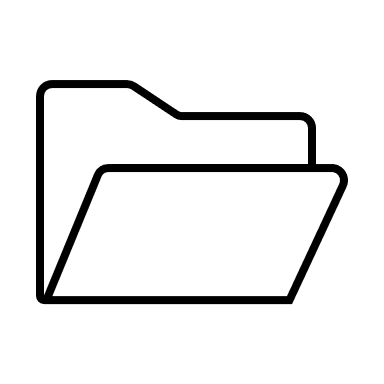 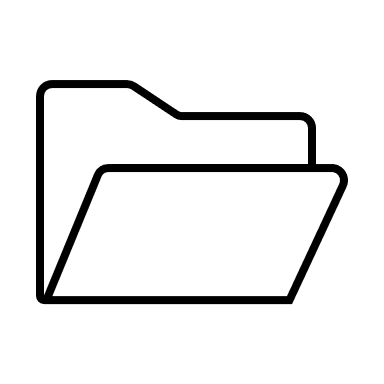 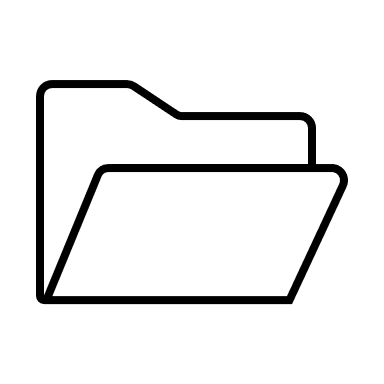 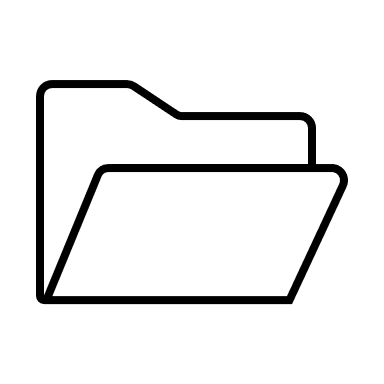 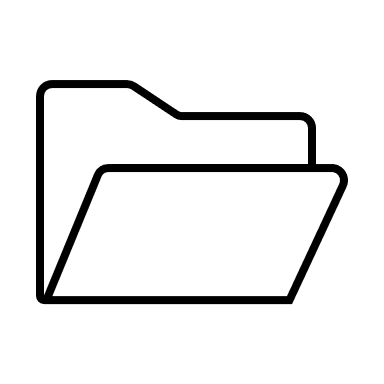 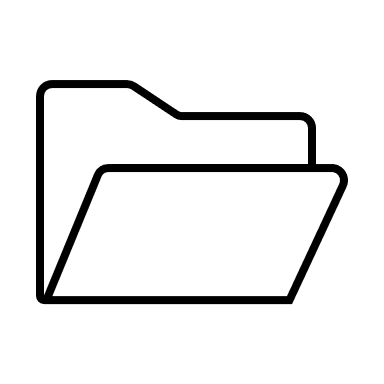 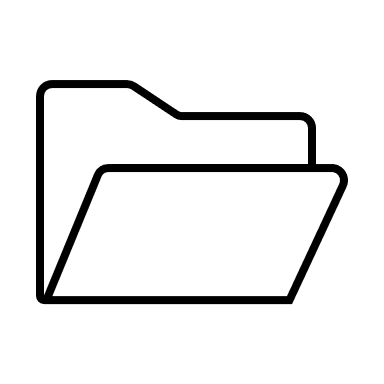 .git
.git
.git
.git
.git
.git
.git
.git
.git
.git
.git
create a binary file
v1
v1
v2
v2
v2
v5
v2
edit myfile.txt
Add, then 
commit changes
file under version control
Initialise repository
v2
v3
v3
v4
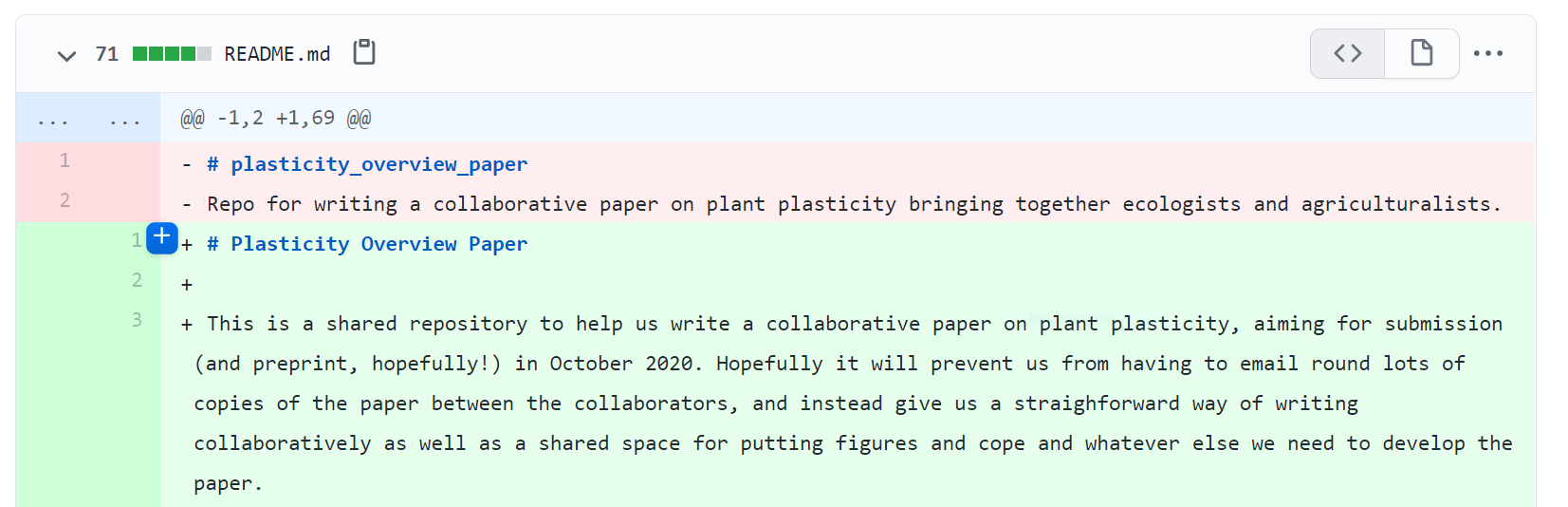 Hidden directory with all version control info in.
commit changes
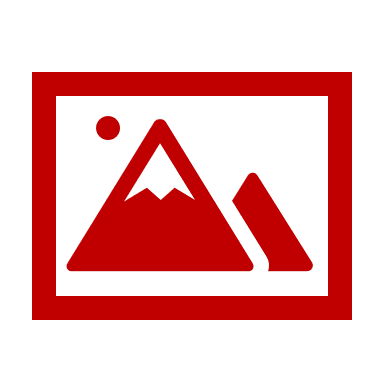 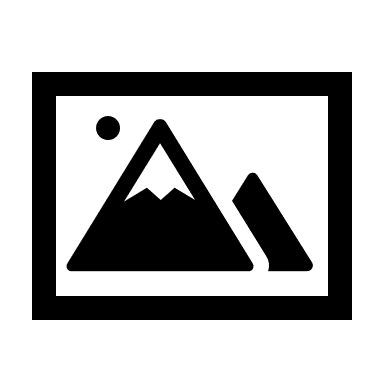 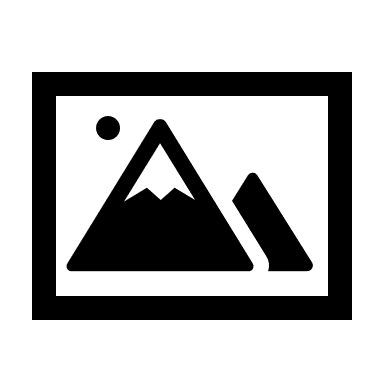 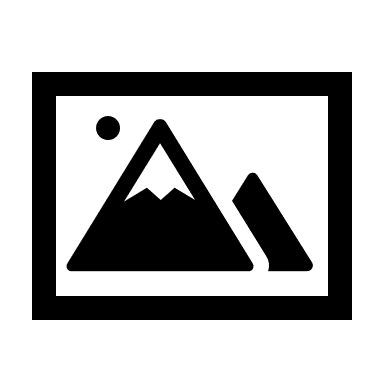 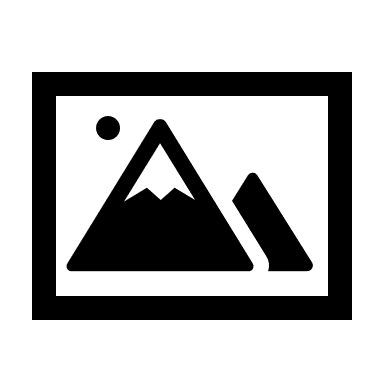 mypic.jpg
mypic.jpg
mypic.jpg
mypic.jpg
mypic.jpg
Add the file to version control
remove myfile.txt
commit changes
reset to v2
Edit myfile.txt
commit
[Speaker Notes: Version control knows we have made changes – but hasn’t stored those changes in the history yet.
Commit adds those changes to the version history (usually with a message saying what the changes represent and why).
Many edits and saves can be done in between committed changes. Don’t have to commit every little change.
Commits should represent a set of changes with a single purpose.
No diff for binary files.
Remove deletes the file and removes it from version control (got rm –cached to remove it just from version control, but not delete the file.)
Reset removes all untracked files and any uncommitted changes
Yes, you can reset to a later commit if you need too, but that’s more complicated….]
How git works with GitHub
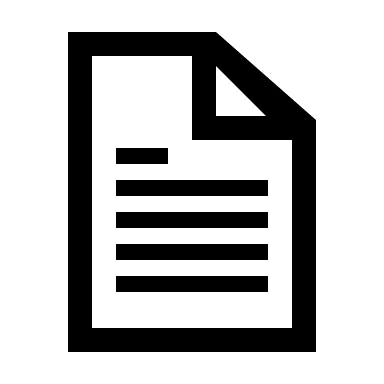 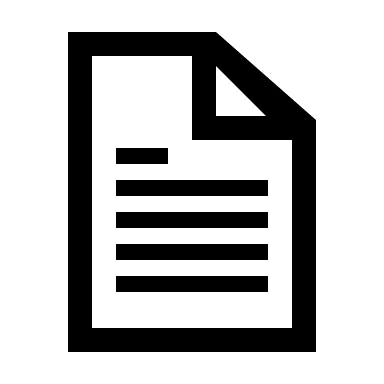 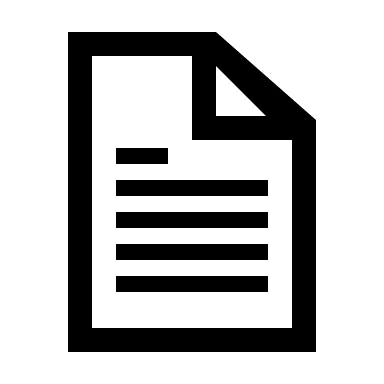 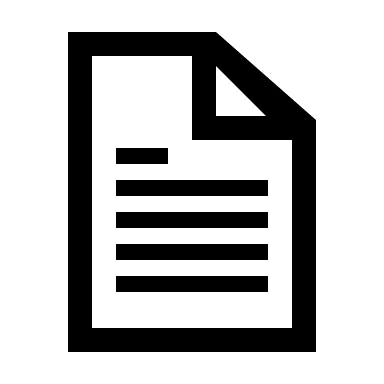 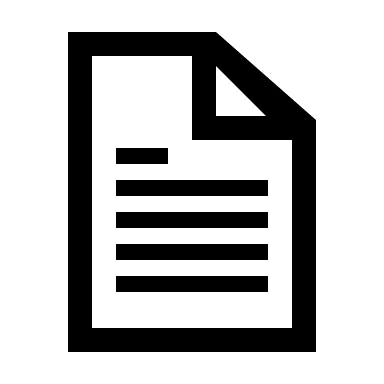 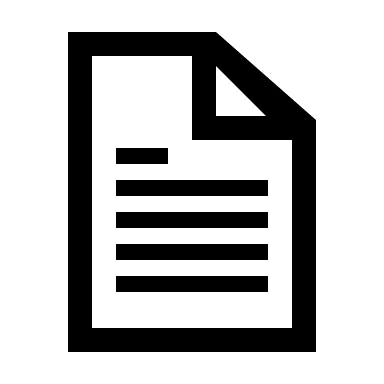 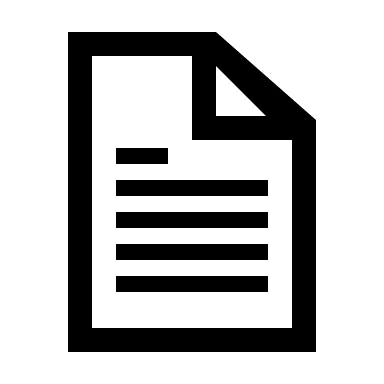 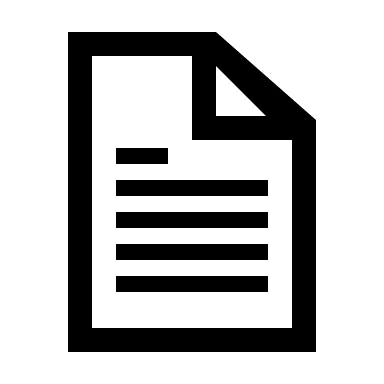 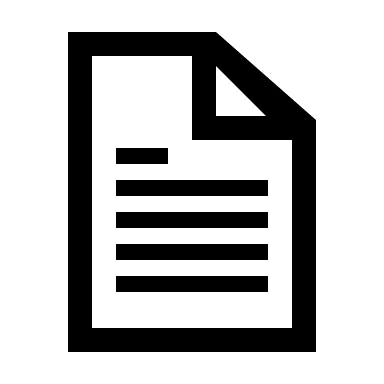 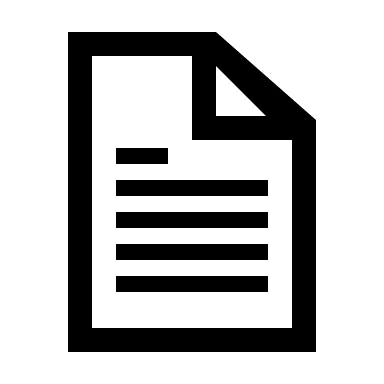 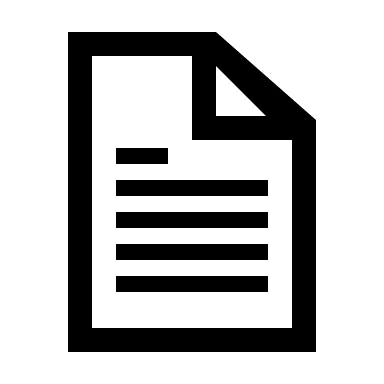 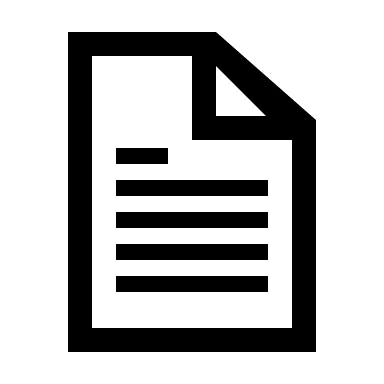 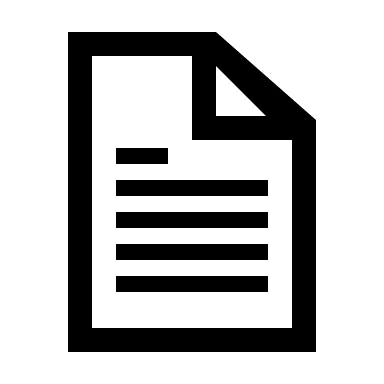 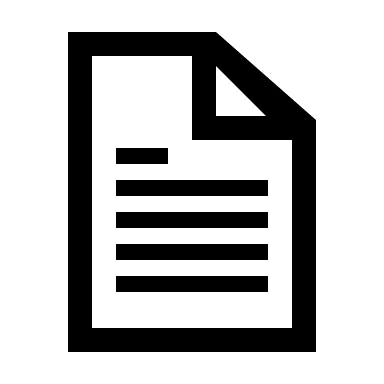 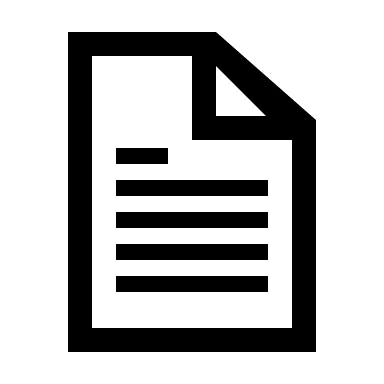 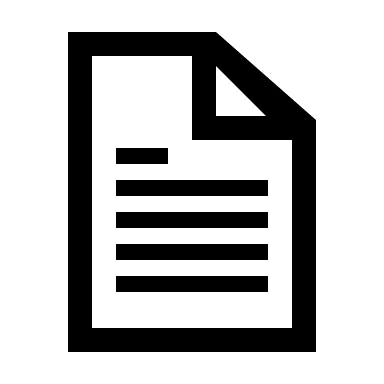 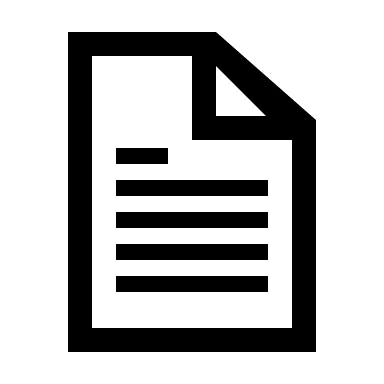 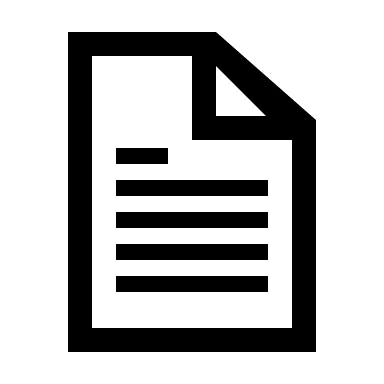 README.md
.gitignore
LICENSE
README.md
.gitignore
LICENSE
README.md
.gitignore
LICENSE
README.md
.gitignore
LICENSE
README.md
.gitignore
LICENSE
README.md
.gitignore
LICENSE
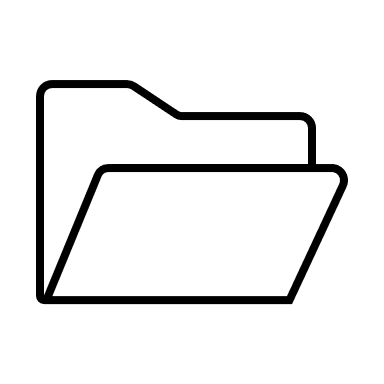 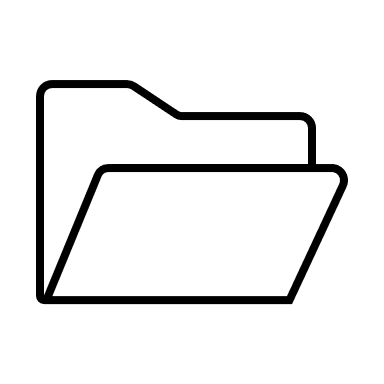 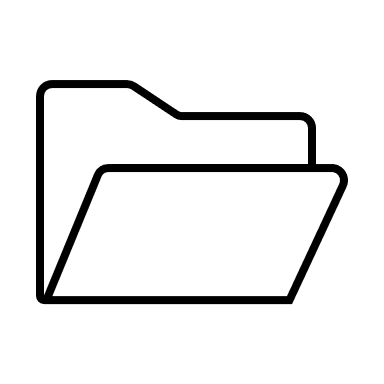 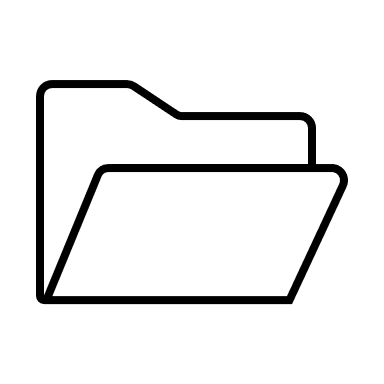 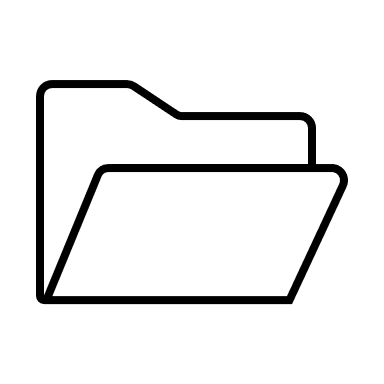 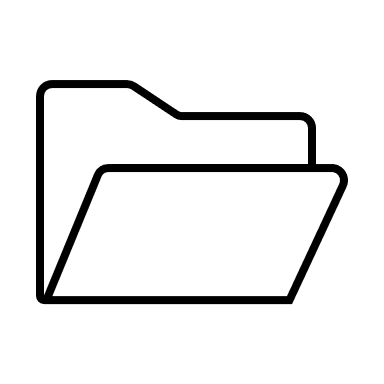 .git
.git
.git
.git
.git
.git
external push
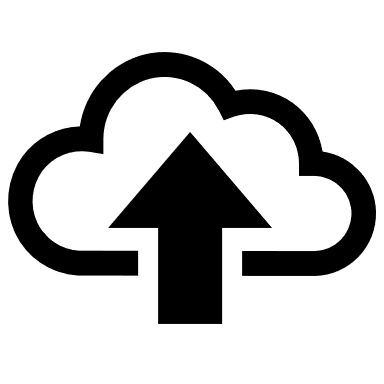 v1
v1
clone
push
pull
v2
v2
v3
v3
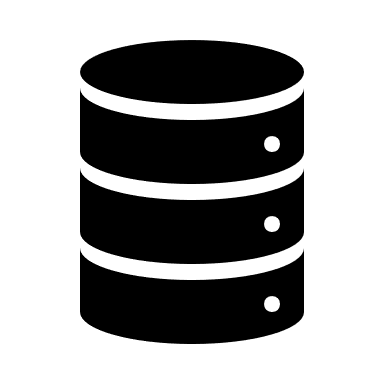 create, add & commit
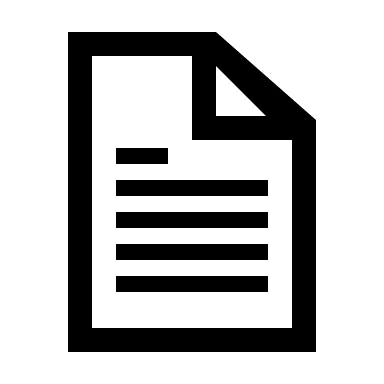 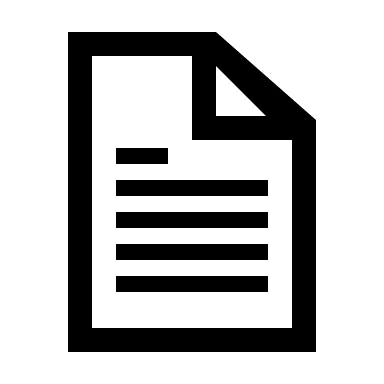 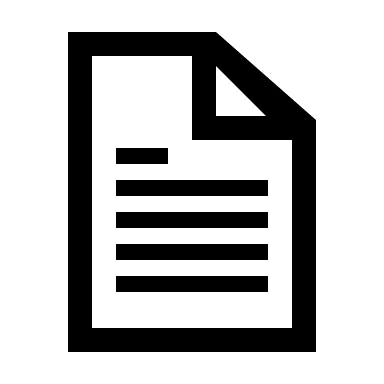 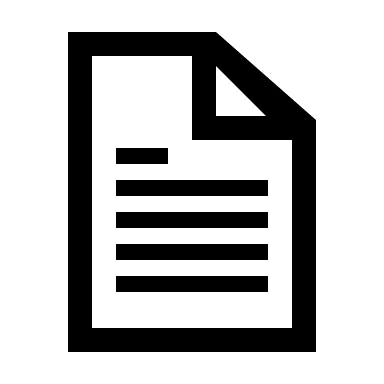 myfile.txt
myfile.txt
newfile.txt
newfile.txt
[Speaker Notes: Below the line = local git repository, above the line = Github cloud repository.
Point here is to emphasis new terminology.]
How does it work with GitHub then….
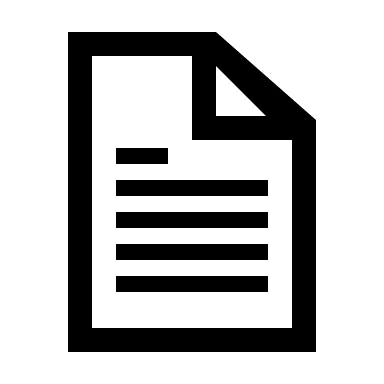 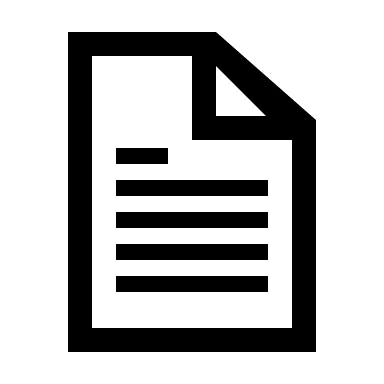 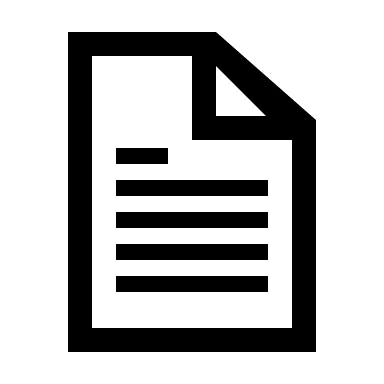 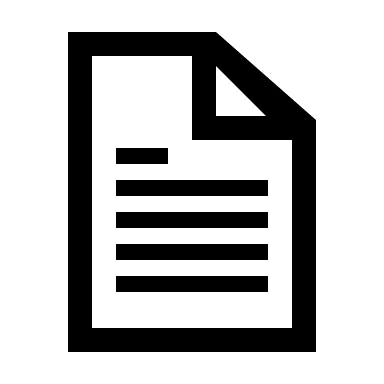 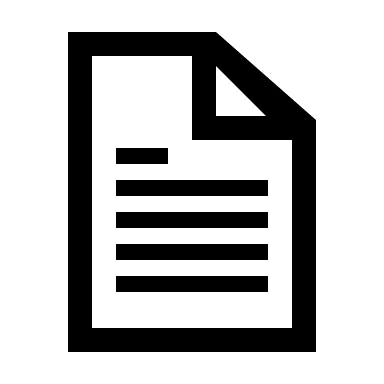 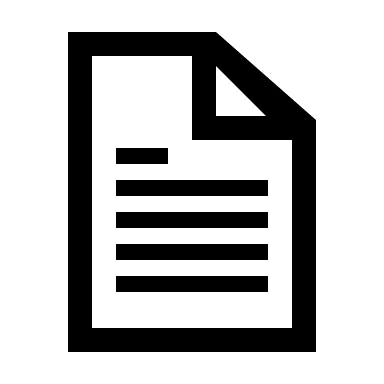 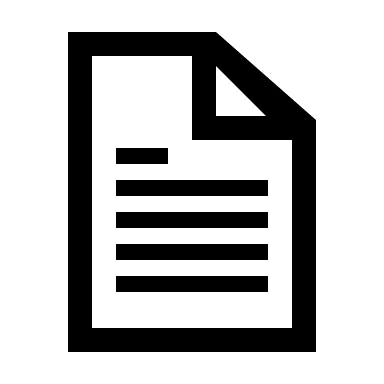 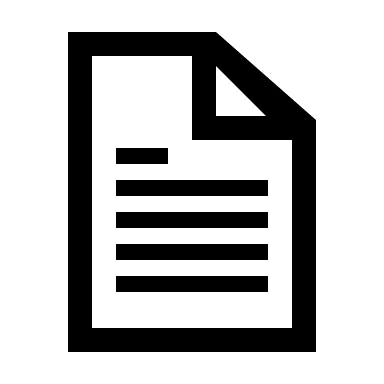 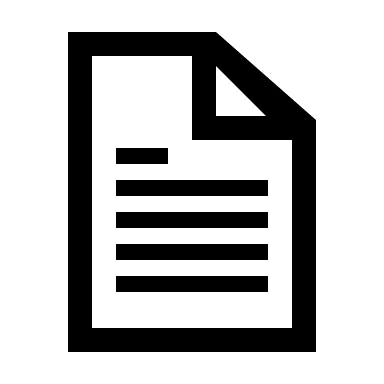 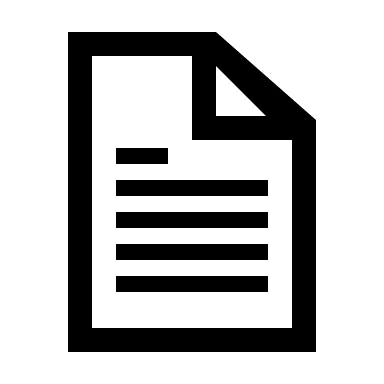 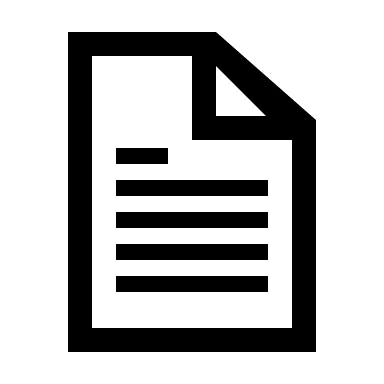 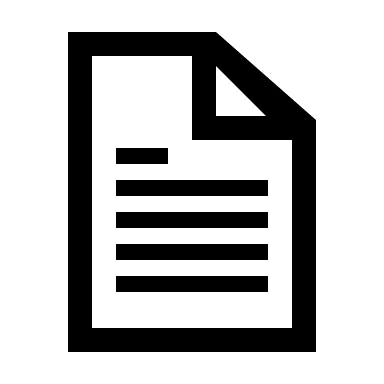 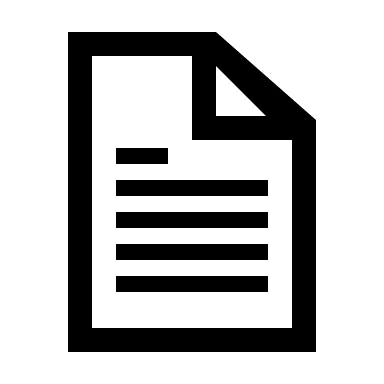 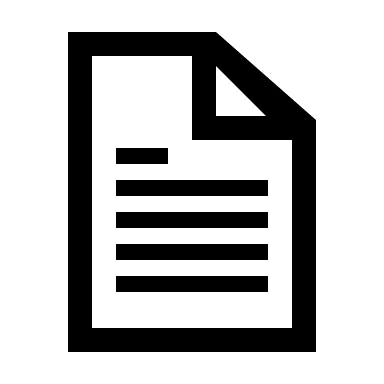 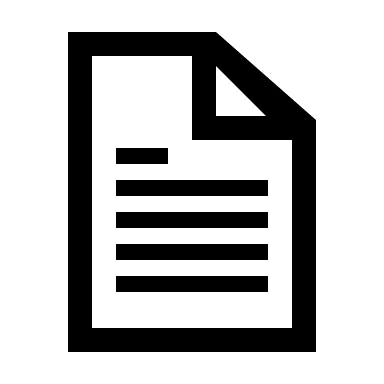 README.md
.gitignore
LICENSE
README.md
.gitignore
LICENSE
README.md
.gitignore
LICENSE
README.md
.gitignore
LICENSE
README.md
.gitignore
LICENSE
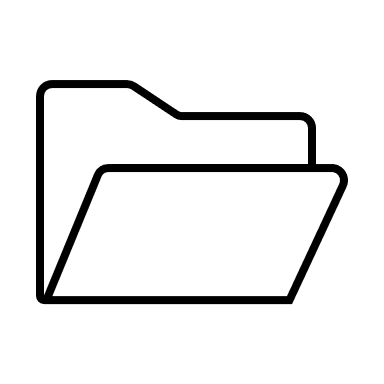 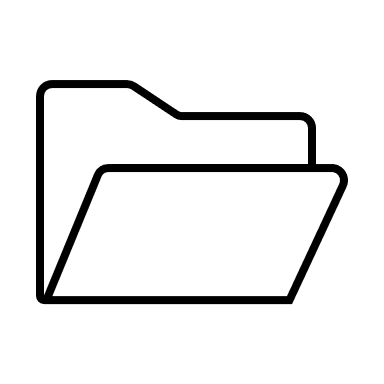 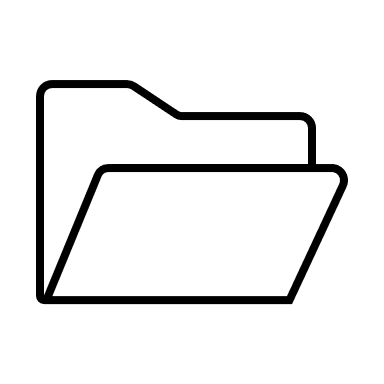 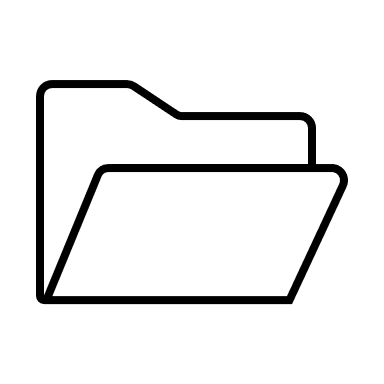 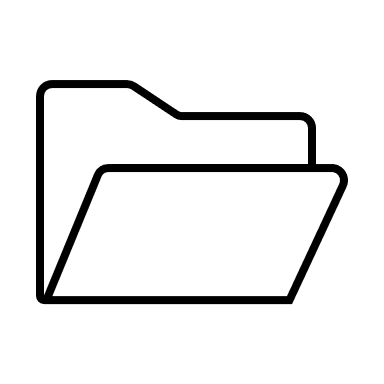 .git
.git
.git
.git
.git
external push
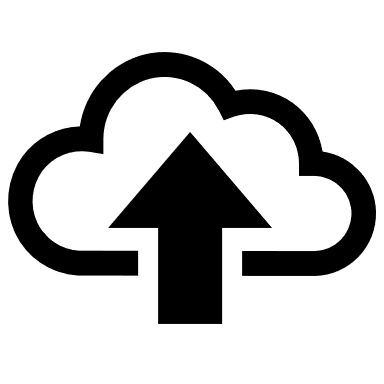 pull & merge
v3
v5
v3
v4b
v4a
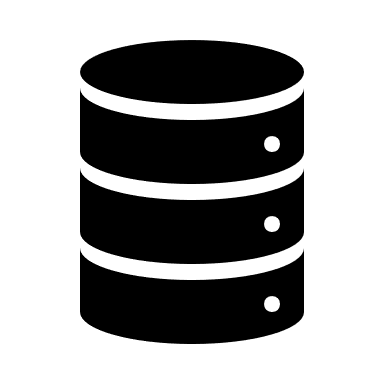 edit & commit
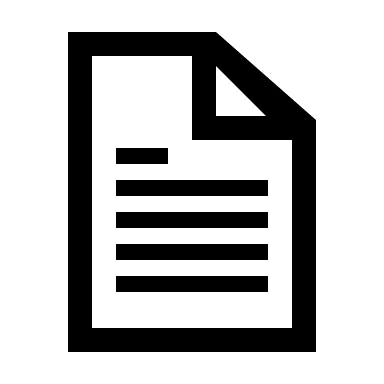 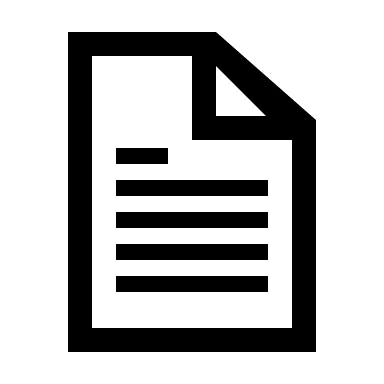 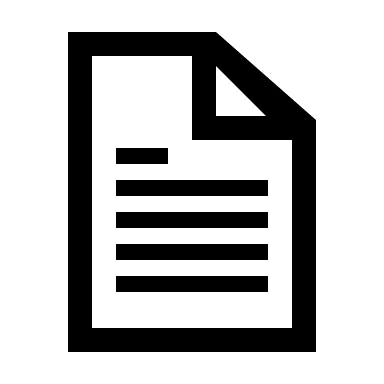 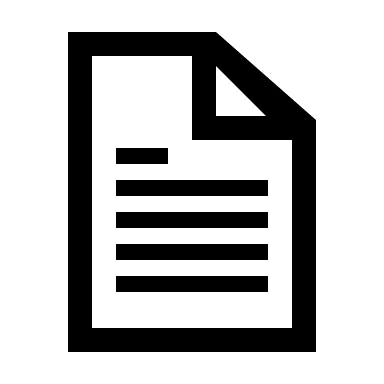 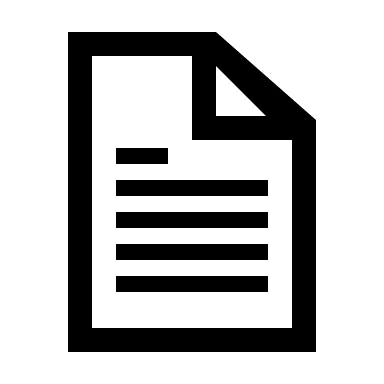 newfile.txt
newfile.txt
newfile.txt
newfile.txt
newfile.txt
Cloning the GitLab repository
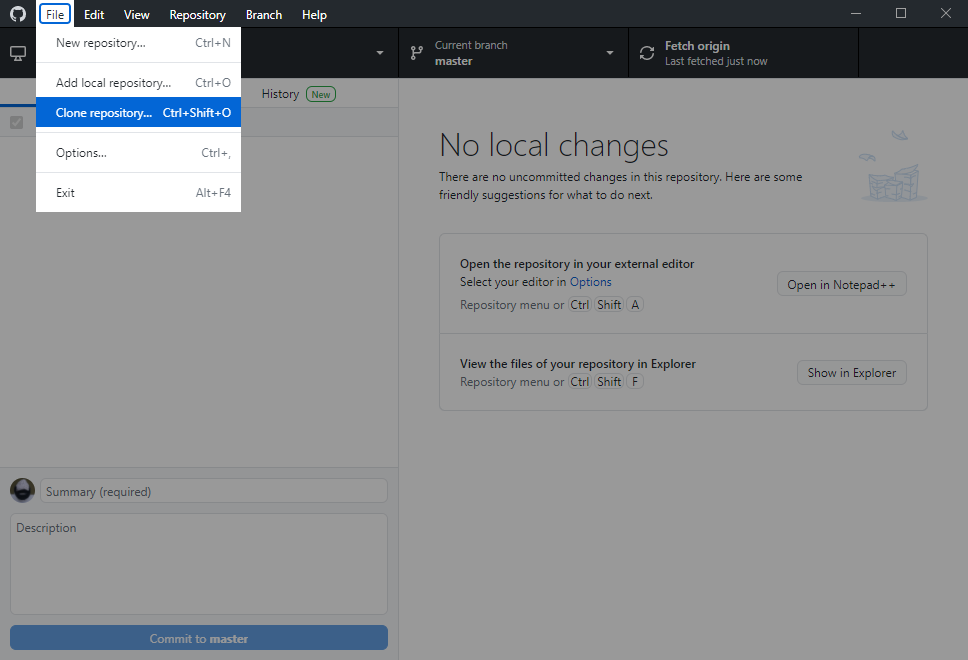 GitHub Desktop
click this
Cloning the GitLab repository
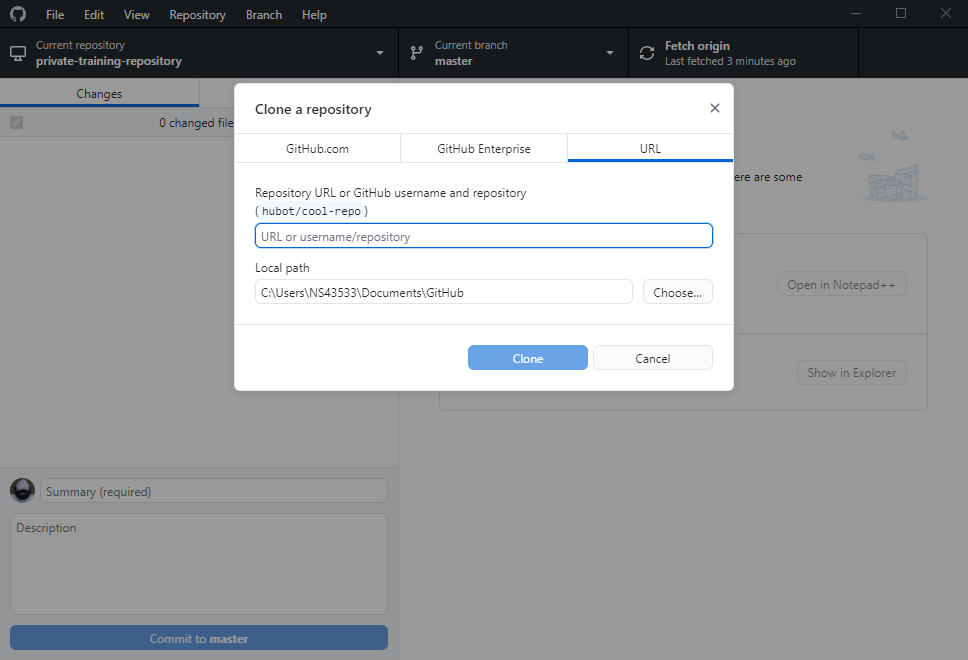 URL to clone the repository from
click this
local repository path
Cloning the GitLab repository
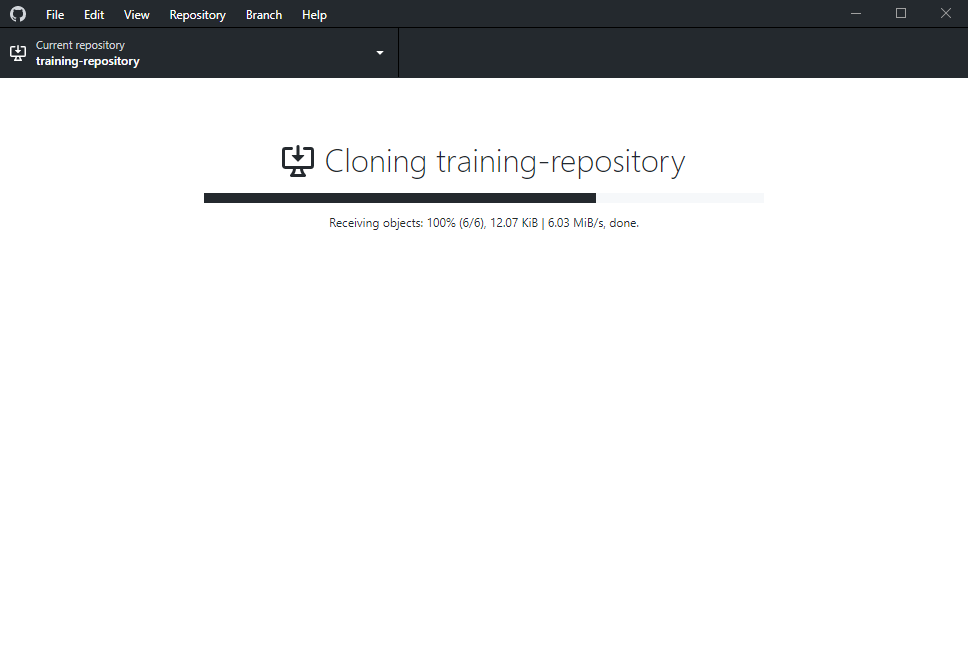 If you chose ‘private’ or ‘internal’ as your repository visibility you’ll be prompted for:
GitLab username
GitLab password
Cloning the GitLab repository
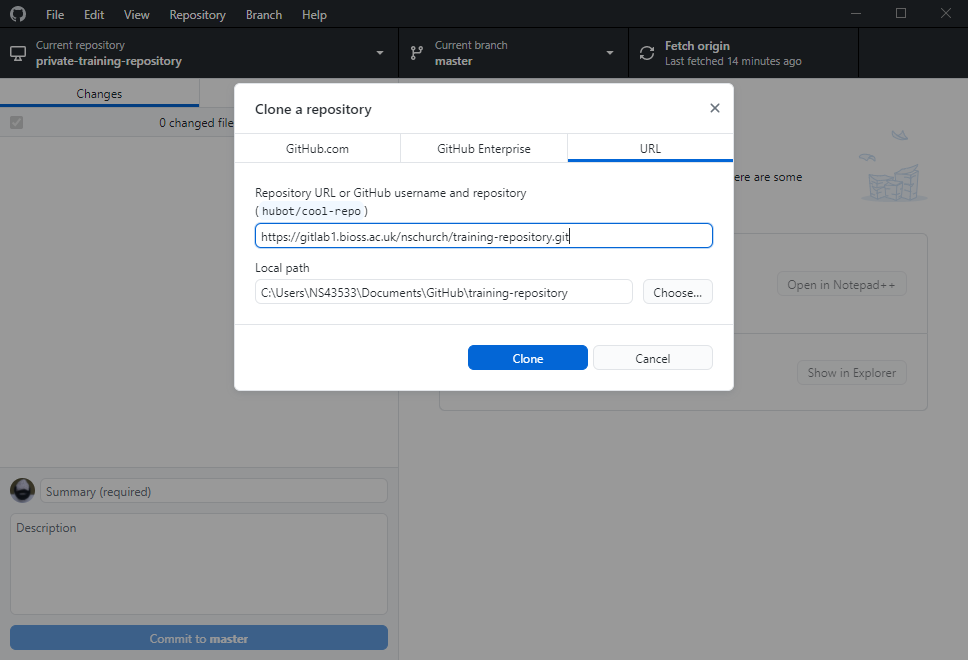 updated path
paste here
click here
Cloning the GitLab repository
repository name
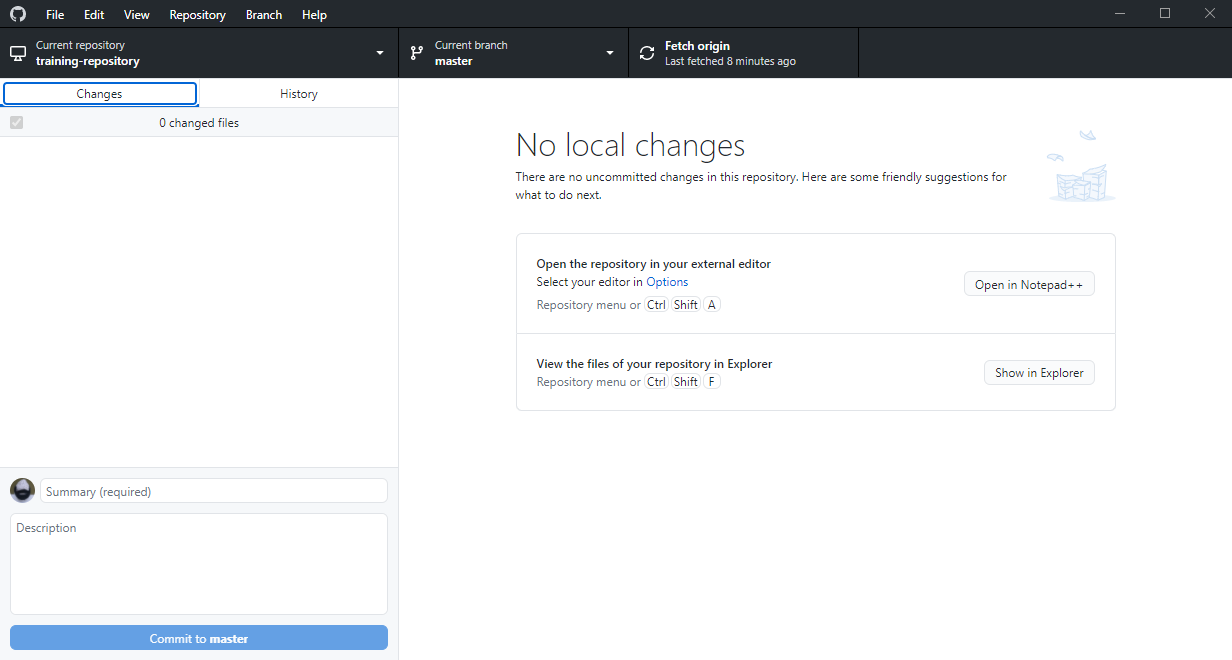 current/last action
branch
checkbox list of files with uncommitted changes
click this
Summary of changes for selected file (or ‘helpful’ suggestions)
Commit changes
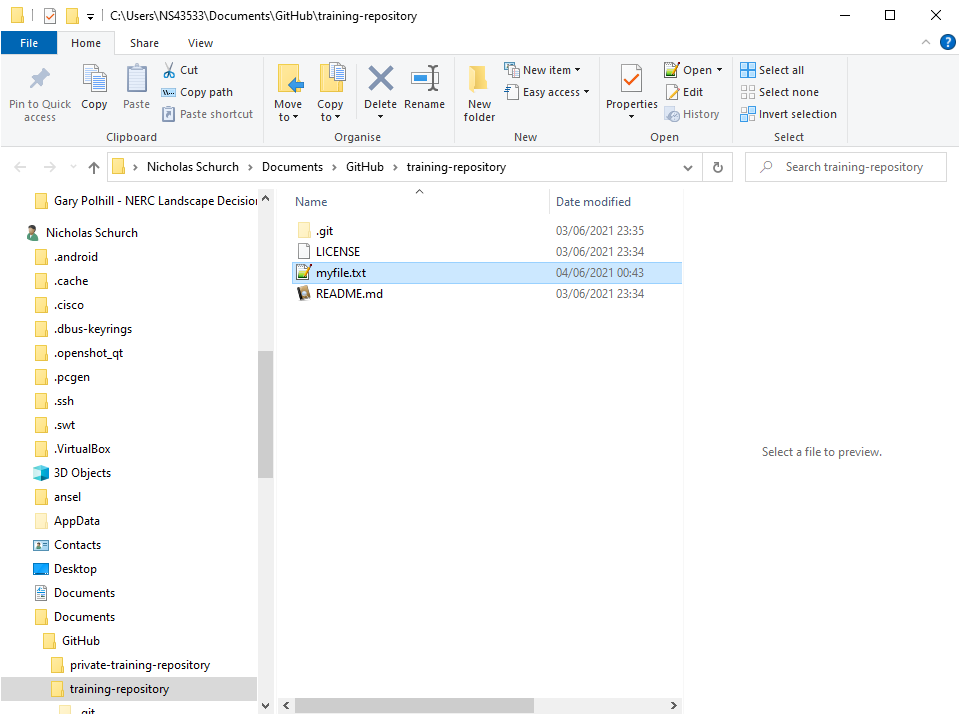 add a new file to your repository
Commit changes
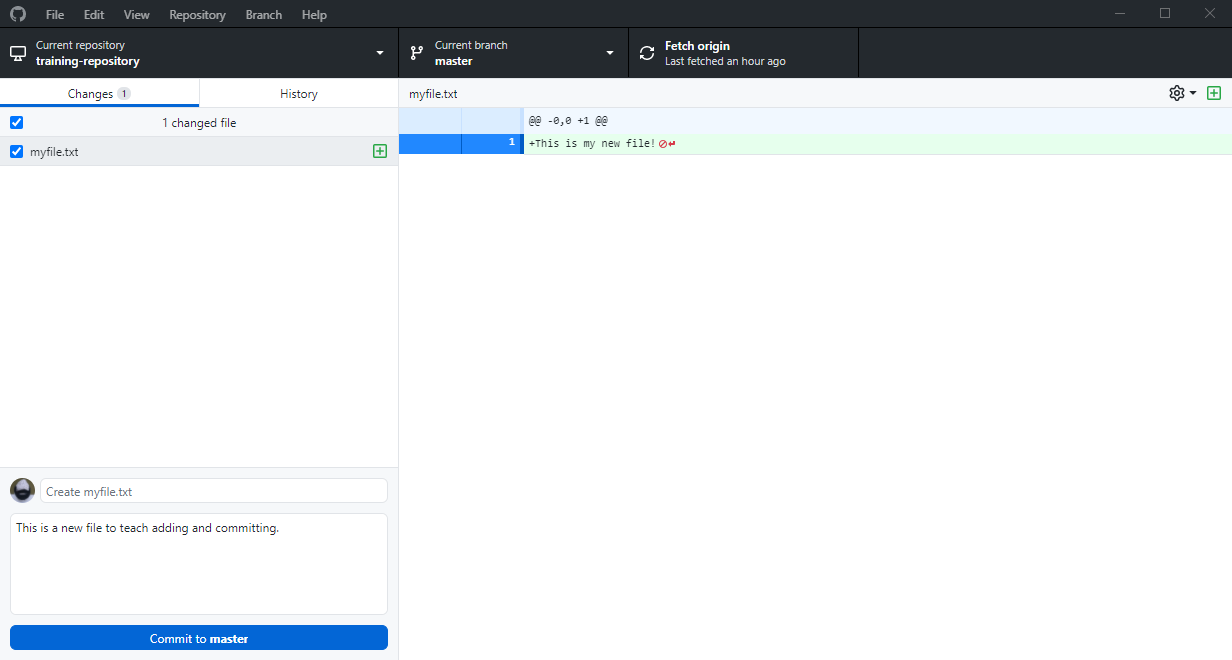 Autodetected files with uncommitted changes
Tick indicates file will be included in the commit (staged)
Summary of changes for selected file
Important rule: every commit must have a comment with it!
add a commit comment in here
click this
Push local changes to GitLab
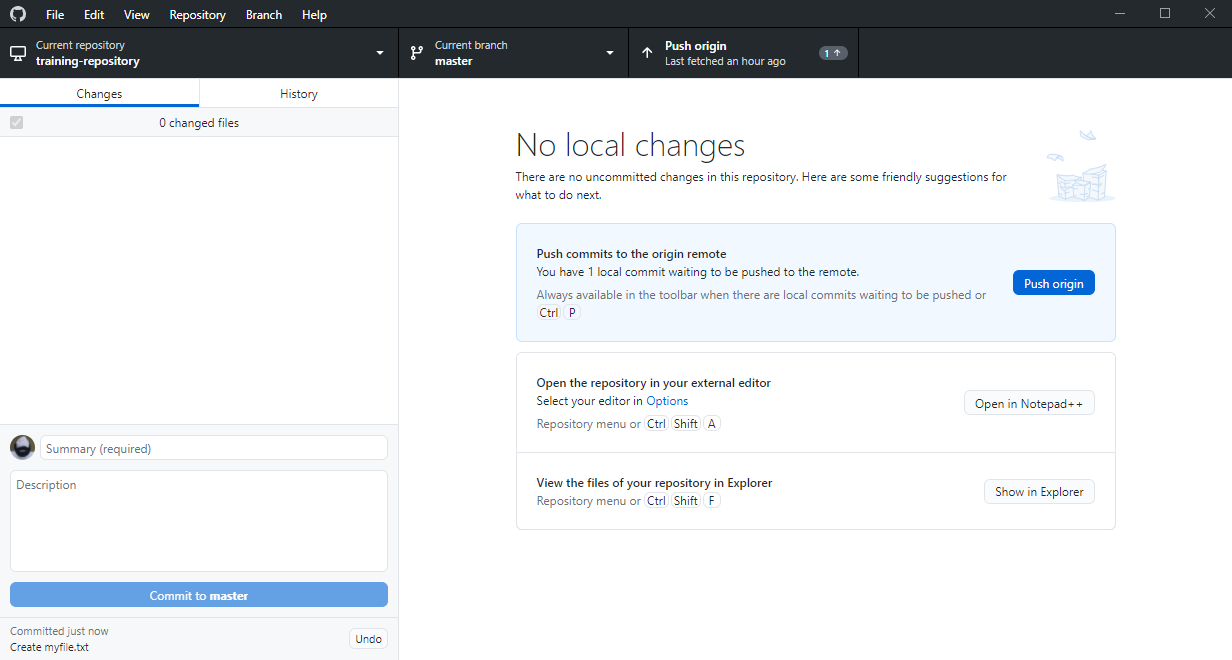 click here
No more local changes
Notification that your local repository is ahead of the remote
Push local changes to GitLab
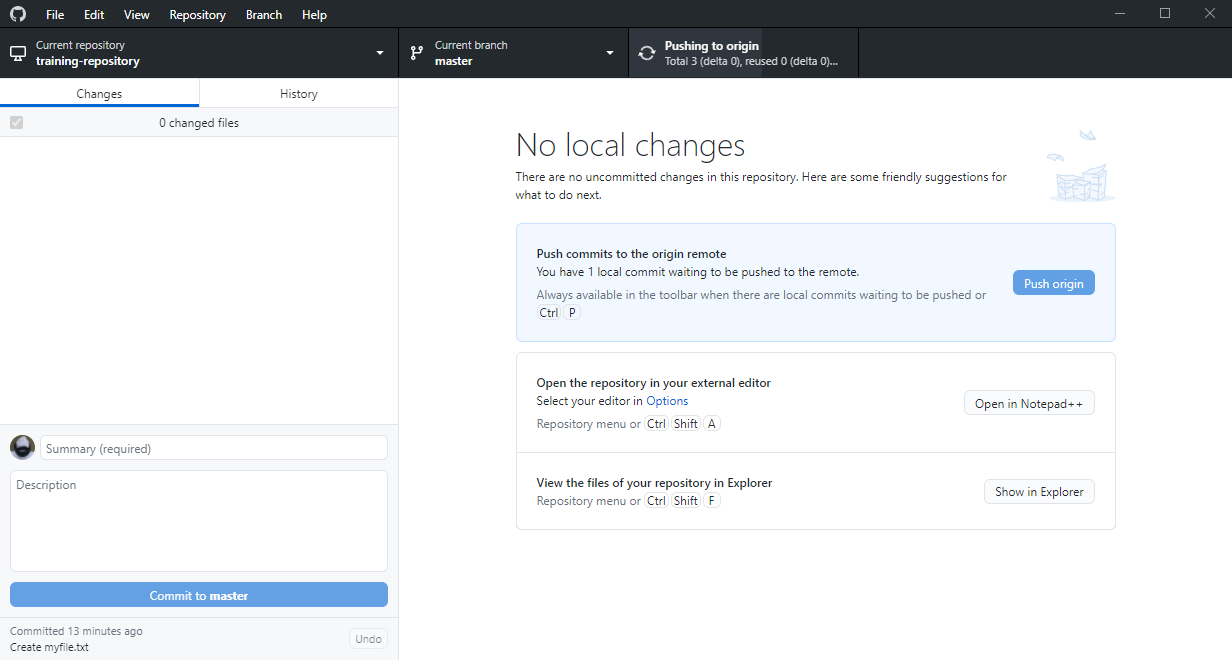 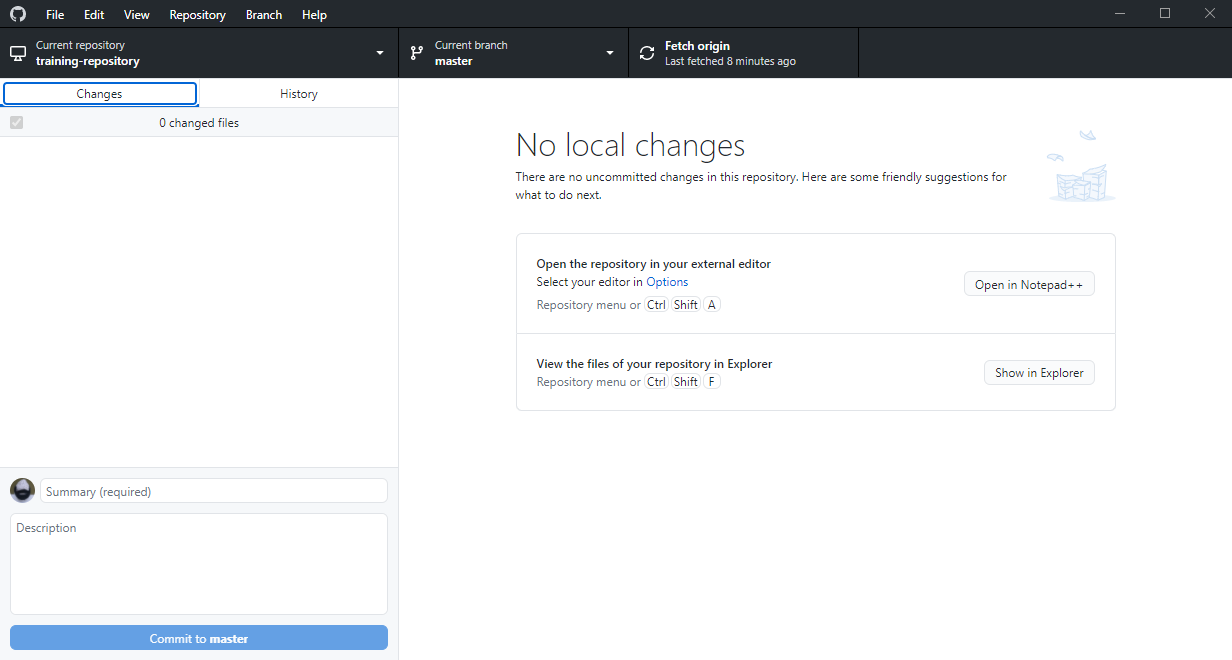 Current push action
Fetch changes from GitLab
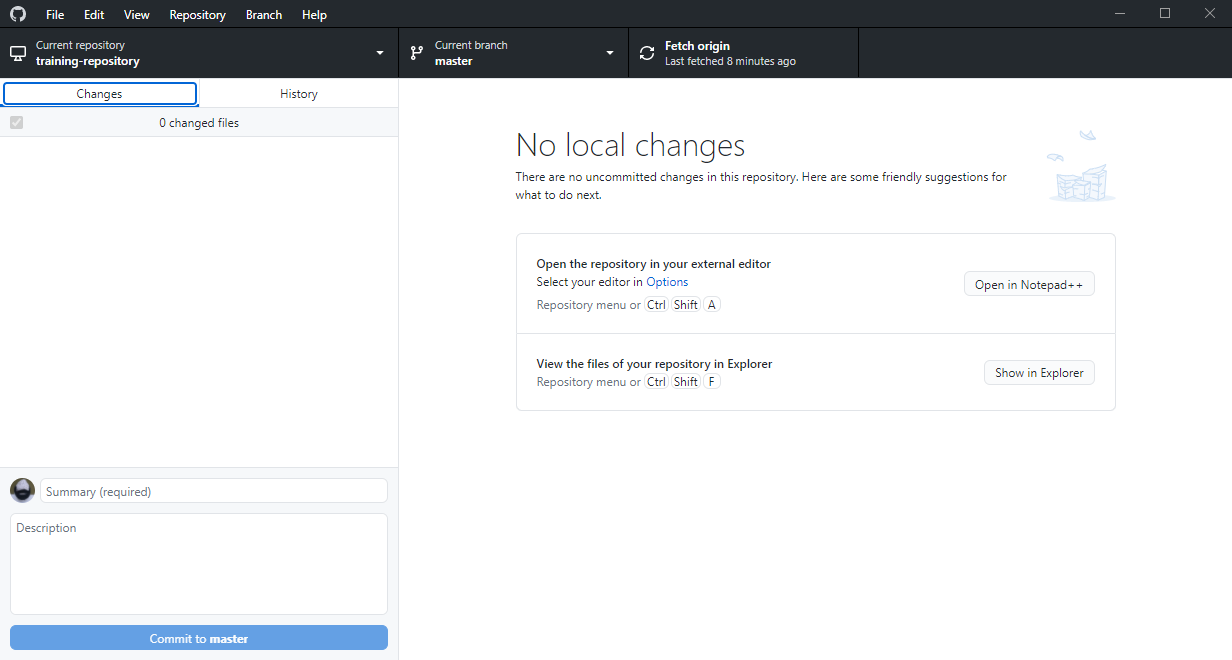 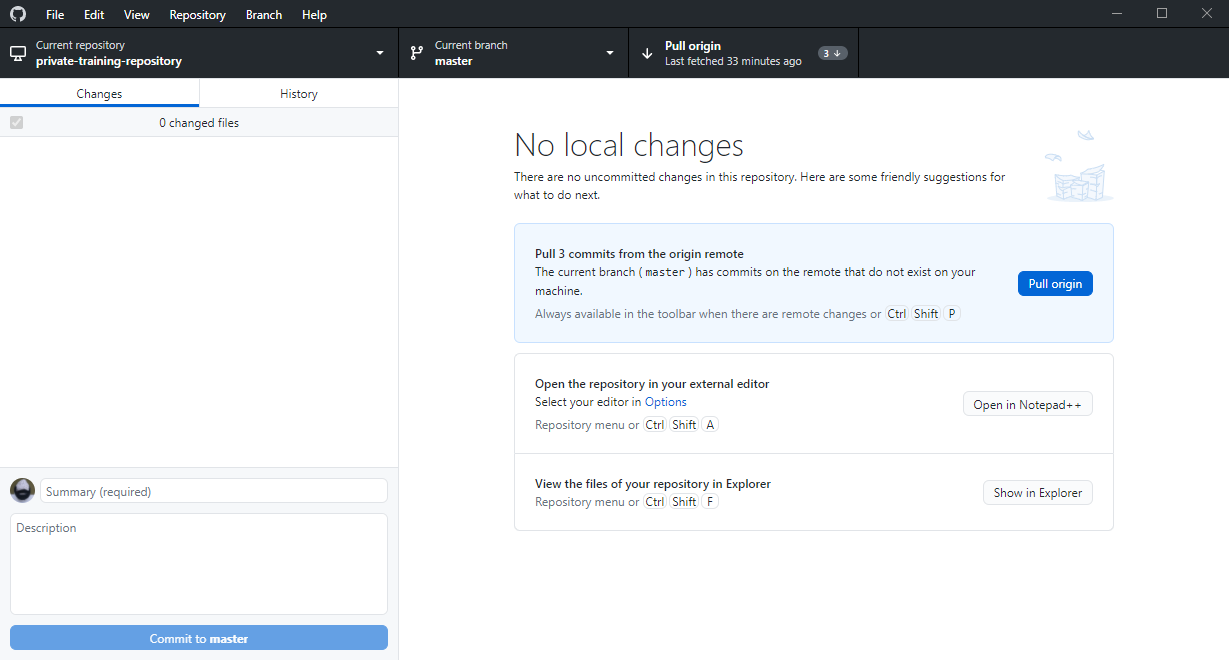 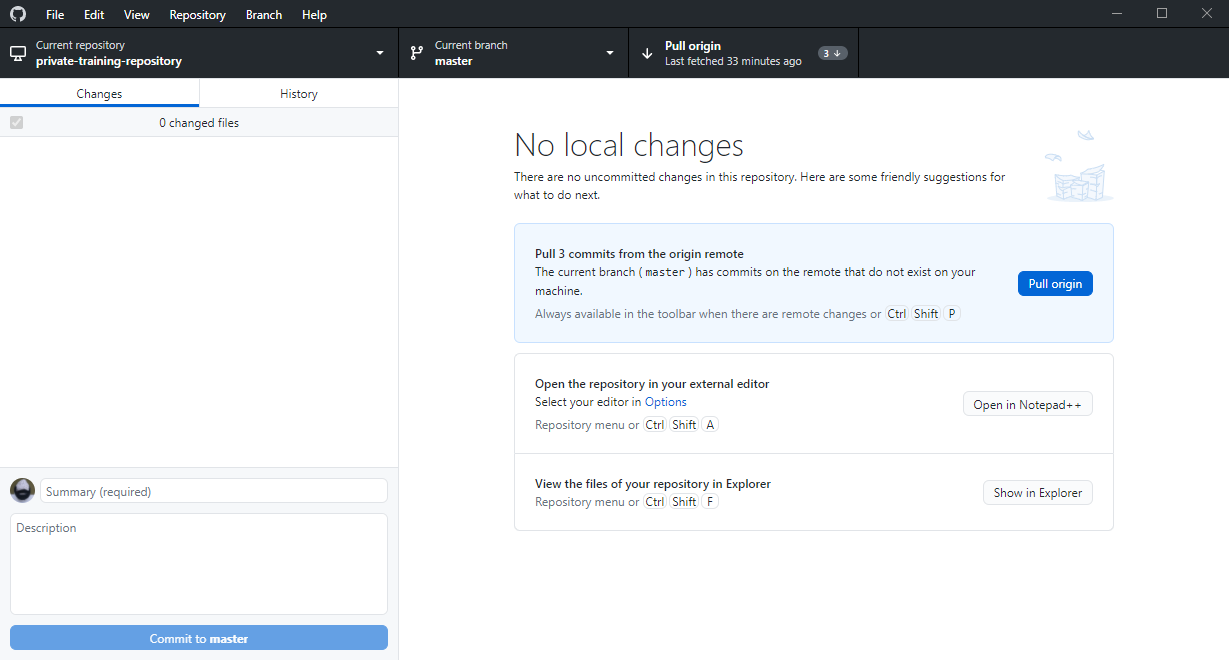 check here
changes should be autodetected
if not, click ‘Fetch origin’
same as ‘git status’ on the command line
Pull changes from GitLab
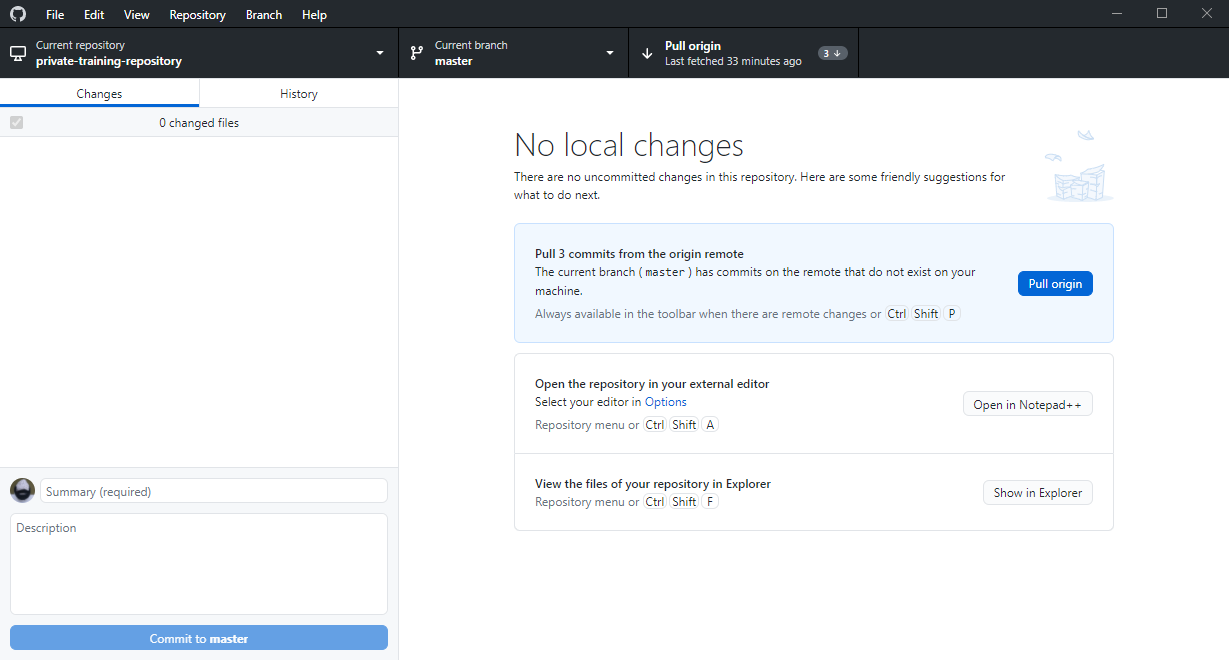 click here
Repository history
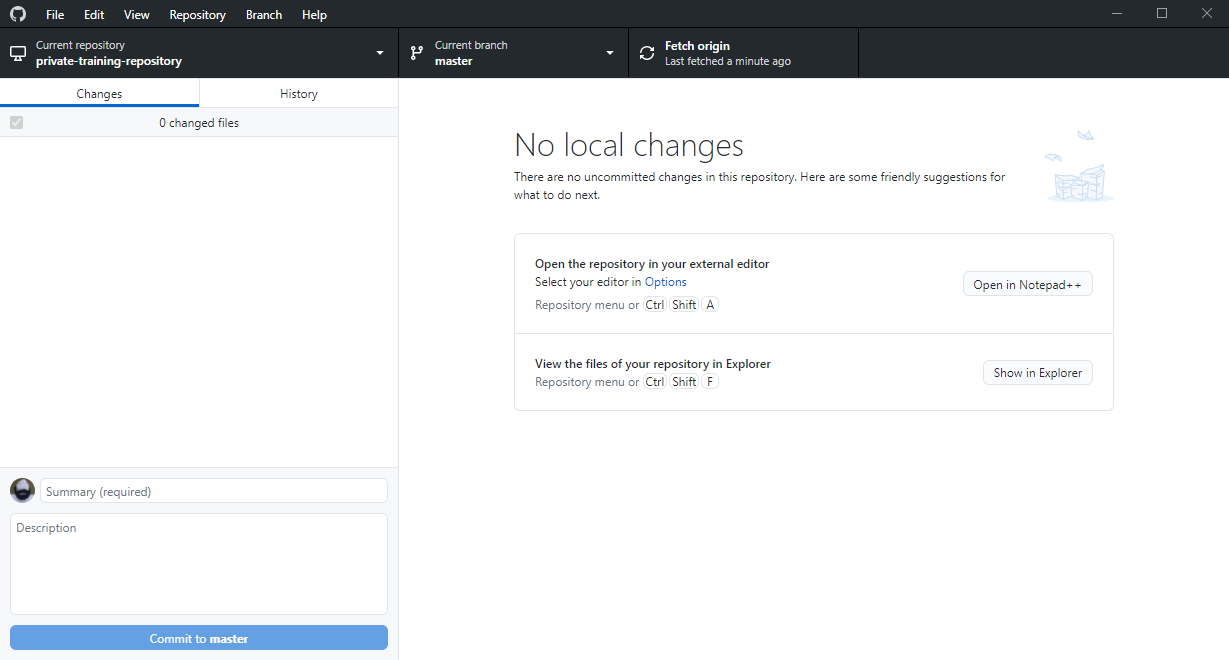 click here
Repository history
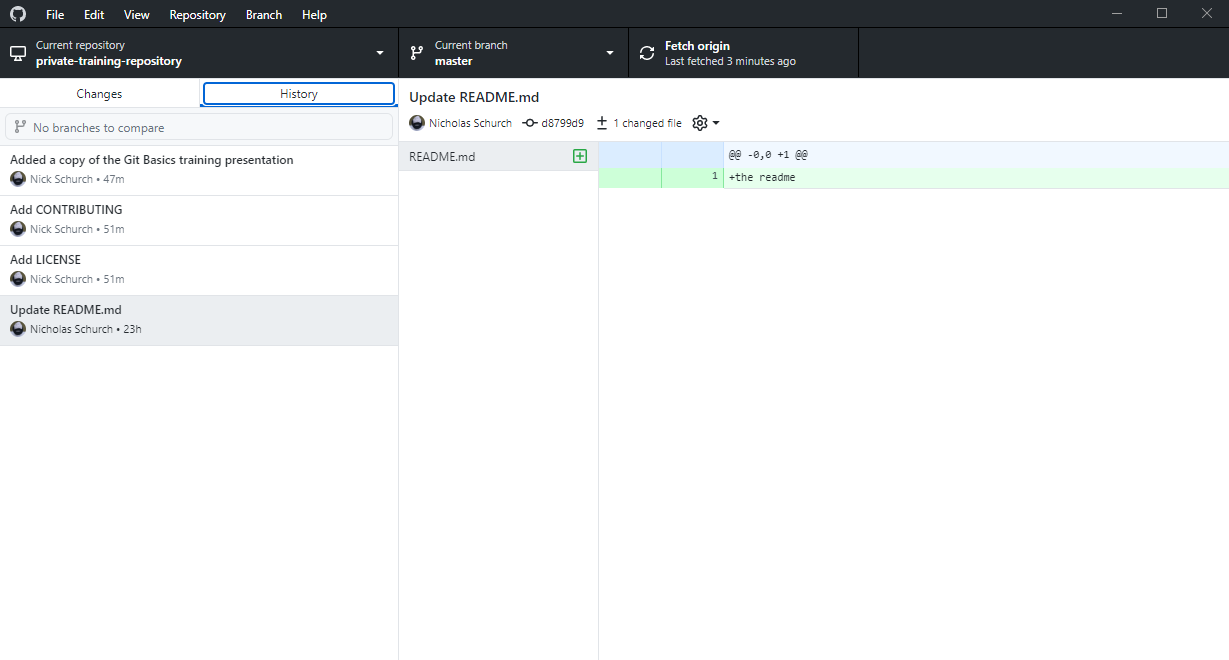 details of this commit: who, unique id, summary
list of changes in this commit
detail of this specific change
list of all commits, who made them, and when
Repository history
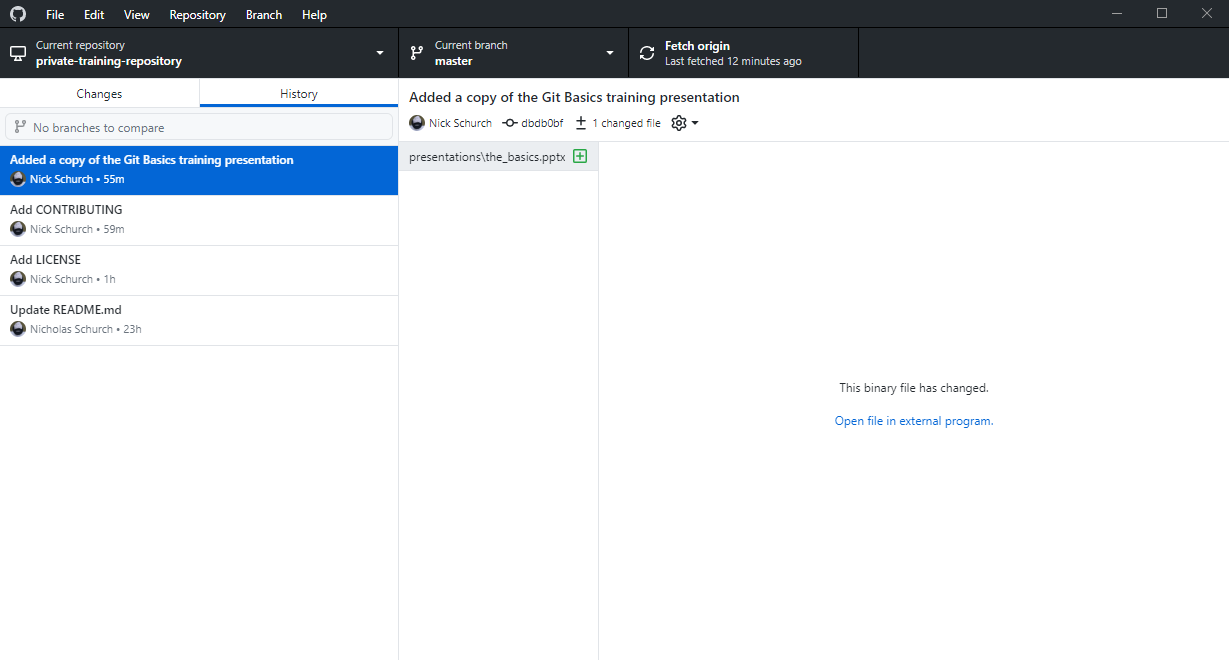 far less information for non-text files (e.g. word, excel, pictures, presentations)